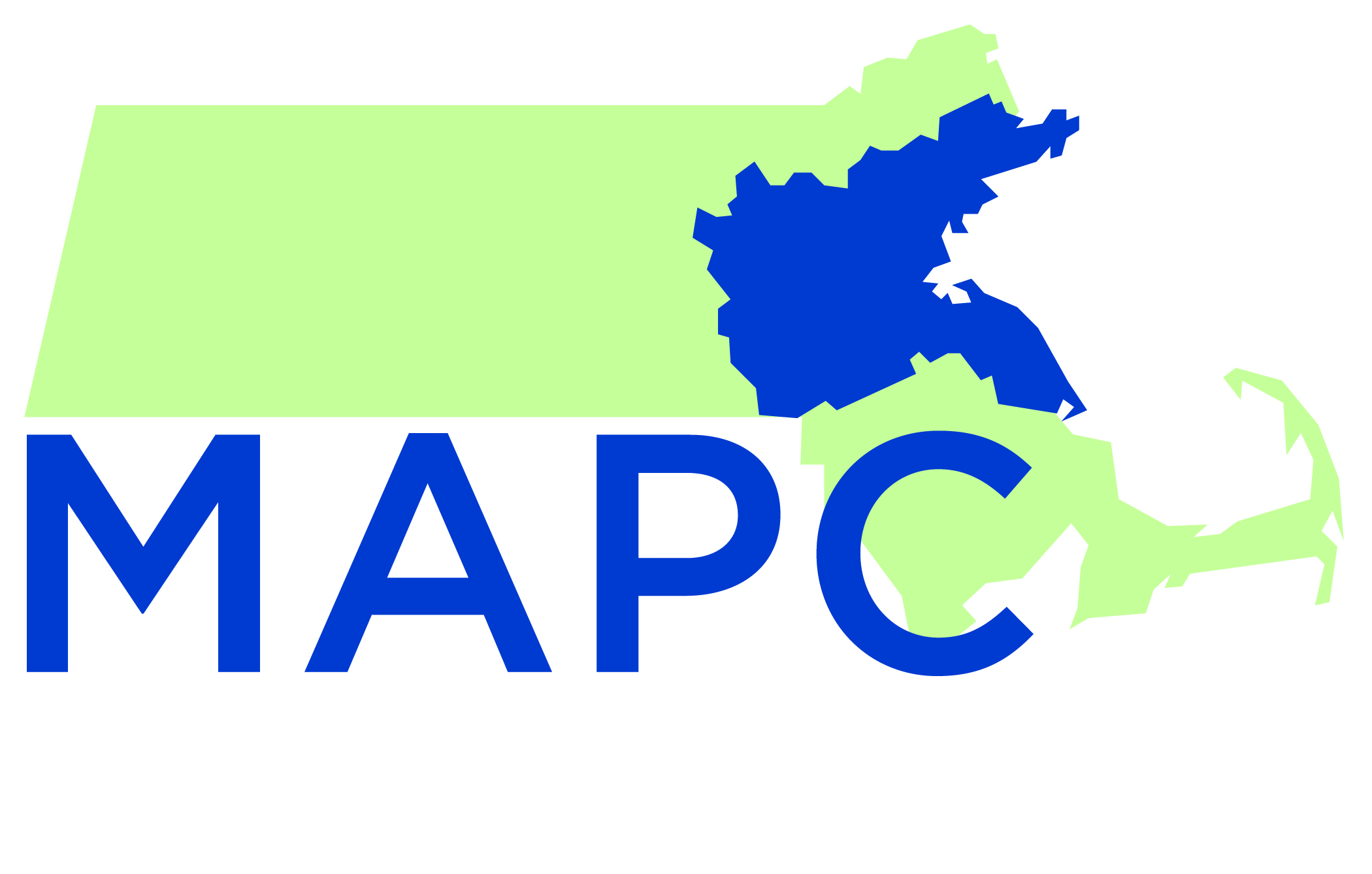 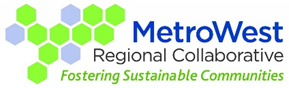 Enhancing Local Democracy
in MetroWest
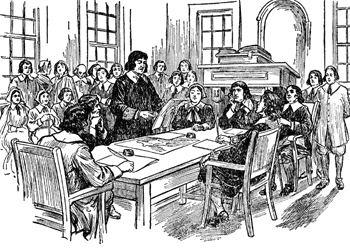 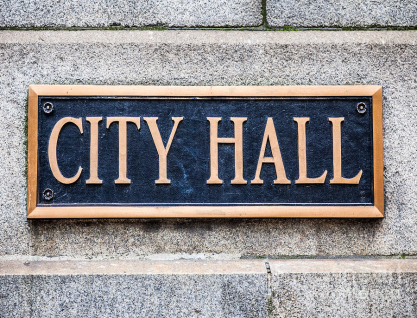 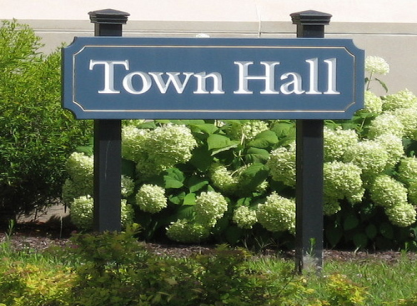 September 13, 2018
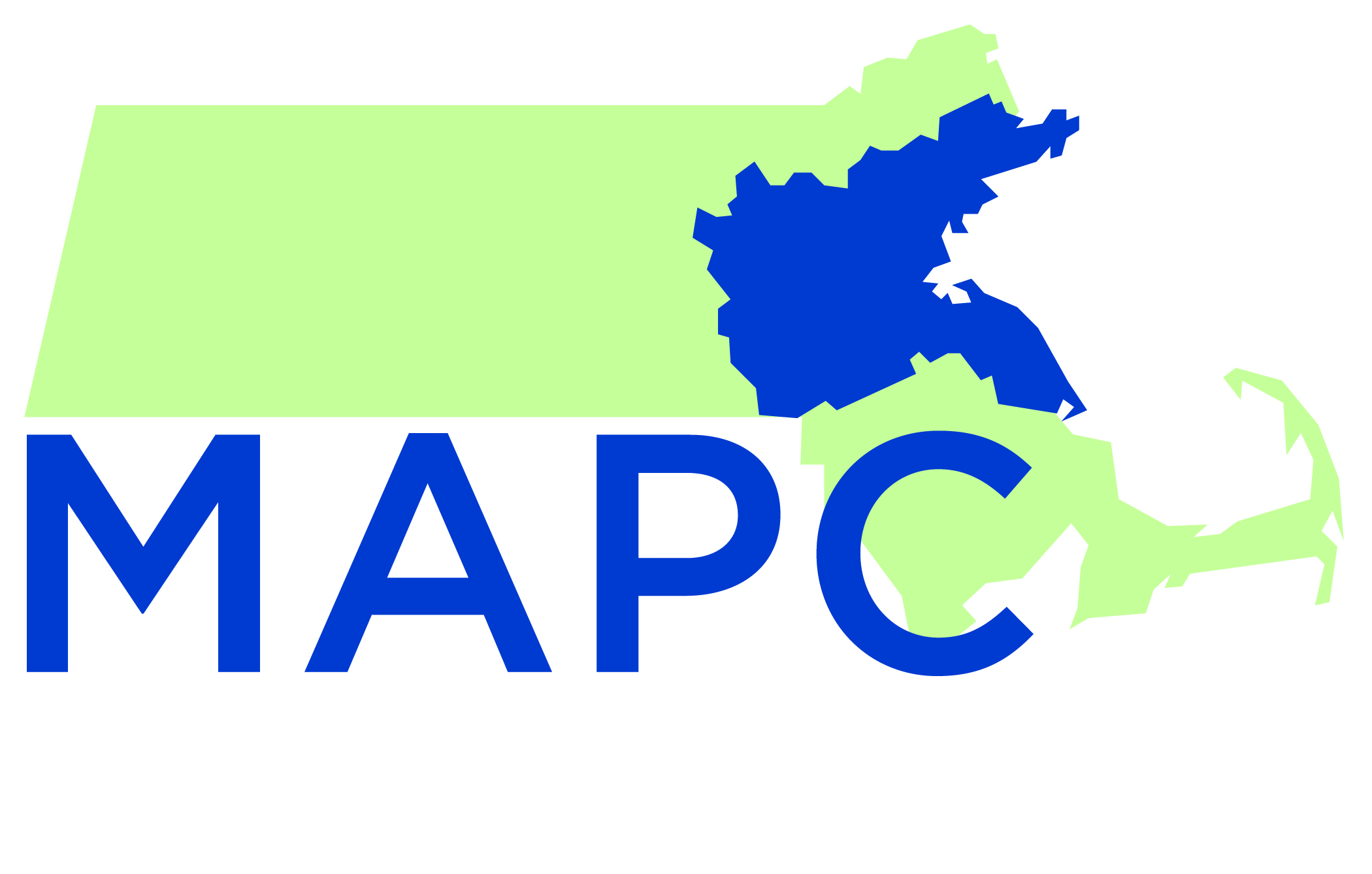 Background
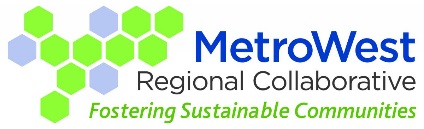 This project was developed at the request of the MetroWest Regional Collaborative (MWRC) of the Metropolitan Area Planning Council (MAPC) and follows a project completed in 2016 in which MAPC staff undertook a comprehensive review of the governance structure and civic participation levels in the nine communities that make up the MWRC.*  It seeks to identify existing, underlying challenges to improving local democratic participation and effectiveness in the towns and cities of the MRWC, and it presents to the MWRC the following:

A review of Town Meeting operations and in the sub-region, a high-level review of electronic voting methods,  and ideas for innovations and improvements;
A high-level review of when local elections are held across the sub-region and in other communities to determine whether elections could be conducted at times more conducive to wider participation; 
A high-level review of democratic engagement approaches that have been incorporated into municipal government, and recommendations for ways for traditionally underrepresented groups to vote at higher rates in local elections and to become more involved in local government.


*Ashland, Framingham, Holliston, Marlborough, Natick, Southborough, Wayland, Wellesley and Weston
2
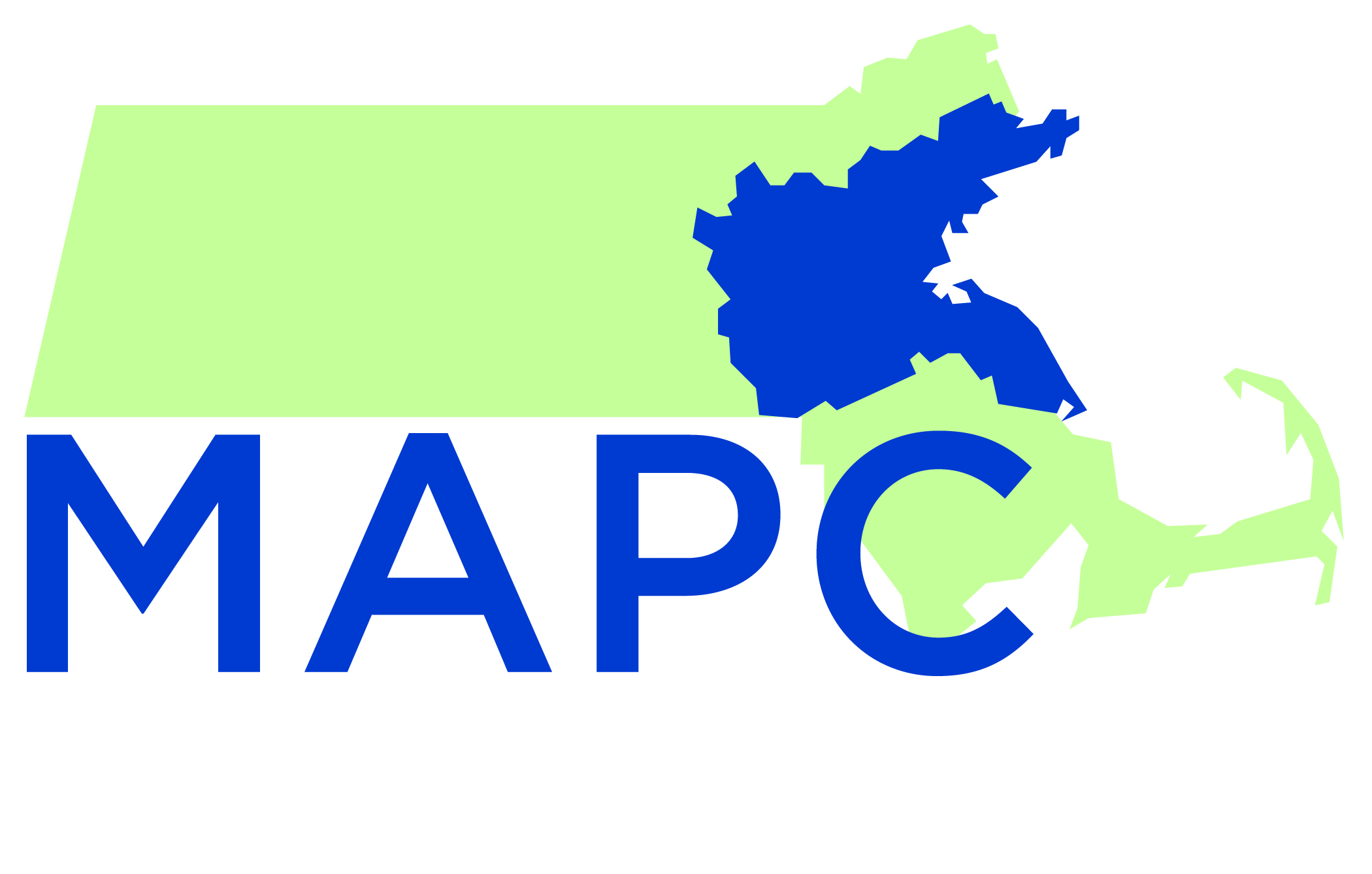 Annual Town Meeting
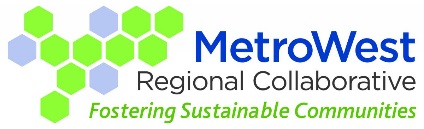 3
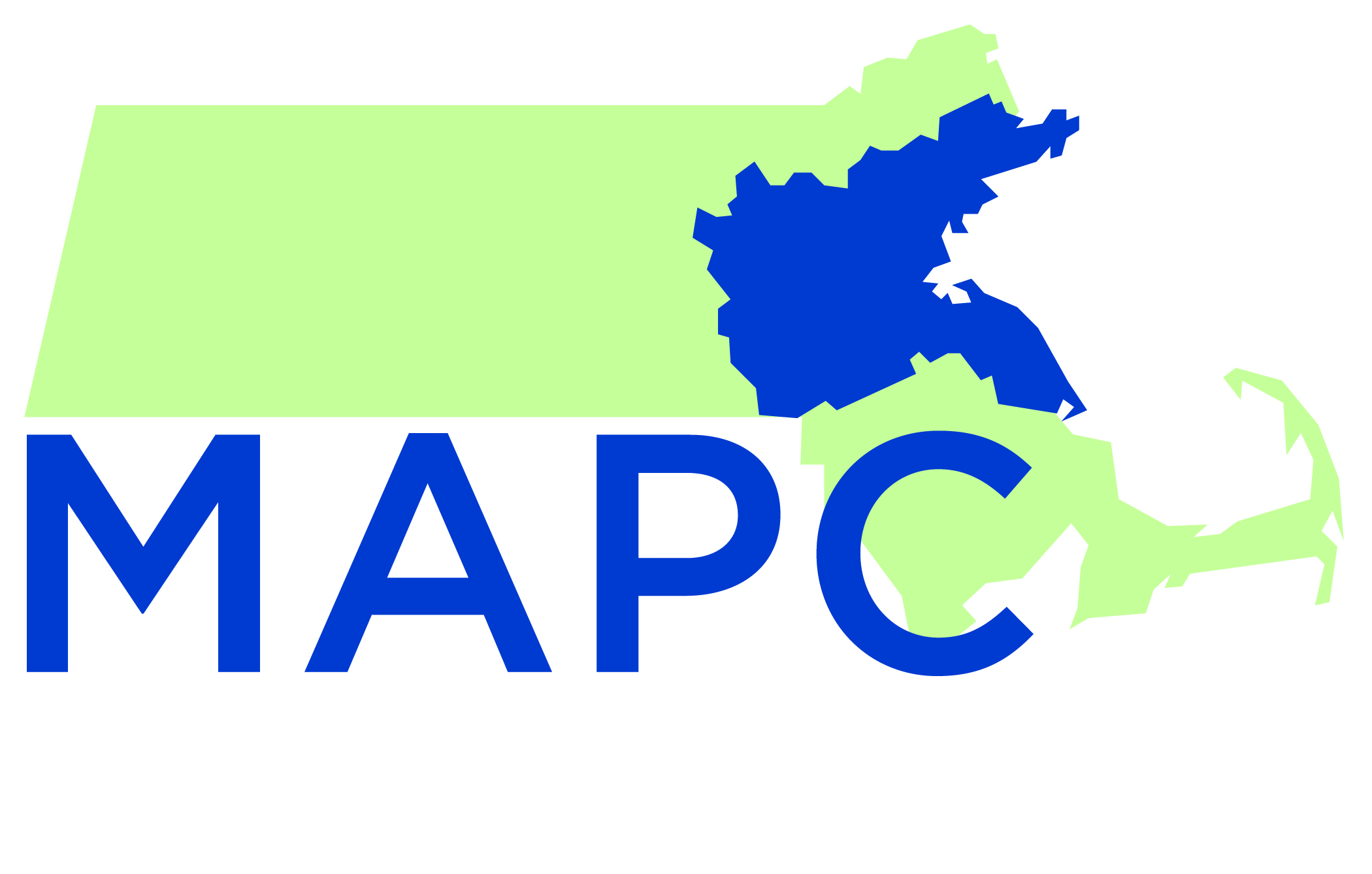 Annual Town Meeting
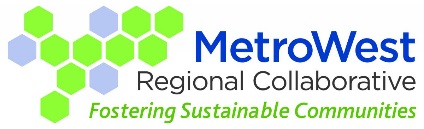 What we did…
4
[Speaker Notes: 142 questions in total:
#1 everyone
#2-73 (OTM), with #6-11 for Rarely/Never only
#74-142 (RTM) with #75-85 current non-members only.
Not everyone fully completed
Small sampling, not a full cross-section
Wellesley and Natick open only a few weeks]
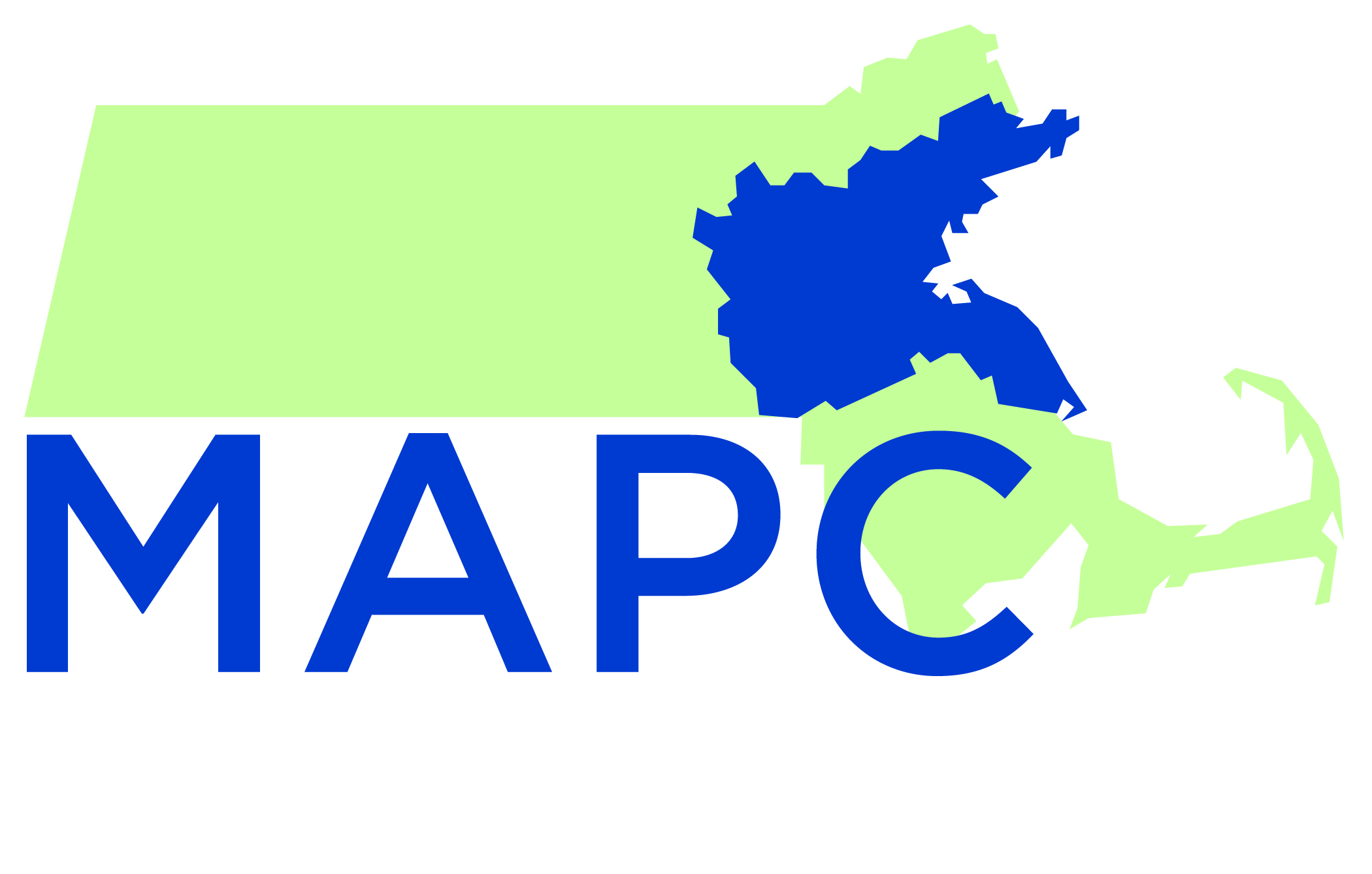 Annual Town Meeting
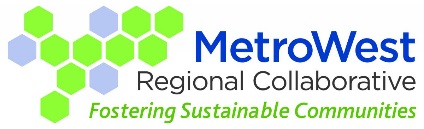 Q: What town do you live in?
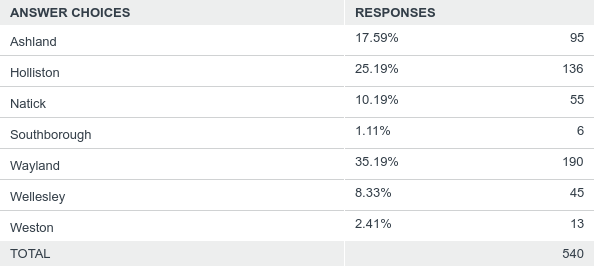 5
[Speaker Notes: Weston numbers low and larger percentage were elected or appointed (see next slide)
Natick and Wellesley low numbers
Southborough and Weston did not participate as towns – both recently completed their own town meeting studies]
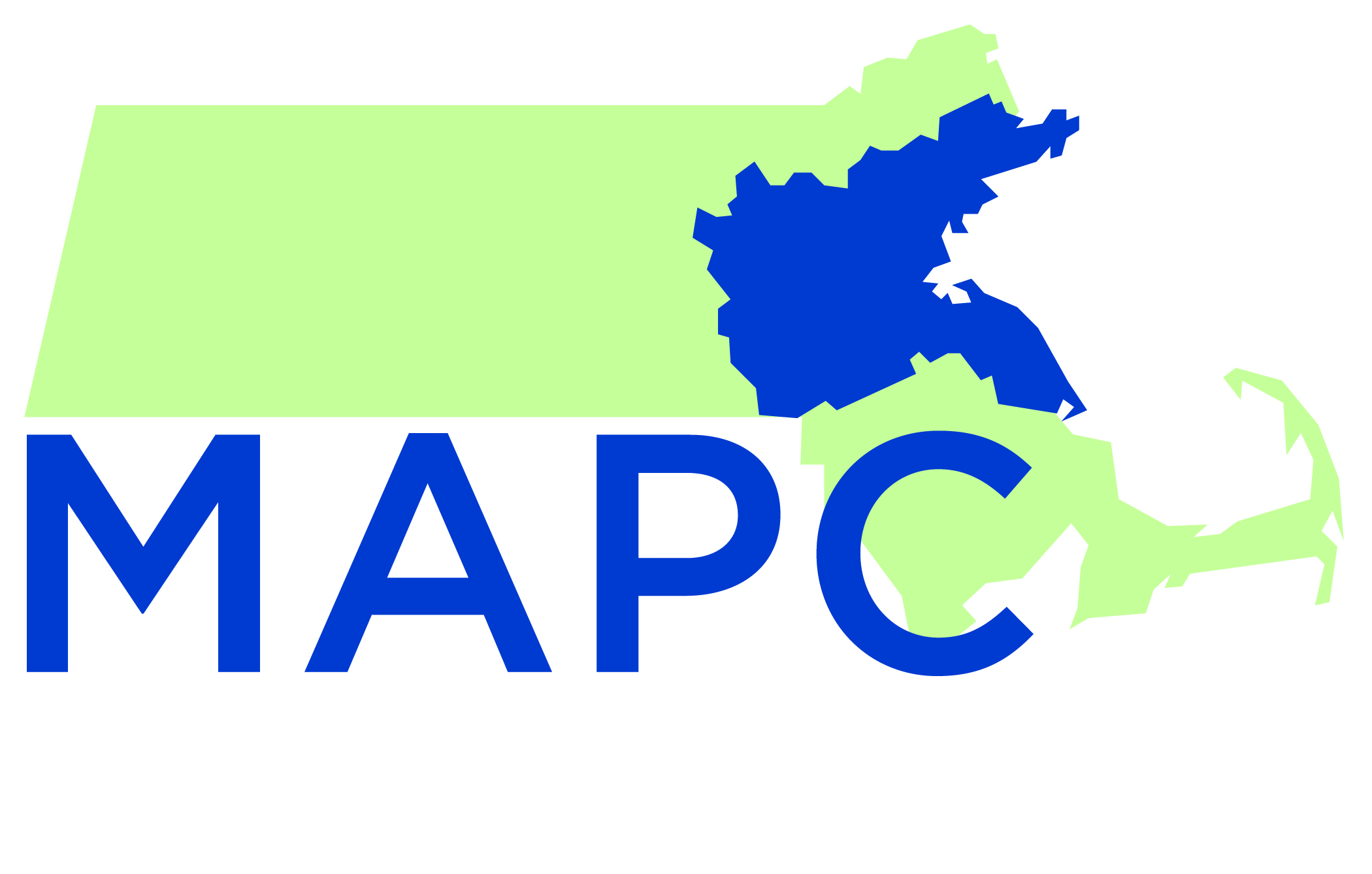 Annual Town Meeting
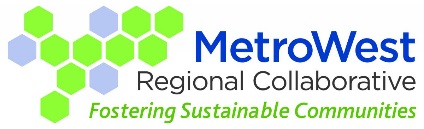 6
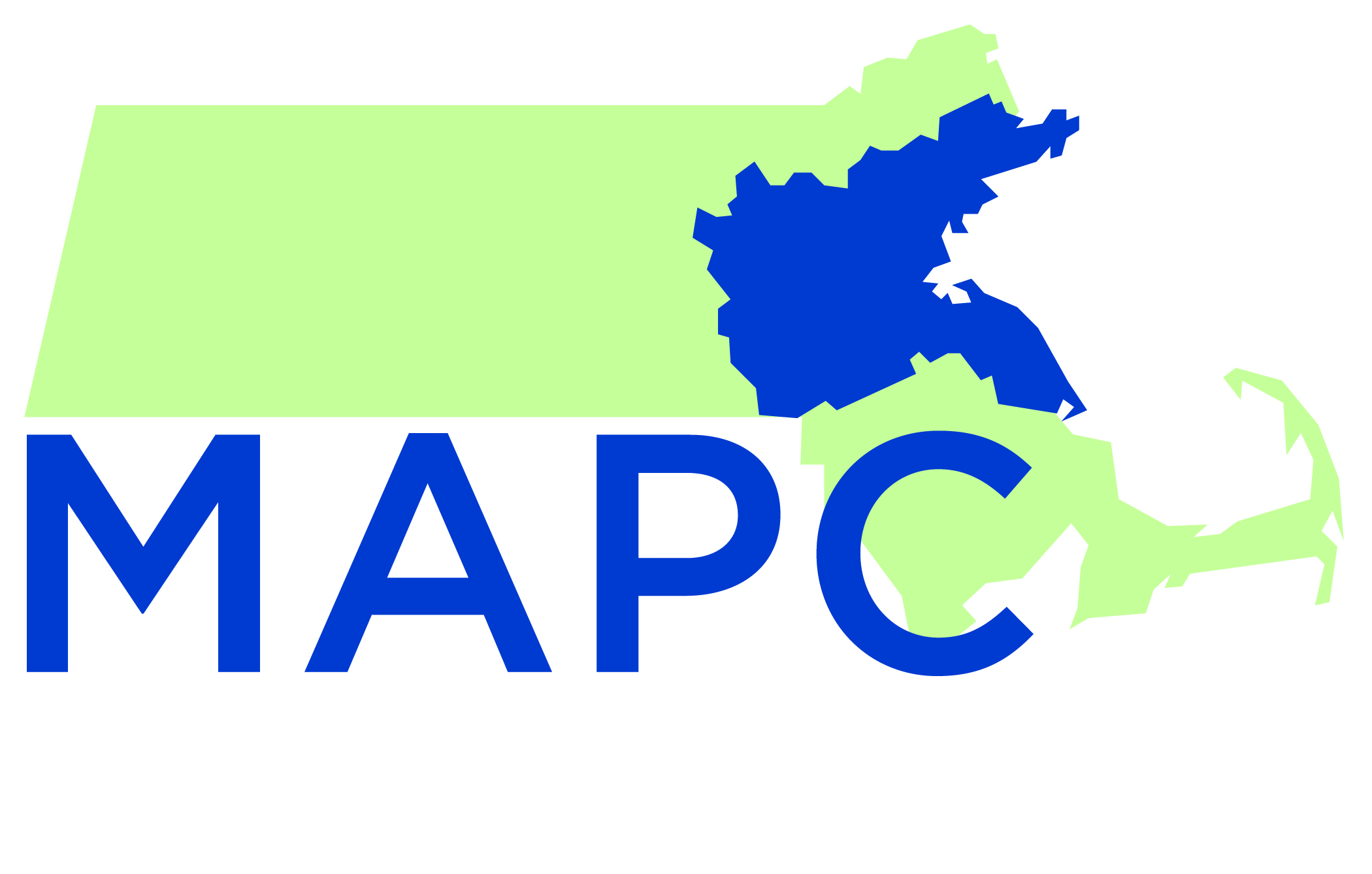 Annual Town Meeting
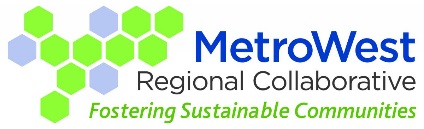 Q: Do you think Town Meeting is an EFFECTIVE form of government?
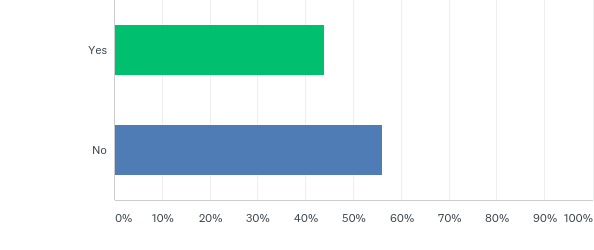 43.90%
OTM
56.10 %
RTM:
7
[Speaker Notes: The individual OTM responses show the effect of Wayland – drops the overall “Effective” percentage]
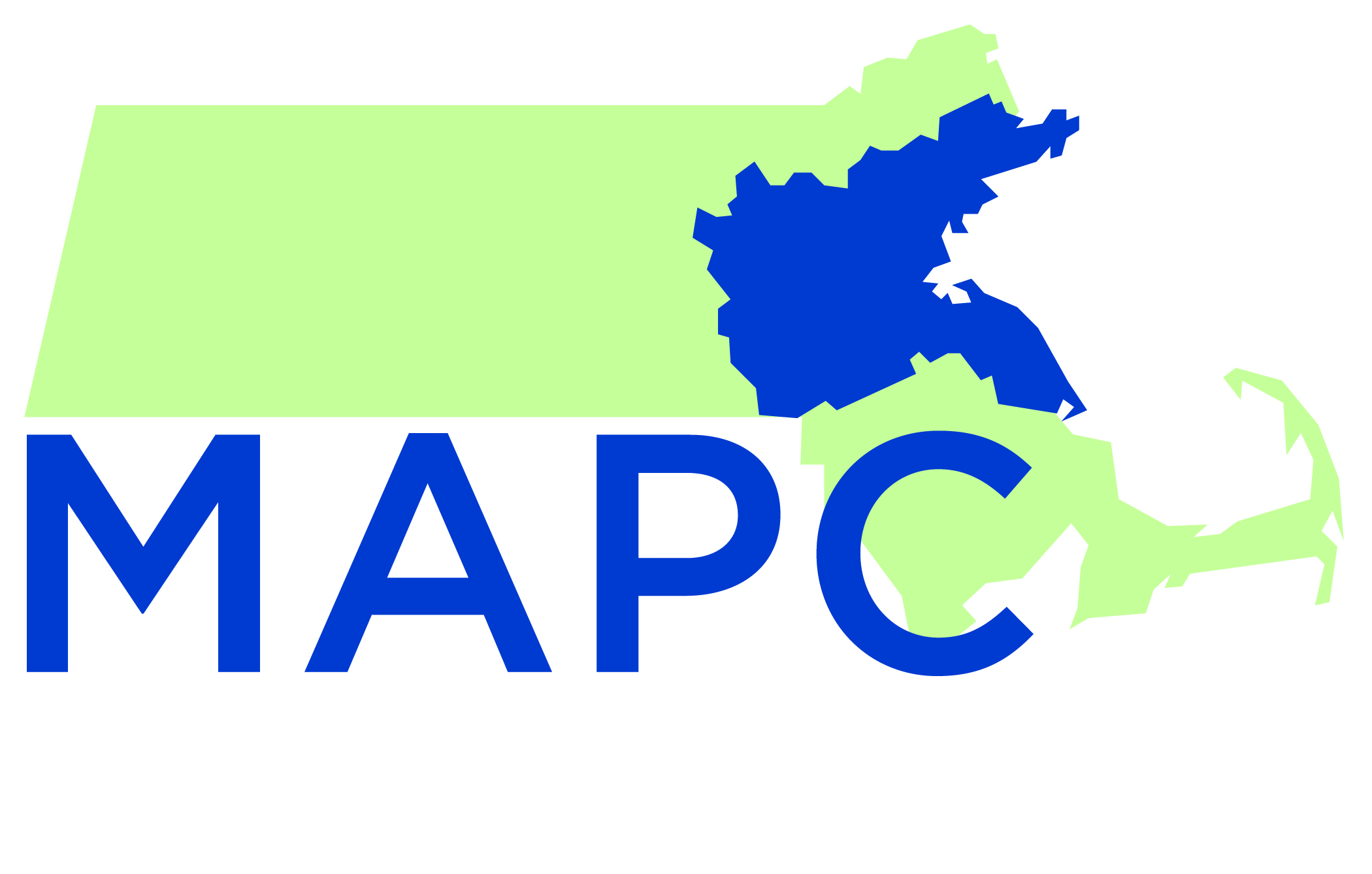 Annual Town Meeting
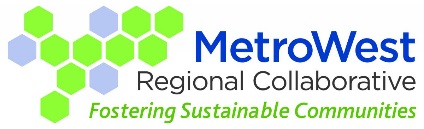 Q: Do you think Town Meeting is an EFFICIENT form of government?
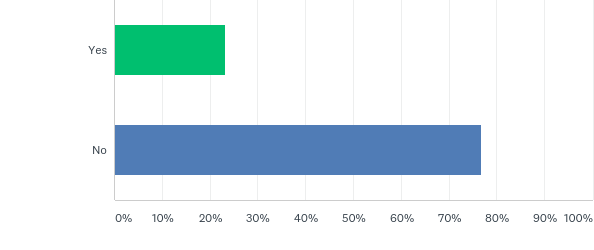 23.23%
OTM
76.77%
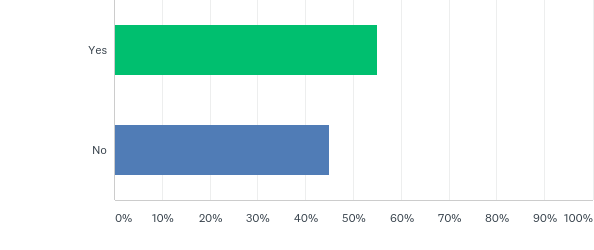 55.00%
RTMMs:
45.00%
8
[Speaker Notes: Again, Wayland skewed the overall percentage]
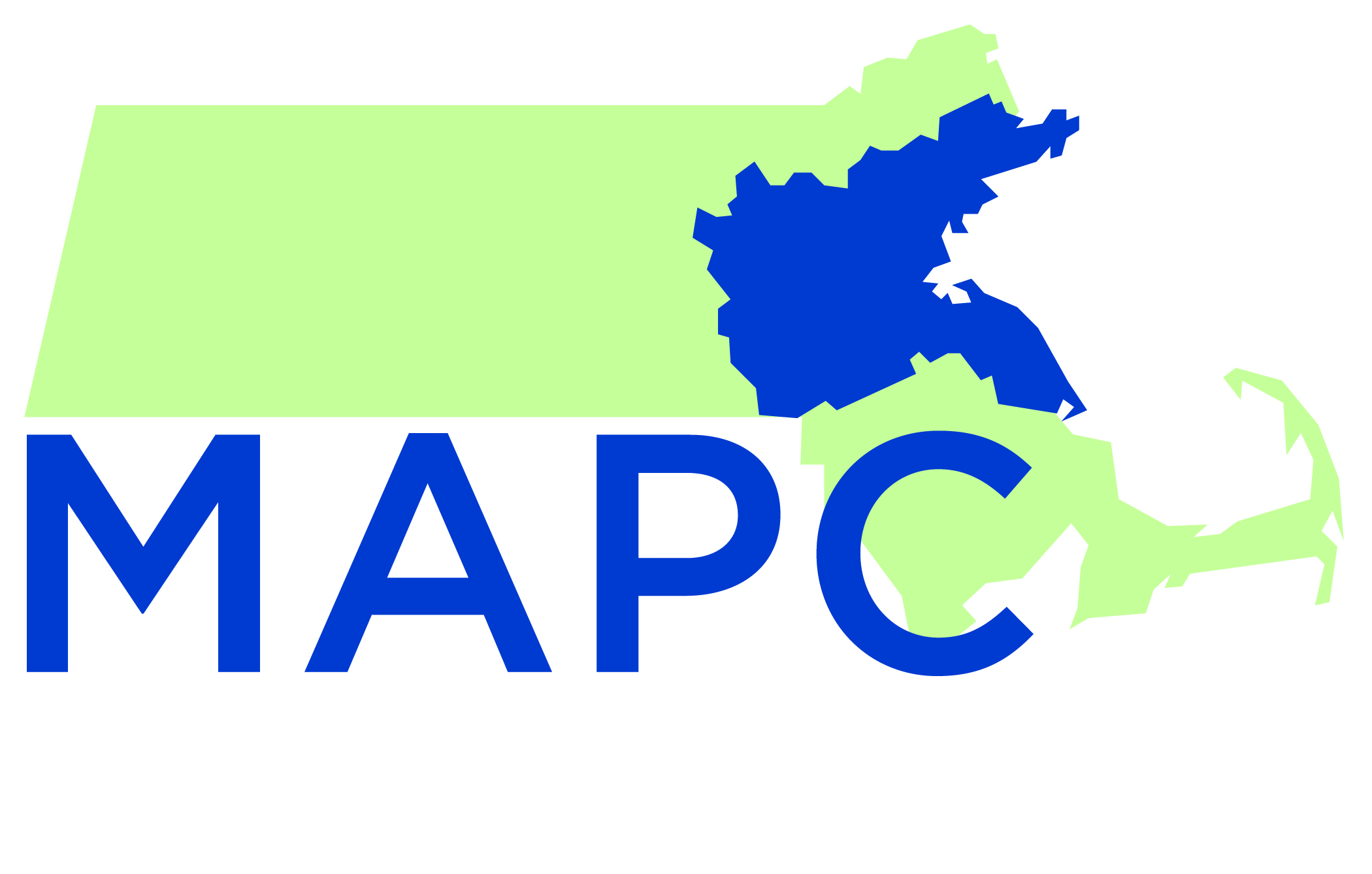 Annual Town Meeting (OTM)
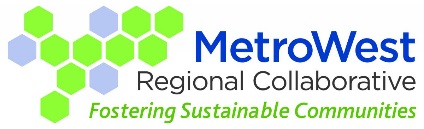 Q: How often do you attend Town Meetings?
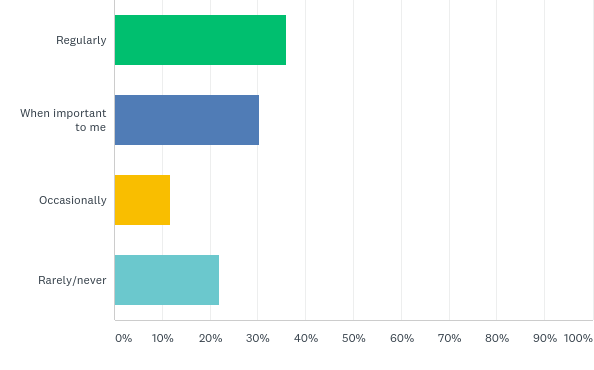 36.06%
30.29%
11.78%
21.88%
Yet 88.24% of the “rarely/never” said they understand that it’s their responsibility to approve the annual budget and enact bylaws
9
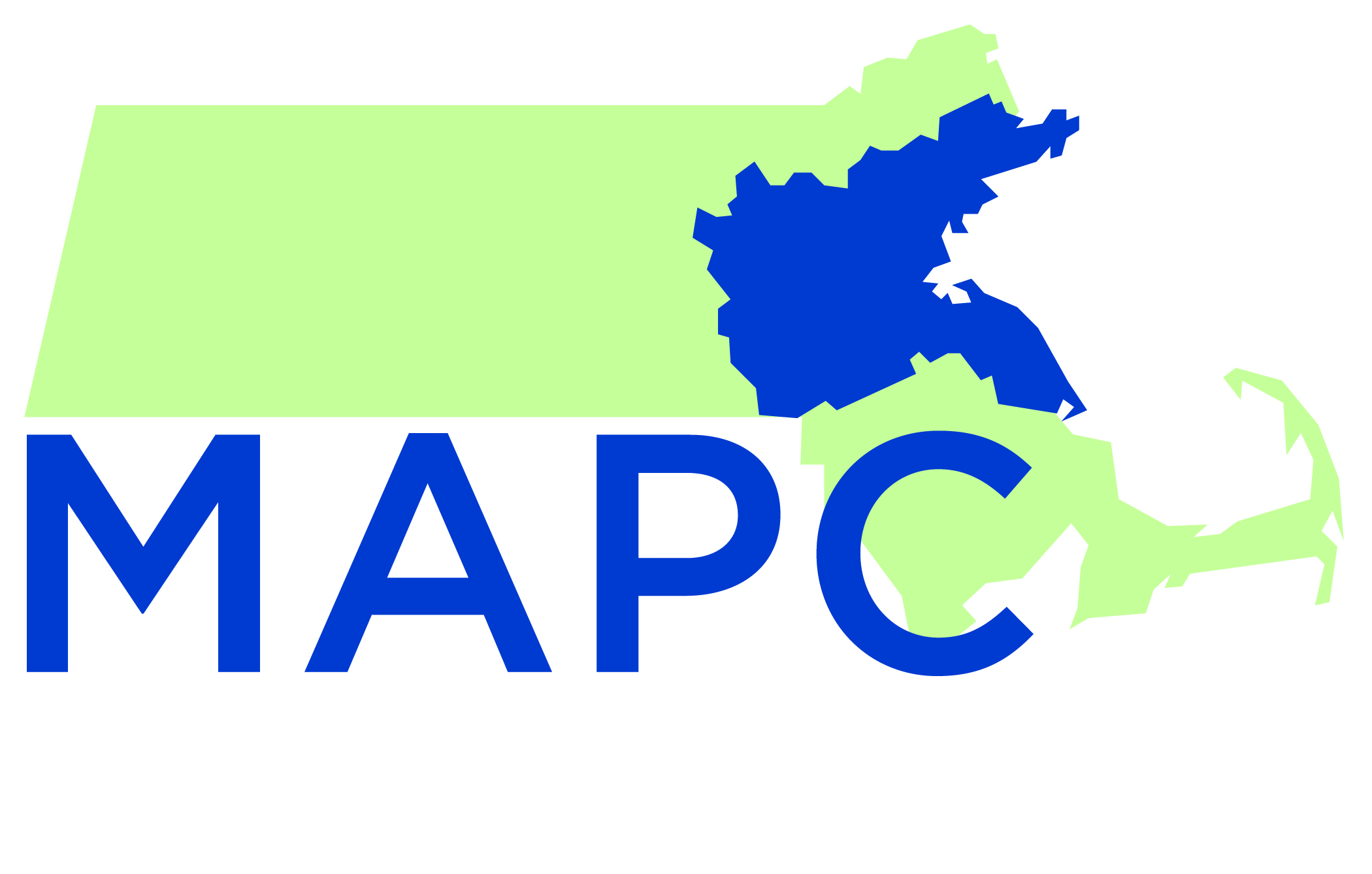 Annual Town Meeting
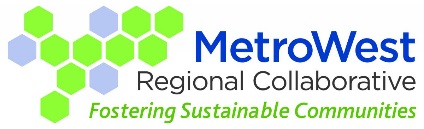 Q. How long have you lived in your town?
Open TMMs (all except those who “rarely/never attend):






Representative TMMs:
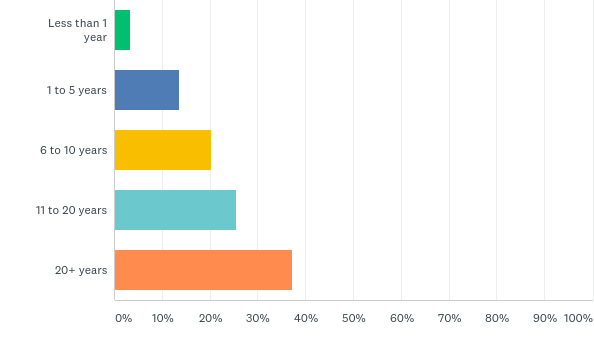 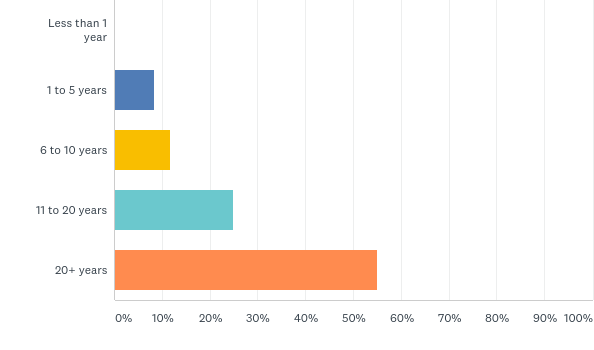 10
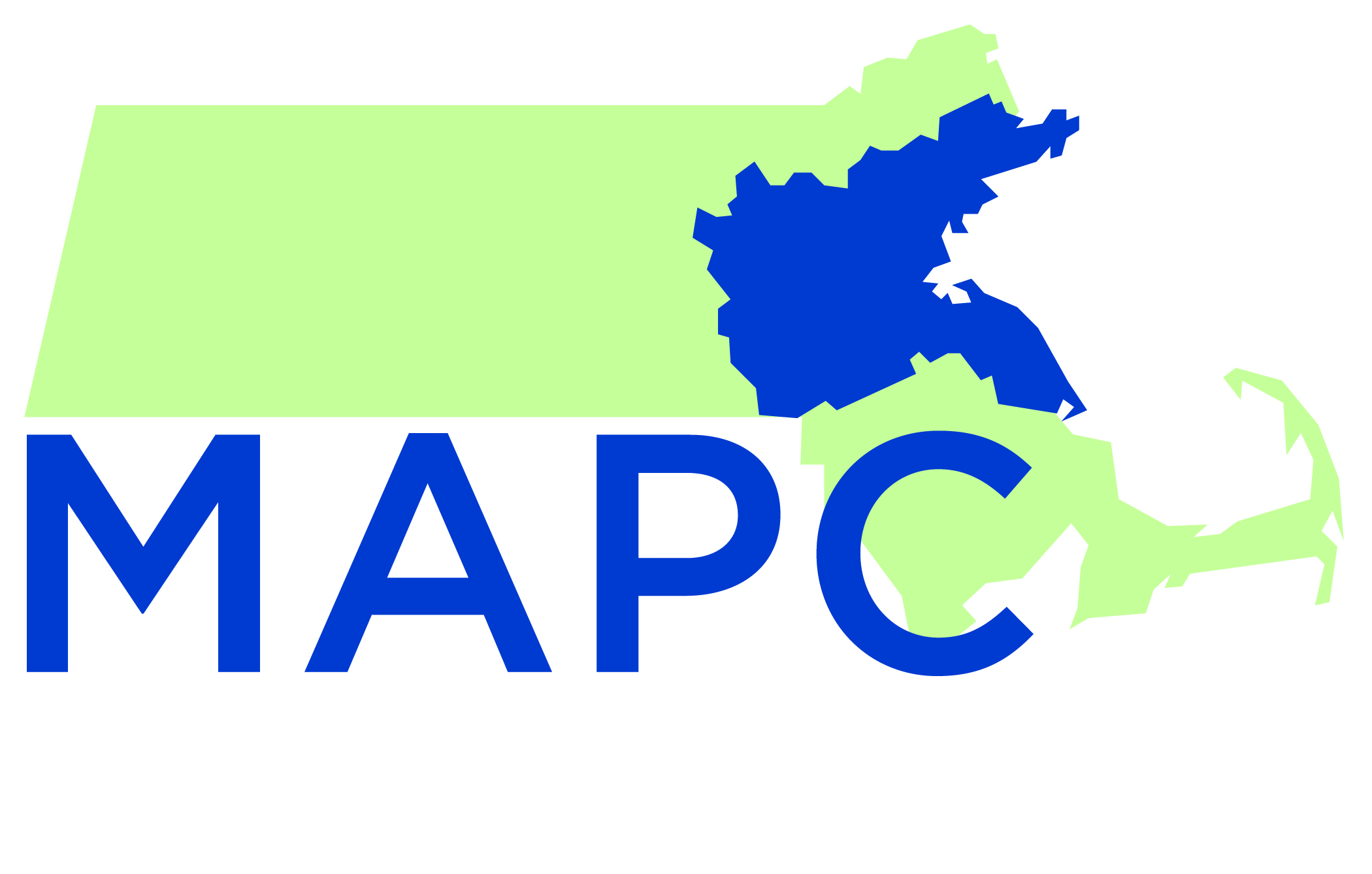 Annual Town Meeting (OTM)
(“RARELY/NEVER”)
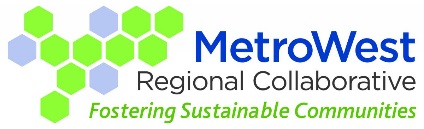 For those who “rarely/never” attend, it’s because:
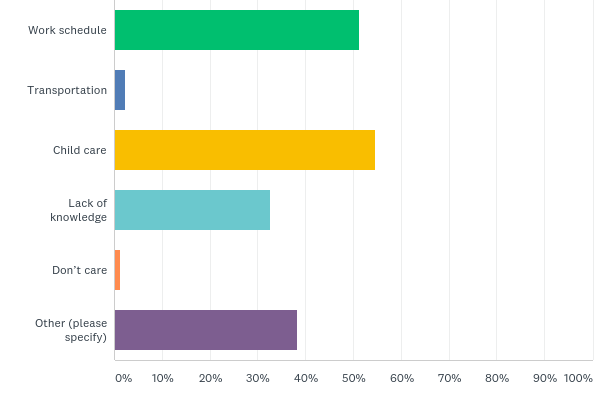 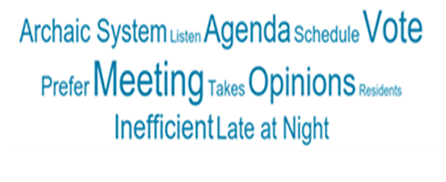 11
[Speaker Notes: Since a  core goal is to increase attendance and participation, the next few pages are all of the responses of the “Rarely/Never” attends to the questions 1) why they don’t attend and 2) what would make them attend).  All comment pages in this presentation are direct quotes.]
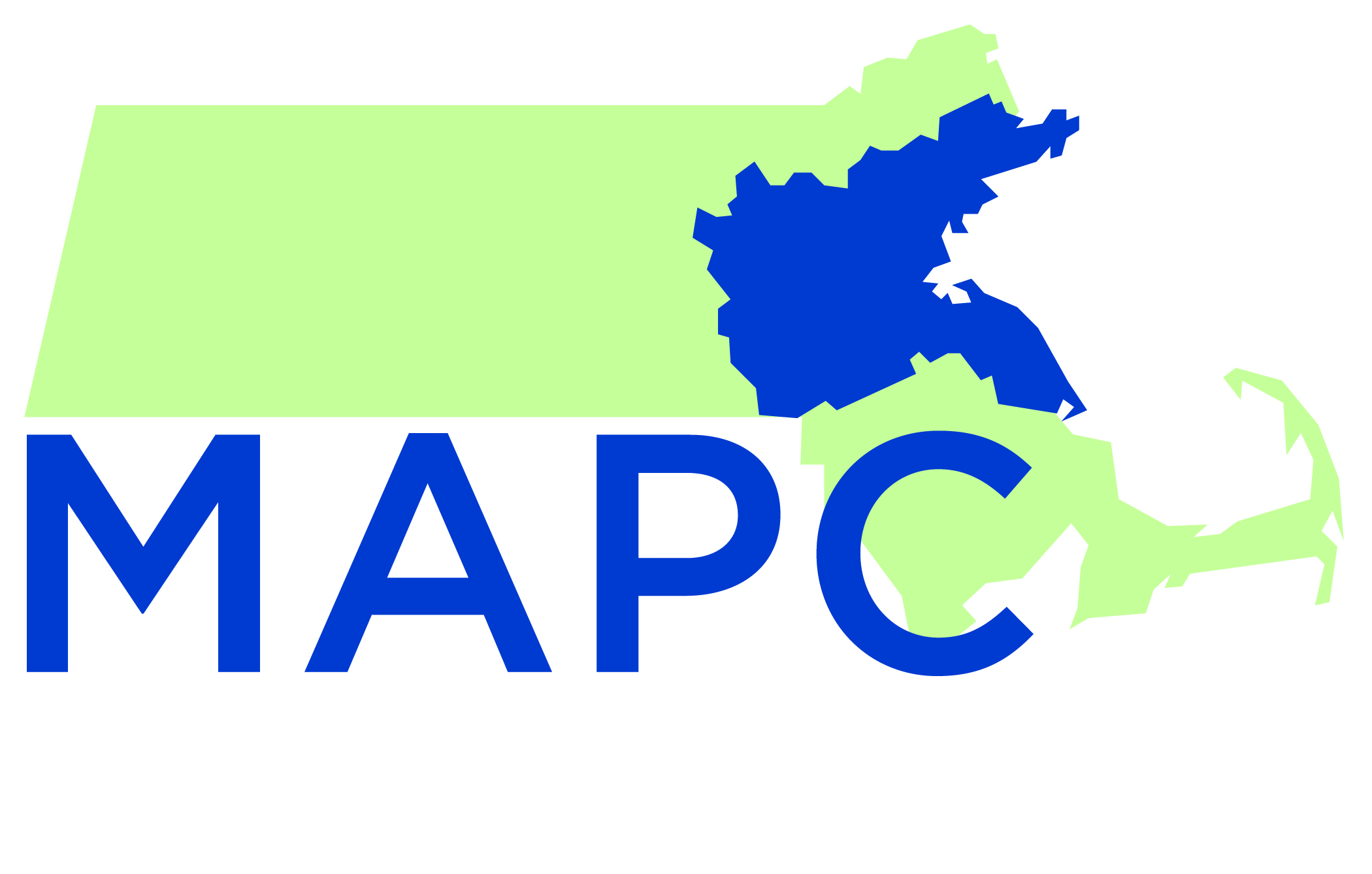 Annual Town Meeting (OTM)
(“RARELY/NEVER”)
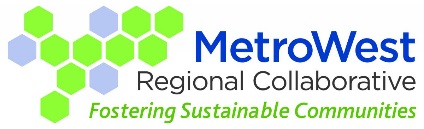 “Other” reasons for “rarely/never” attending:

Just moved from a non-town meeting town, haven't experienced the highly inefficient method except with negative result of library vote which we supported and were confused that we needed to vote again a 2nd time.  Pretty archaic system.
Prefer to view it on TV.
Lack of predictability re schedule for agenda items 
Confusion regarding process and scheduling
Lasts too long
too time consuming
runs to late at night, school agenda is voted on people leave and not enough people are left for a quarm.
Although town meeting is a nice way to let everyone express their opinions, it is a terribly inefficient way to govern.  Modern times call for elected officials that can make these sorts of decisions.  Although I was very interested in the library vote this year, I refused to fight for a parking space and to sit there waiting for the issue to come up.  A new way to govern has to be explored.
Not sure on dates of town meetings
Travel











It's unclear whether issues that are important to me will even come to a vote on the day of the town meeting: it might go over into the next day. No way to organize family life in advance.
Completely archaic system benefiting only those with tons of time and resources to advocate for their passion projects--unfair to those of us that care, but have very busy lives.
health issues, such as 9 surgeries over 30 living in town. Most have made it difficult to be aware from home and toilet facilities, especially the  last 2 1/2 years ago  requiring a feeding tube. I  I rarely  leave  home, no dinnerers out etc. But I have always cared about town and voted mailing yearly. I get frustrated have no voice at town meeting. My opinions would likely not have passed but it is the  ability to participate that is important.
Meeting attended mostly by complainers.
would prefer to watch AND participate via web cast
Not representative of all residents.


I don't feel it's a good use of my time
It doesn't matter what residents think - small group in charge do whatever they want regardless of resident opinions
Out of date and biased
To dream out. Lots of waisted time.
Knowing that I potentially have to go to 2, 3, 4 nights of meetings to get through the agenda is not a good use of my time, with family and other commitments.  I dont want to listen to every person's comments on every matter on the warrant.
Feel that my vote is useless. The one who is the most loud always win 
Waste of time
Work, and meetings not widely promoted
Takes too long
Takes way too much time 
I used to go all the time.  But speakers have become angry, nasty and (too often) personal.  It's hard to listen to.
Not Prominently Advertised
Time constraints
Limited awareness 
Unacceptable time commitment (long and late at night)
Kids activities
Too late in the evening for my schedule and very inefficient
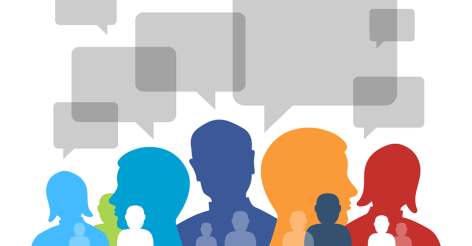 12
[Speaker Notes: Direct quotes]
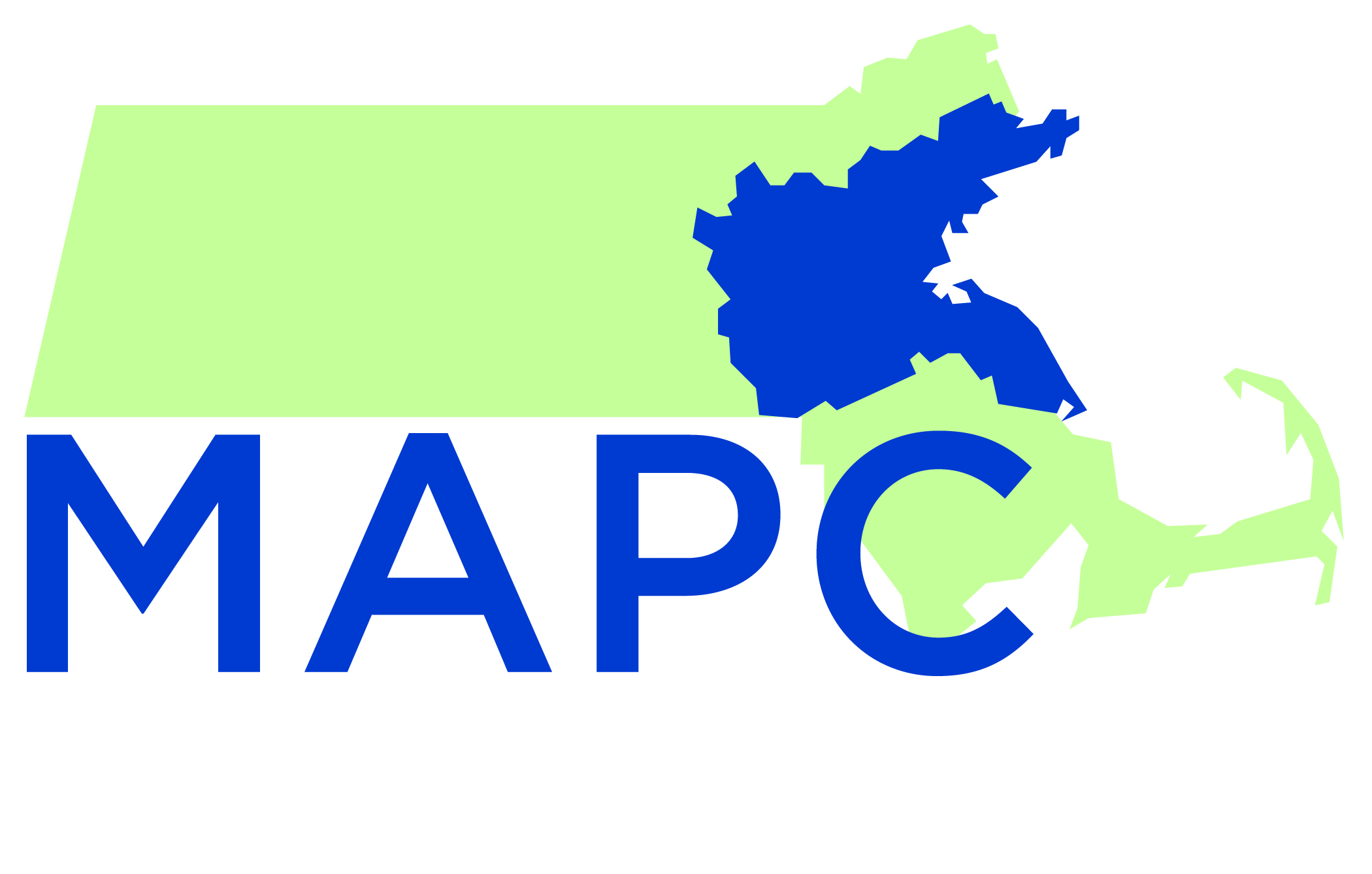 Annual Town Meeting (OTM)
(“RARELY/NEVER”)
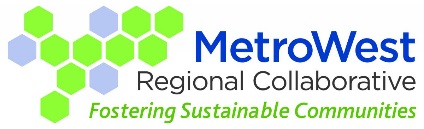 Q:  What would make the “rarely/never” more likely to attend?

More publicized meeting times, a clearer agenda
A vote to abolish the 'town meeting' style of governing.  Very archaic and ineffective.
Topic
Childcare, time commitment
Change the time 
Smoother Presentation
More awareness, concise schedule 
Better voting process, shorter meetings
If it was for voting only, so that it was a reasonable duration (under 1 hour)
Being required to attend to vote IS 100% DISENFRANCHISEMENT
If you could vote while NOT in attendance.
understanding the process; resolving the dilemma that the small percentage of overly vocal folks don't represent the vast majority 
of opinions; streamline the process to be less tedious, cumbersome, and time consuming
Weekend meetings 
Internet voting
I would prefer not to attend in person.

















Remote access or absentee ballot
2+ nights is unacceptable. Online/remote voting would be amazing 
It would need to be much, much shorter.
Weekend Town Meeting 
Start time early and school issues are voted on last. 
If I saw more action take place after voting
alternate meeting times
Communication/awareness 
Remote voting 

Nothing would make me attend.  The format has outlived its usefullness.  
An agenda that was firmly adhered to (e.g. each issue will get 20 mins). A website dedicated to the issues that clearly explained 
both sides, that was updated regularly, so you could inform yourself in advance
I doubt I would ever physically attend unless I was retired/semi-retired
More convenient scheduling.
Remove viewing/voting options
In my case, not really an option.
Less open microphone time.
The town meeting needs to move more quickly and decisions should not be made by the very few that do attend.
Shorter duration and scheduled at convenient time for working parents. 
Nothing, that's why this type of gov needs to be eliminated.  As a busy professional with a young family, it is virtually impossible.
Don't know.
1. If it wasn't on Monday night. 2. If it wasn't so long 3. If people didn't use it as their personal soapbox
When children are grown 
Why bother

CONTINUED…
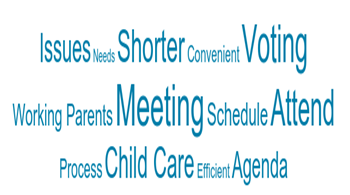 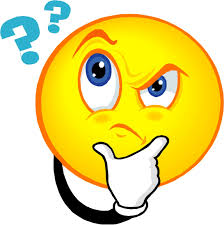 13
[Speaker Notes: Direct quotes]
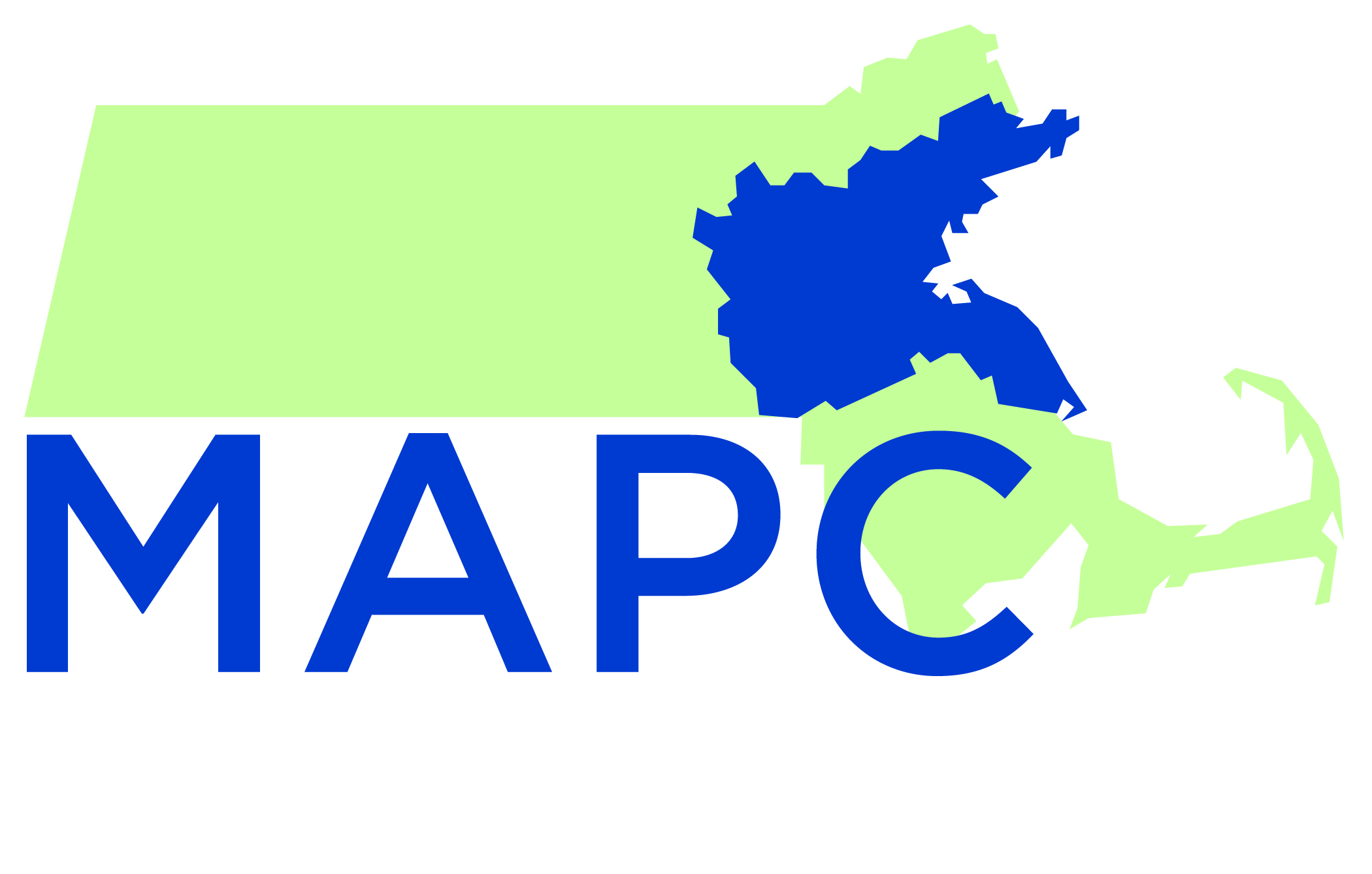 Annual Town Meeting (OTM)
(“RARELY/NEVER”)
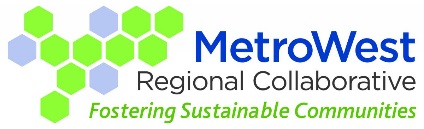 …CONTINUED

What would make the “rarely/never” more likely to attend?

Work and child schedule prohibits participation
More efficient use of time
1 night
set schedule (we know when it will end) and my vote actually means something
end the scripting. officials are prepped and things go by the script
More notice, weekend meetings
Knowing that town meeting wouldn’t last more than one night 
Weekend time or shorter weeknight meetings with a deadline of 2 hours
Shorter, not during the evening. 
Nothing. 
make it shorter, just vote.  Have pre-reads available.
If it were better advertised 
Remote meetings
More decorum.














Issues that affected my family
I would watch a stream online 
Saturday meeting, faster meeting (less nights), or eVoting
I'm not sure my attendance has any value to the town meeting, that me being their has any 
effect on the running of the town. 
I know this is unpopular, but I'd give up a Sat or Sun morning for town meeting.
If they were shorter then I'd be more likely to hire a babysitter.   There have to be ways to make it more efficient.  Distribute infoonline; give the opportunity for online comments; make the meeting about voting only or something like that
Open minded forums
Ability to attend remotely 



Child care;high school students could earn community service credits if they hosted care for kids. 
Child care
A vote on an issue that I feel strongly about
More info
If I could afford to pay for childcare to attend live, if residents could have a time limit on their statements or be held to asking questions only 
I just want to vote.  I don't want to listen to hours of arguments.  
The timing just never works and they run for hours.  Keep separate meetings for discussion and voting if this antiquated form must stay.
Not sure
IDK, the timing is awful for me, but probably better for most
Nothing. It is an antiquated form of town govt and disproportionately effects working parents, caretakers, travelers, etc
online voting watching meeting on tv
Important vote relating to the budget or schools
remote voting. better yet, move to representative town meeting....
Knowing the agenda ahead of time, plenty of notice, reminders on social media 
knowing when and what they were about
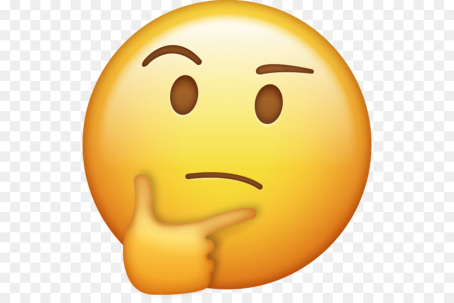 14
[Speaker Notes: End of the “rarely/never”]
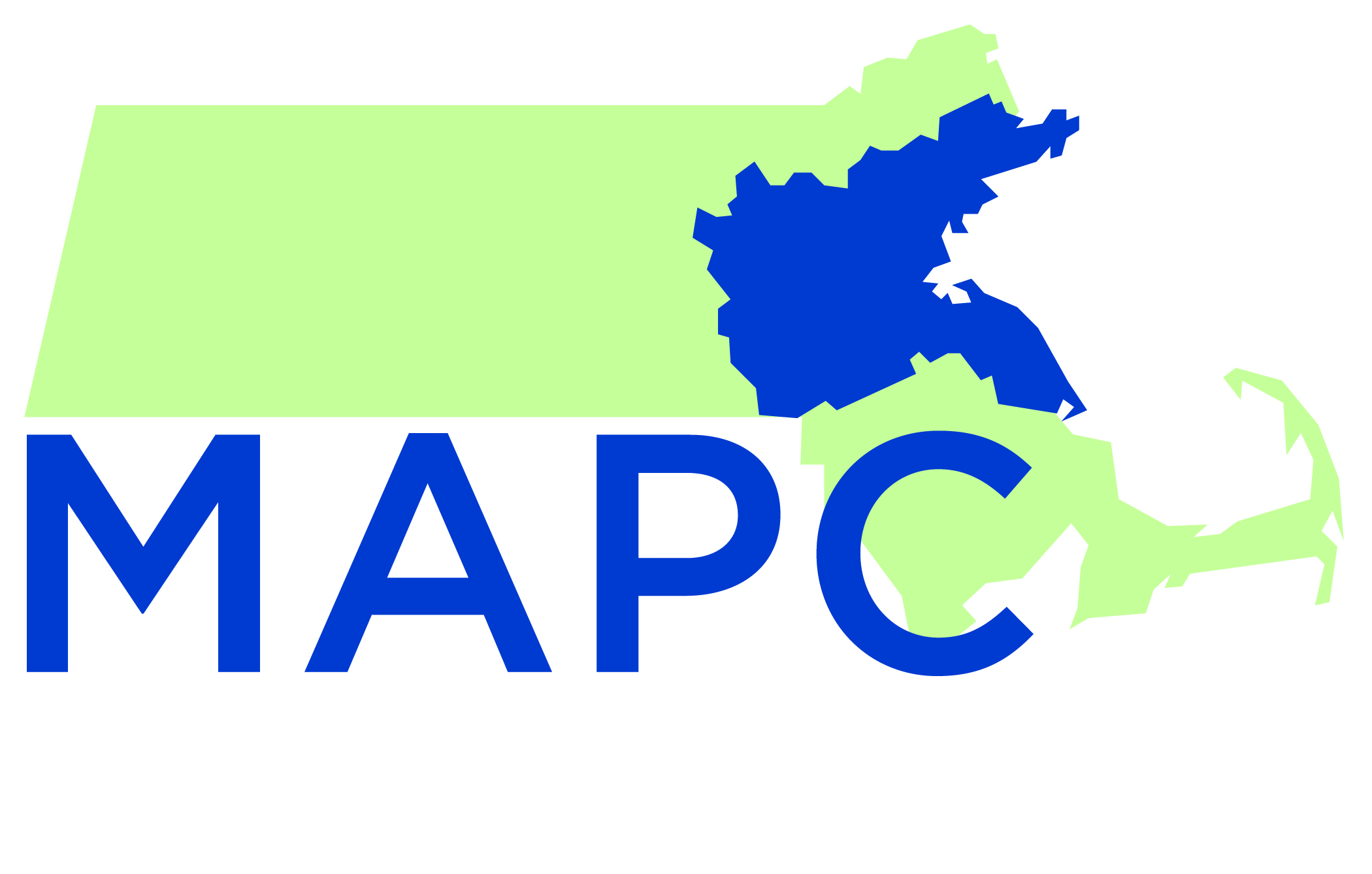 Annual Town Meeting (OTM)
(ALL EXCEPT “RARELY/NEVER”)
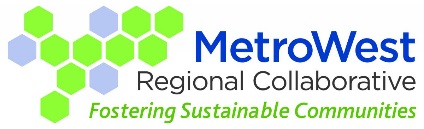 Q. If you miss attending Town Meeting in person, what are the reasons?
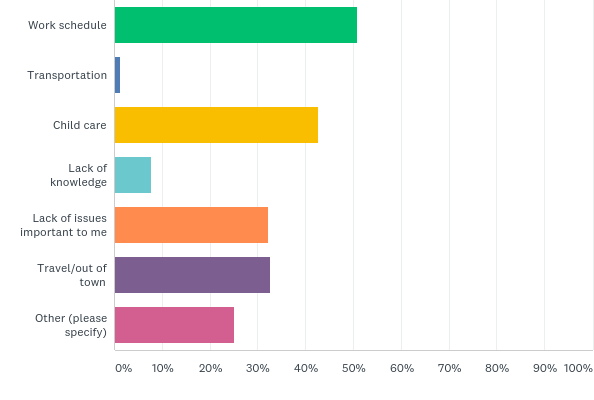 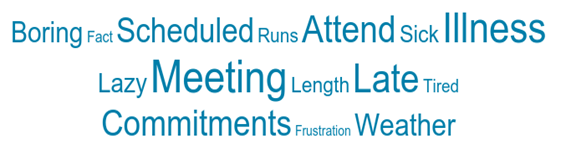 15
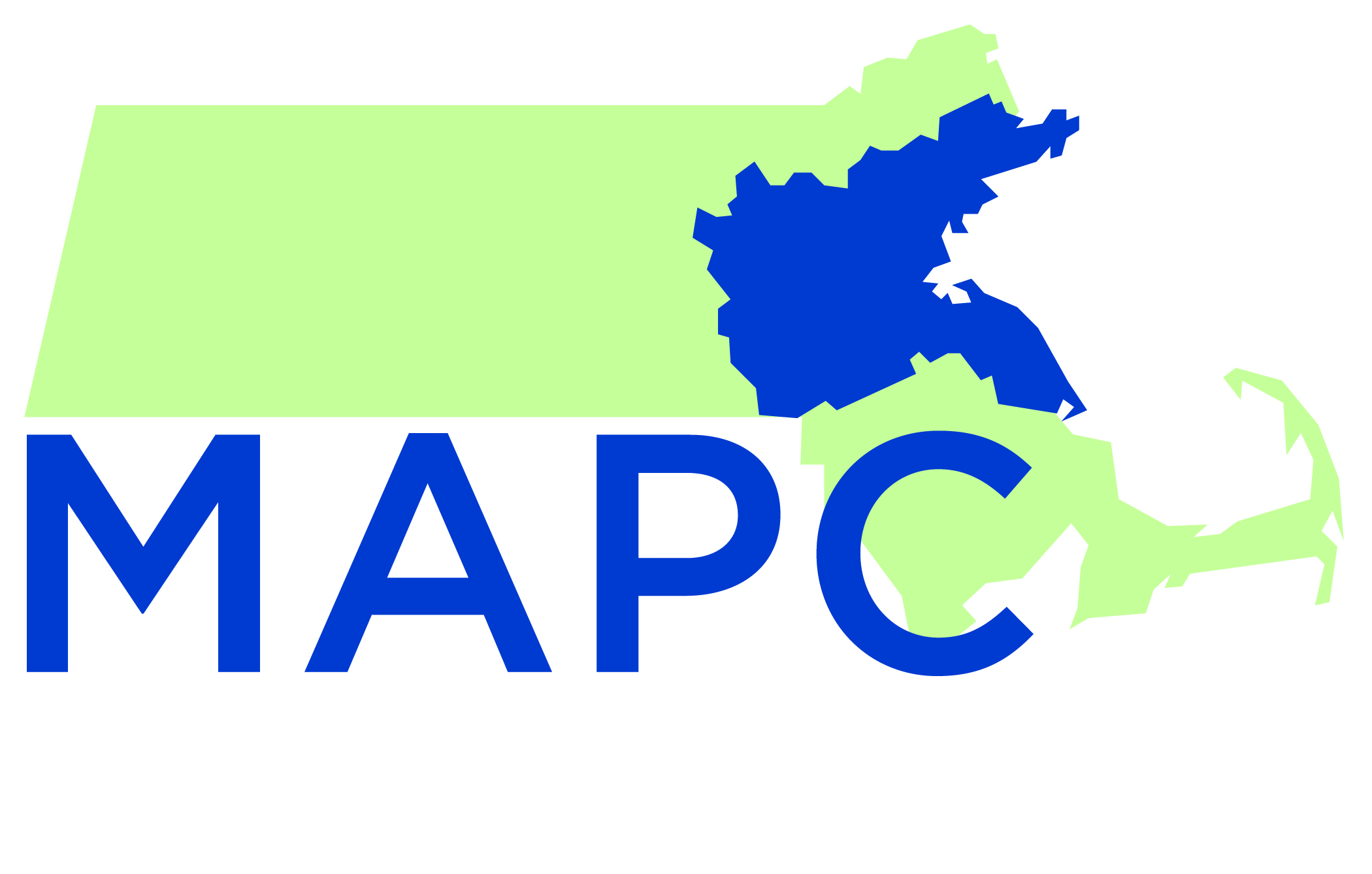 Annual Town Meeting (OTM)
(ALL EXCEPT “RARELY/NEVER”)
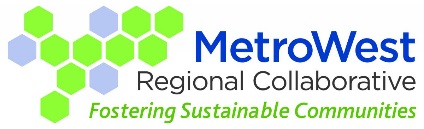 “Other” reasons for missing Town Meeting:

to many speakers w/ lack of substance
Forget, illness,too long over days
Health
When dates for the meeting are not made available well in advance.  Setting a standard time for Town Meeting to begin each year would be ideal. 
other things scheduled at same time
Have to attend some other meeting occasionally.
Attendance at children’s sports
Length
I never miss town meeting
Too lazy
have never missed TM in 30 years
Meetings run too long and too late 
As someone elderly and retired I do not feel comfortable to be out at night
Weather
Never miss it but sometimes gets boring
Time
I travel for work. My wife often works night and is unavailable and we have small children who need a sitter








Too time consuming and runs much later than I usually go to bed.
Child care child care child care
just too long, I usually go for 2 out of 4 nights
Sickness, weather, lack of parking, the frustration of the complete inefficiencies of the meeting, listening to crazy members of the  public talking, the fact they go on for hours
other things scheduled at same time
religious holidays
Other commitments during specific time of meeting
Long and drawn out with terrible seating
I regularly attend
I never miss town meeting (why is that not a choice!)
I find direct town meeting to be non-democratic, extremely inefficient, and poorly managed. If we are to have town meetings,
they should be "representative" in format.


other conflicting meetings or guests
make a point of being available for town meeting and never missing
It is simply exhausting after a work day, especially when it lasts for more than one night.
I would only miss it if ill. 
illness
pure laziness
Conflicts with family schedule, lack of parking at town meeting, lack of willingness to spend 3-4 hours on multiple nights to cast my single vote
emergency
Too frustrating if the issue is not very important to me.
Rarely miss going to TM
Inconvenient and indefinite time commitments
Length of meetings
sick








CONTINUED….
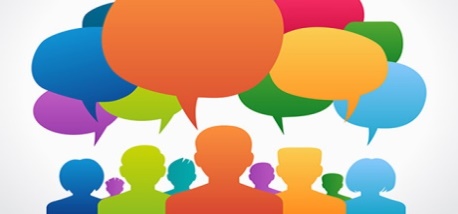 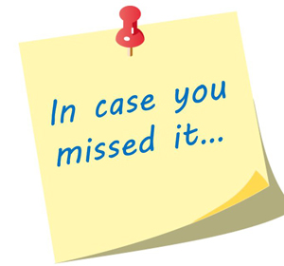 16
[Speaker Notes: Direct quotes]
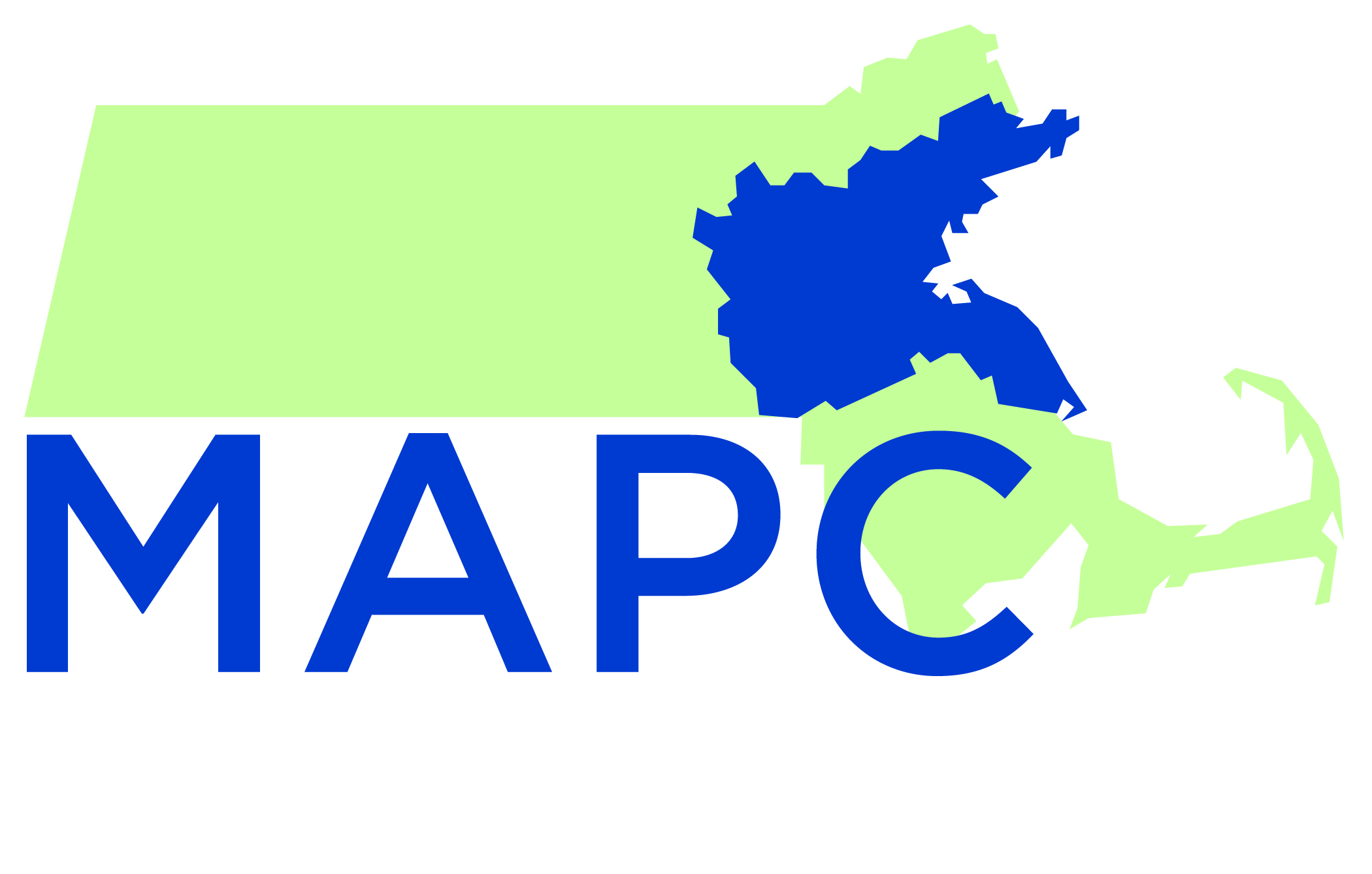 Annual Town Meeting (OTM)
(ALL EXCEPT “RARELY/NEVER”)
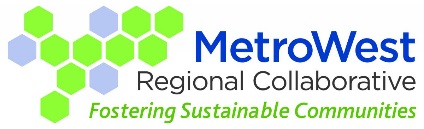 …CONTINUED
“Other” reasons for missing Town Meeting:

Too long, too boring.
I don't get reliable information of when it is. I usually only find out the timing only a day or two before or sometimes after the fact
I do attend.
It's a circus, and sometimes I don't want to deal with the drama
meetings too long
Takes SOOOOO long
Physically Unable
lazy
runs too late at night
illness
Don't miss town mtg
Conflict with a course
Snow storm
Sometimes the weather
other commitments that night
Frustration 
They continue too late into night, & practically always never make decisions. They keep carrying over a subject!



















Too tired after work 
Procedural red tape 
Other obligations
Privacy, I don’t want people judging me
Tired.  I know I will get home late and have to get up early.
2nd job, previous engagement
I am dead.
Other schedule commitments
Time
Illness
Don't think it is efficient or fair.
Didn’t plan ahead/know in advance to attend
Don’t want to sit through 5 looms turning a 60 minute meeting into a 6 hour meeting by ranting on every topic
sick
illness
goes too long and too late at night
.
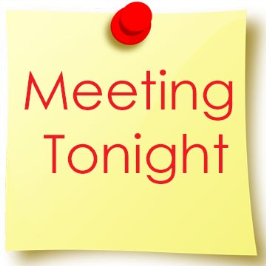 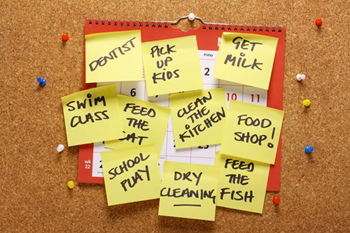 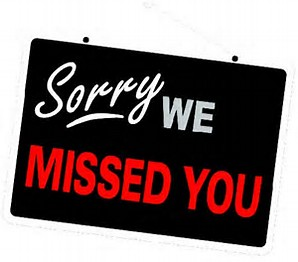 17
[Speaker Notes: Direct quotes]
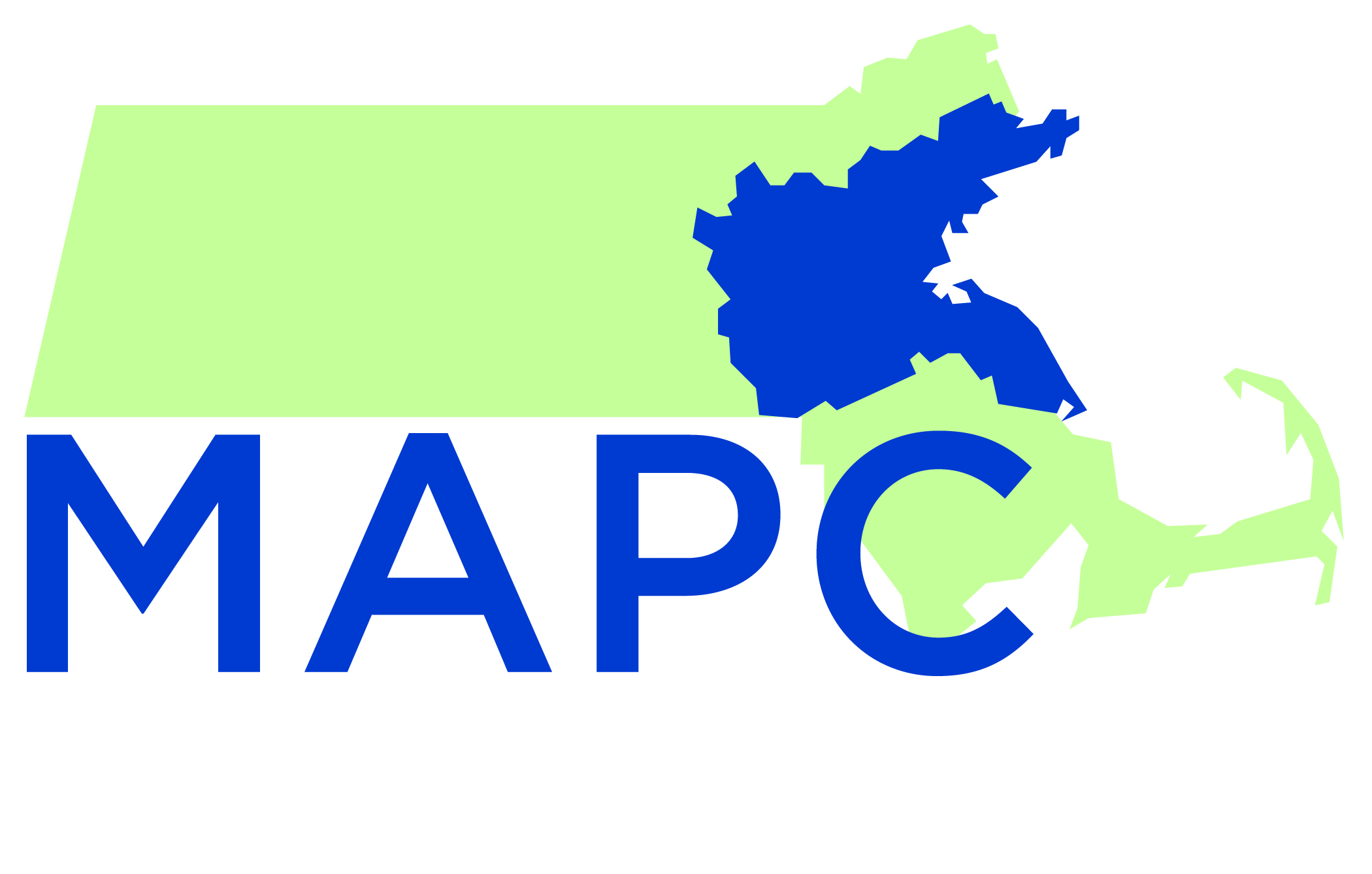 Annual Town Meeting (OTM)
OPERATIONS
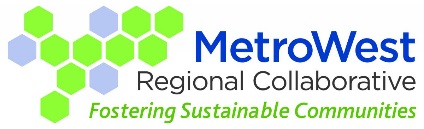 Q. Overall, how satisfied are you with the way Town Meeting operates?
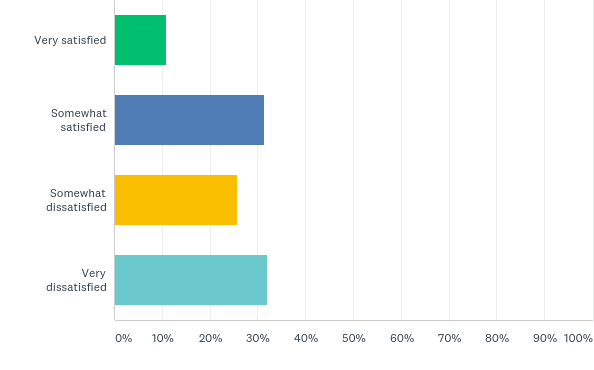 10.89%
31.35%
25.74%
32.01%
18
[Speaker Notes: “Very dissatisfied” is highest percentage.  Again Wayland responses are disproportionate to the others.]
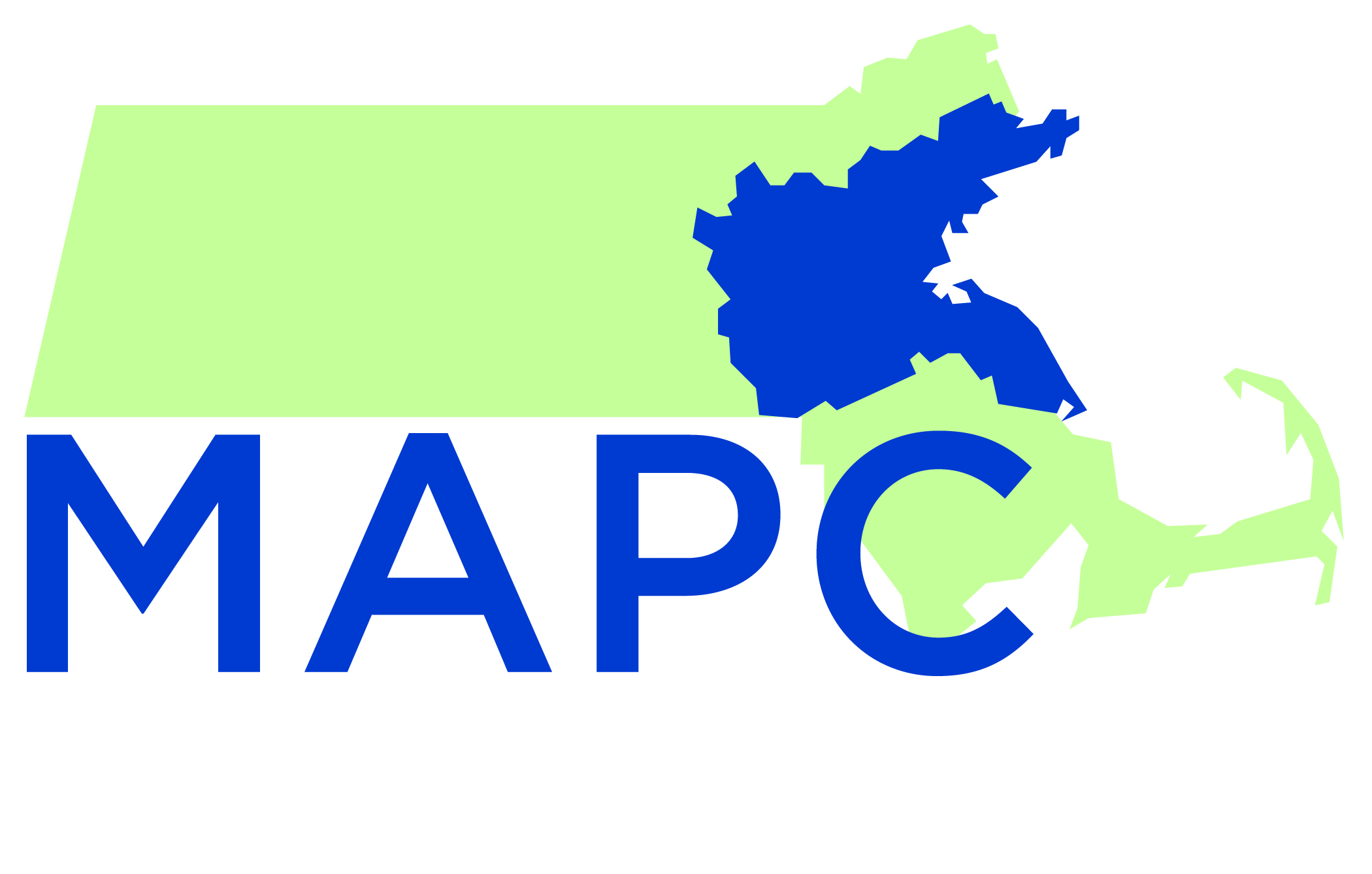 Annual Town Meeting 
OPERATIONS
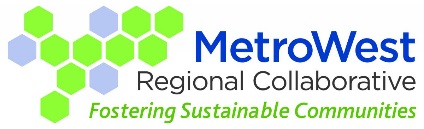 MORE survey highlights . . .
Satisfaction with date of Town Meeting: 
OTM: Yes 67.33%, No 32.67%
RTM:  Yes 86.21%, No 13.79%  


Satisfaction with time of Town Meeting:
OTM:  Yes 64%, No 36%
RTM:   Yes 77.19%, No 22.81%


Satisfaction with location of Town Meeting: 
OTM:  Yes 89.56%, No 10.44%
RTM:   Yes 94.83%, No 5.17%

Preferred days that Town Meeting be held:




	d
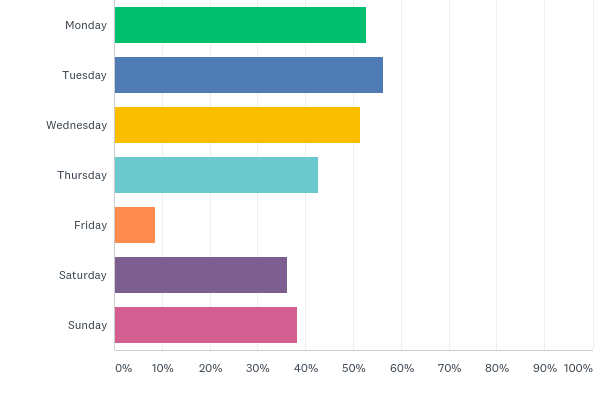 OTM
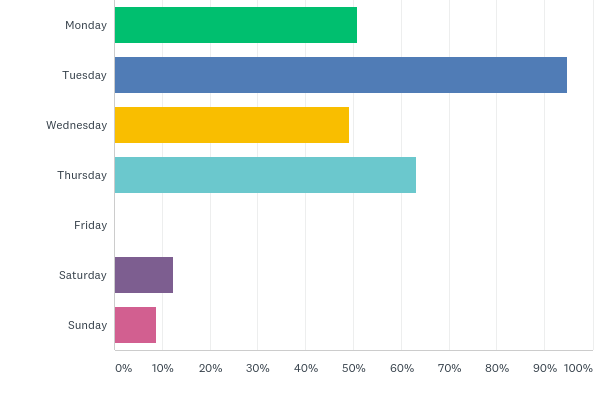 RTM
19
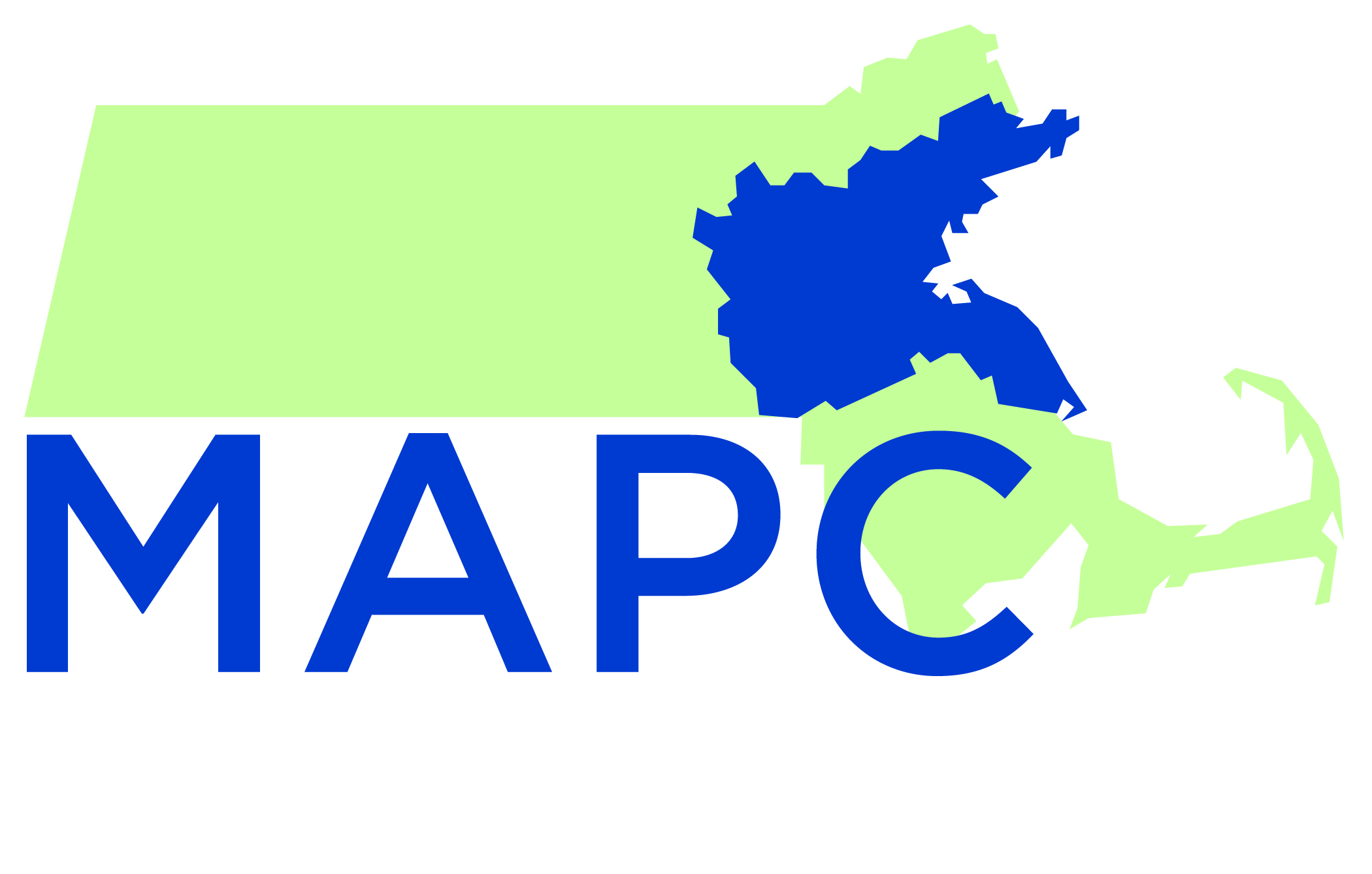 Annual Town Meeting 
OPERATIONS
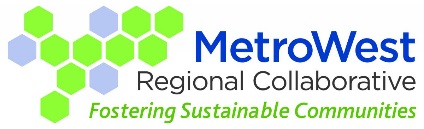 Preferred time to start Town Meeting:







	



	








How often they leave early…

Always:  24.75%
Sometimes:  42.81%
Rarely 16.72%
Never 15.72%



























Always:  3.45%
Sometimes:  13.79%
Rarely 27.59%
Never 55.17%
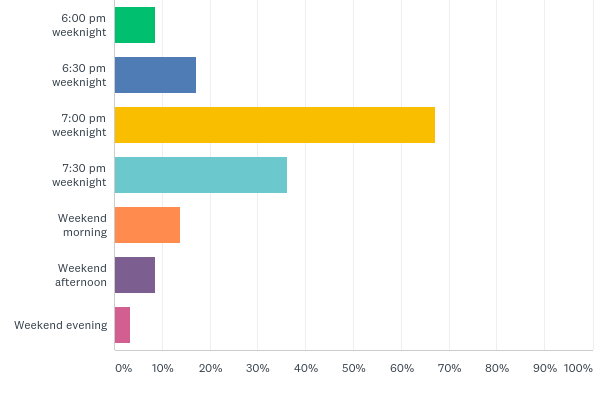 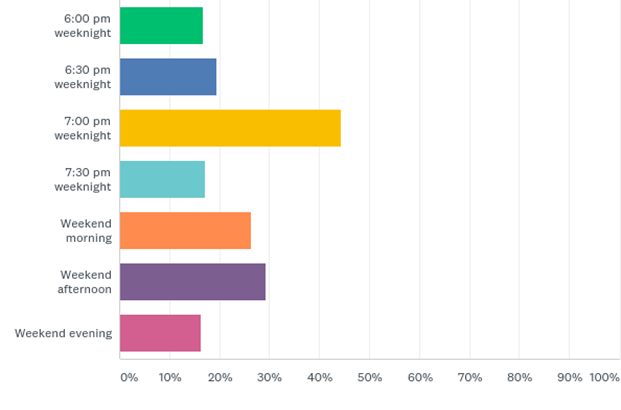 OTM
RTM
OTM
RTM
20
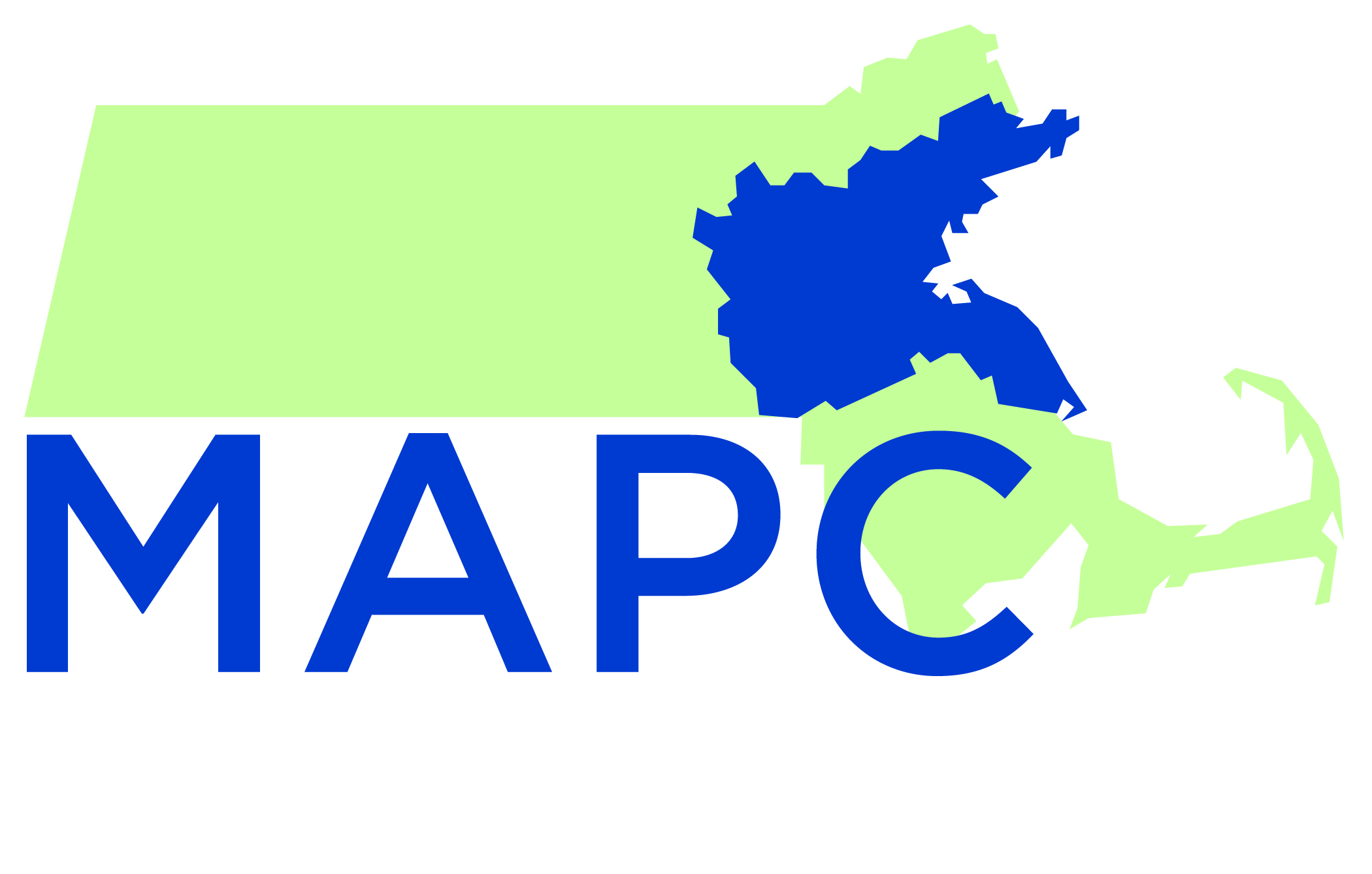 Annual Town Meeting (OTM)
OPERATIONS
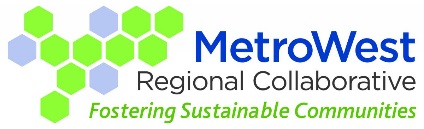 Why are they leaving early?
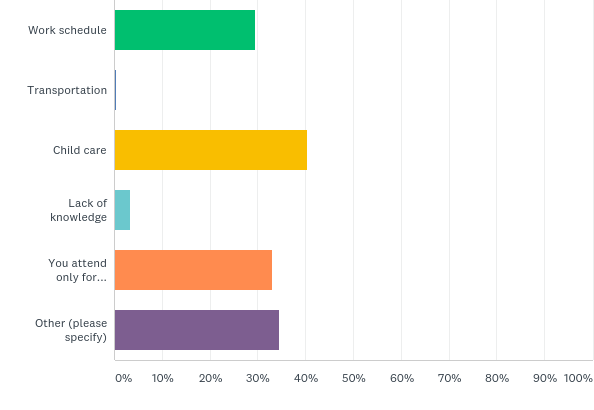 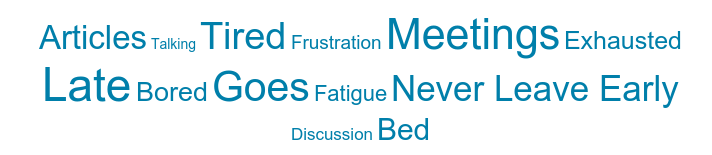 21
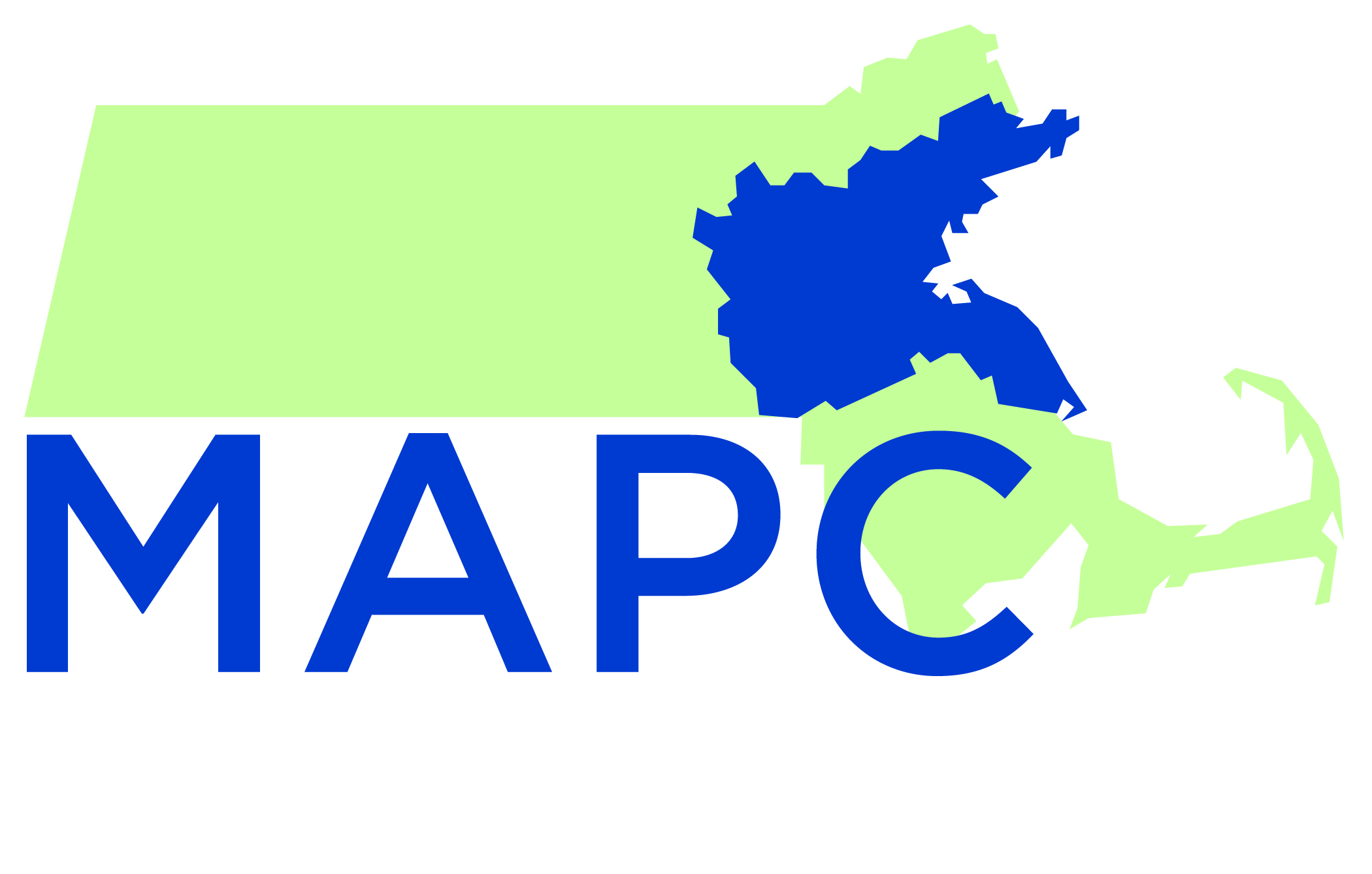 Annual Town Meeting (OTM)
OPERATIONS
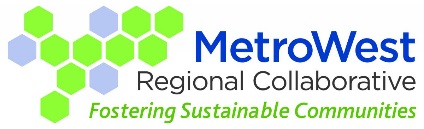 “Other” reasons for leaving early:
Too long with uncertain timing and comments by same people every year.
Goes to late, past my bedtime.  And they just keep talking.....
Need to get home
Bedtime...I get up early and meetings sometimes run late
not efficient; should also allow voting online
Am feeling too tired; it was too long.
Meeting hijacked by group seeking to delay vote to lower # of working parents able to attend/vote
Minority has hijacked the meeting and time wasting to delay votes until working parents cannot attend
never leave early
I never leave town meeting early
meeting is too long/too late
Not comfortable being out late as someone elderly 
town meeting going very late











Meetings run past the time I need to get to bed to get adequate sleep 
Frustration at the people who deliberately try to slow things down
Sports
I’m exhausted and need to get up early the following morning
Too long and inefficient meetings 
It's running too late
It gets late.
Goes on too long
Too late
Inefficient presentation of articles
Tired
can't take it anymore 



they just run too late.
Go on too long and the articles are minor or I know will pass
Never 
Meetings are too long
I never leave early
late hour
I don't
Length of meeting
Goes on too long 
don't remember ever leaving early
usually stay to the end
It goes too late
You are missing the point. The meetings are long arduous and really boring.  The seats are uncomfortable. Give me a polling booth and a sheet with check boxes. Give me a mail in vote. I have no interest in these town meetings. If I can vote someone into the highest office in the land from a check box I can certainly vote on a town issue that way.

CONTINUED…
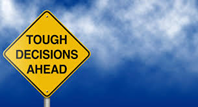 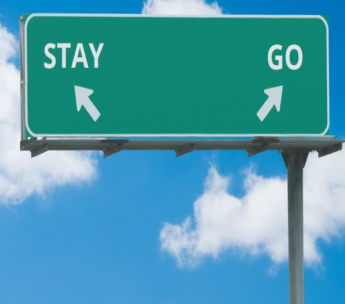 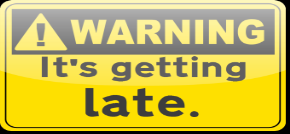 22
[Speaker Notes: Direct quotes]
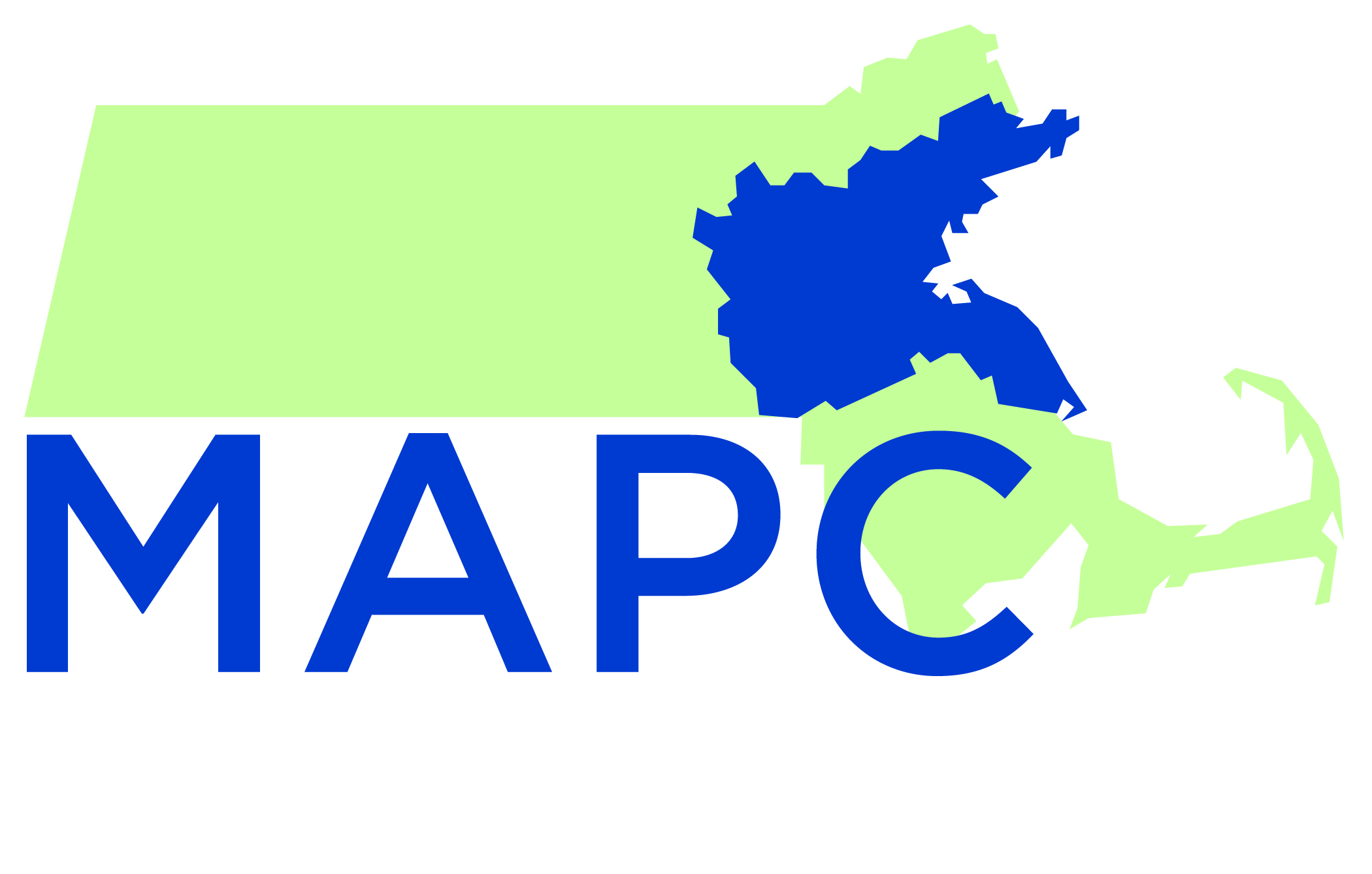 Annual Town Meeting (OTM)
OPERATIONS
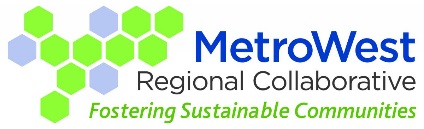 …CONTINUED
“Other” reasons for leaving early:
past my bedtime, late at night. 10pm should be the deadline
Letting people drone on and on (usually the same ones) only wastes everyone's time
Goes long
Tired 
Meeting is too late and I need to get up early
Meetings last too long/lose focus/have to go to bed
Never leave early but I wasn't allowed to skip this question.
It is running very late
Drags on too long, too much drama
I don't leave early
Topics going off on a tangent
town places items of interest at end of agenda so that discussion carries over to the following day
just tired 
If I have work the next day and we're done with articles I'm interested in, I sometimes leave early
Just gets too late for me (& no, I'm not that old)






I am exhausted by 10:00 and would have difficulty working the next day if I stayed past then
Going too late
Bored
need to get up the next day
They run too late 
Frustration bored
It goes too late and I have to get up early for work
Gets too late, & very dark.
Meetings run very late
Don't leave early
Tired, Frustrated with discussion etc.
Nothing productive left
They are just too long, go too late, and I need to wake up early
I am a morning person and 10 pm or later is too late for me.
Illness - can't stay for long periods
People talking too much
got too tired
Need to get to bed
it goes long...past 3 hours and I just can't take it anymore
Don't leave early
Exhaustion






they run way too late as a result of too many Town "ramblers"
Just goes on way too long and way too late at night!
running too lateI regularly stay until the end
Fatigue
it's a work day the next day and it often runs too late- 11 or 11:30
i don't leave early
Again, it is exhausting.
TIRED
late hour
don't leave early
They go on for too long
Fatigue
Never
Too late!!!!!
Running very late
Too long, too tired
Do not leave early 
simply too long to sit
Late time
unimportant articles left
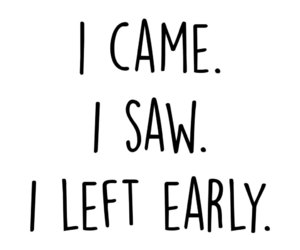 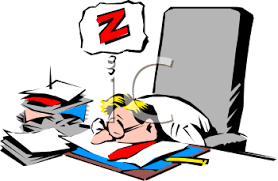 23
[Speaker Notes: Direct quotes]
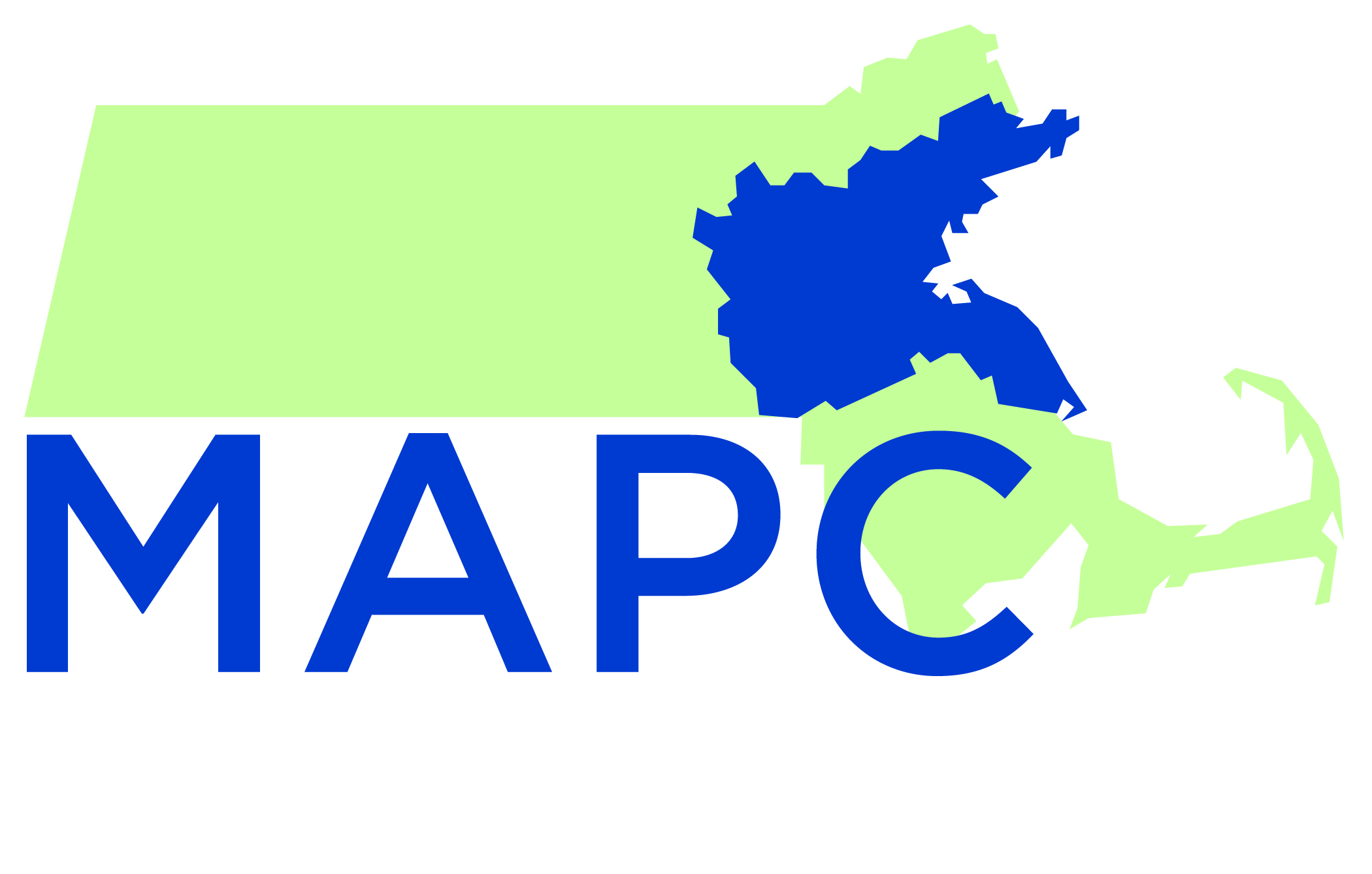 Annual Town Meeting (RTM)
OPERATIONS
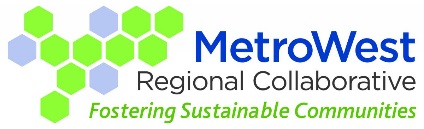 Why are they leaving early?









How often they miss nights of Town Meeting?
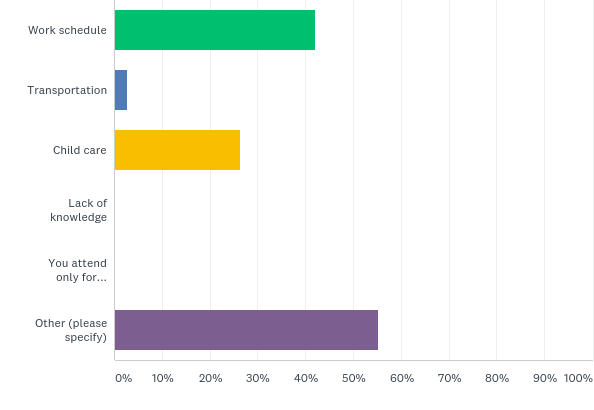 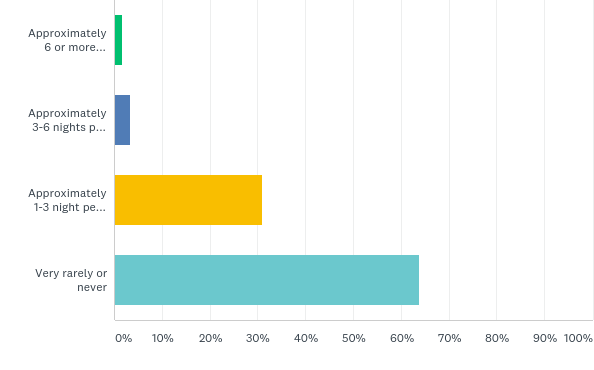 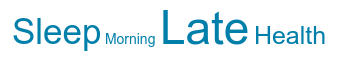 24
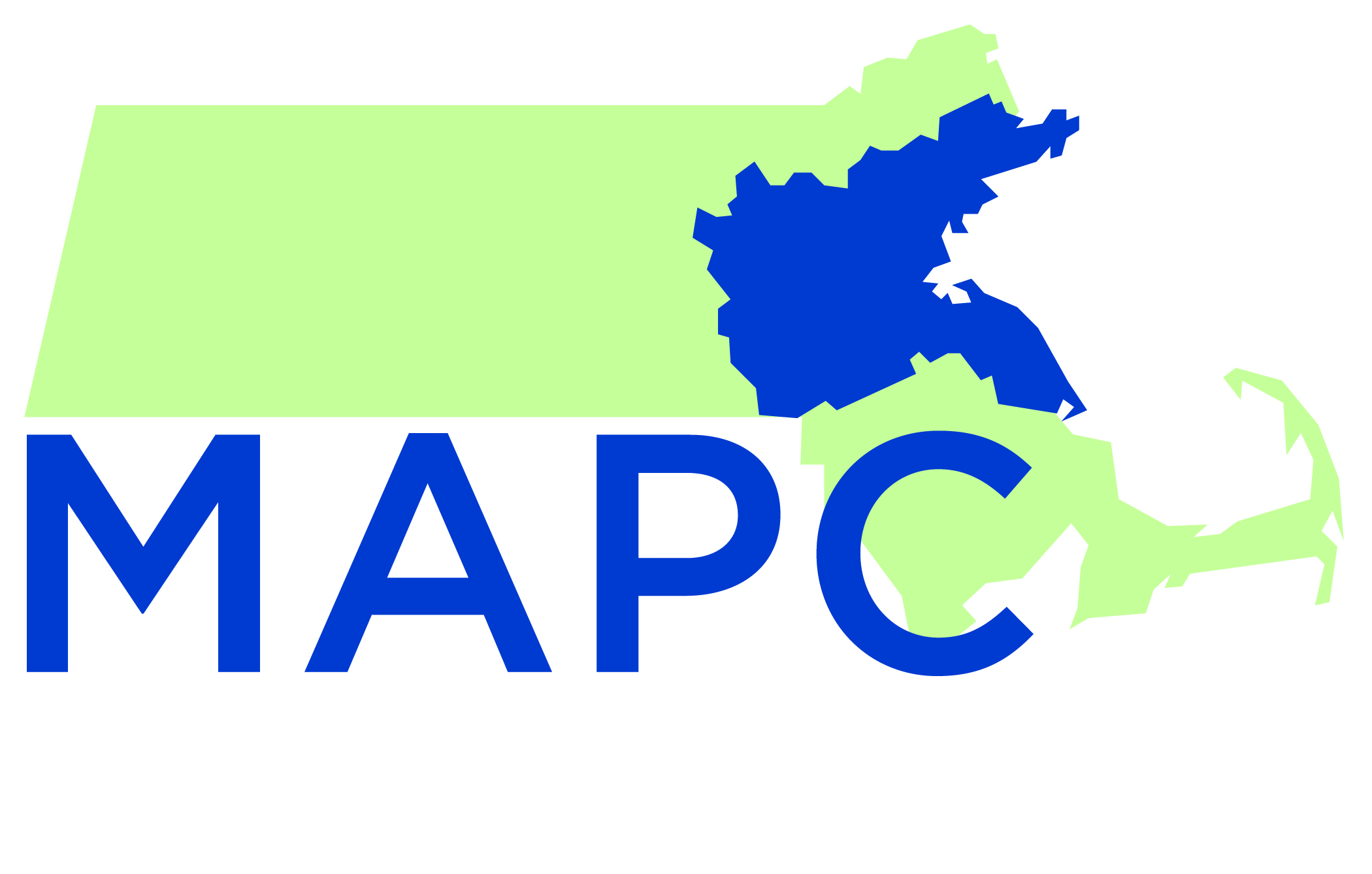 Annual Town Meeting (RTM)
OPERATIONS
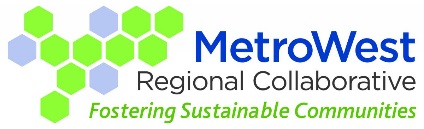 “Other” reasons for leaving early:
Health reasons
I don't leave early
fatigue
n/a
I don't leave early.
n/a
dont leave early
Never have left TM early, I feel it is insulting to those presenting.
I don't leave early
Merdical
Boring and I'm tired
i don't leave early
Just find it drags along too slowly. 
usually ends too late and I have to work in the morning
Personal wellbeing - need to go bed early to get enough sleep before waking up to go to work/be a parent
We run so late sometimes and my kid will wake me up early no matter what

I have to rise early for my job and must tend to a good nights sleep
Health
It's so late I'm worried about not getting enough sleep before work the next day
I tend to leave when debate & motions get out of hand. 
Agenda runs too long for me to be up for work the following morning
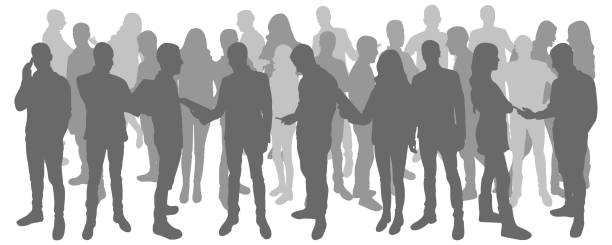 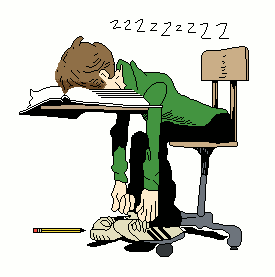 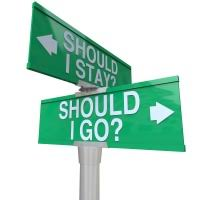 25
[Speaker Notes: Direct quotes]
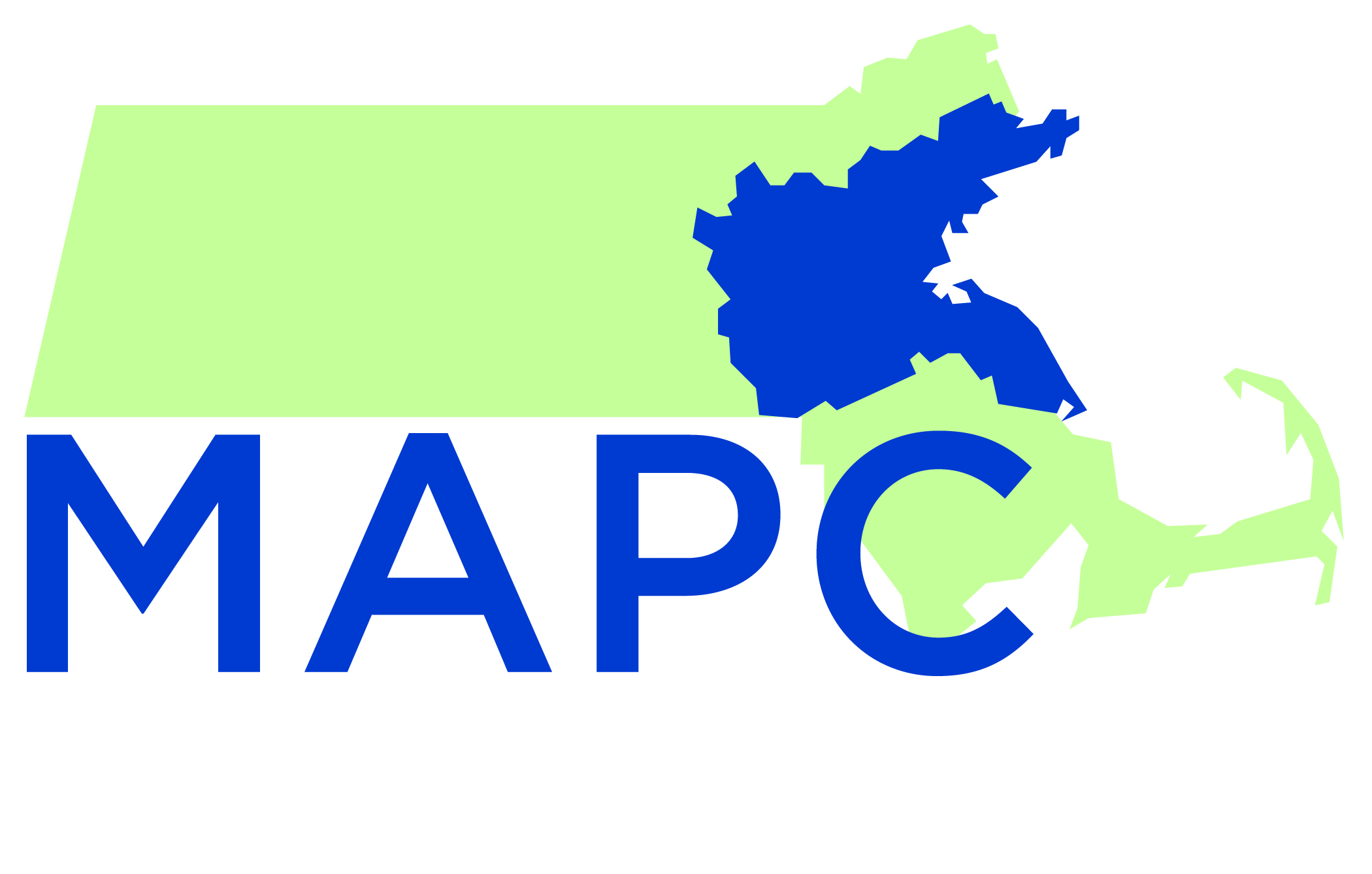 Annual Town Meeting
OPERATIONS
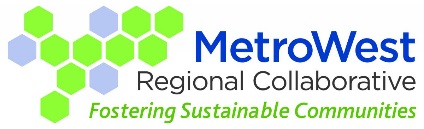 Town Meetings are too long:







The maximum number of days considered to be reasonable for Town Meeting:
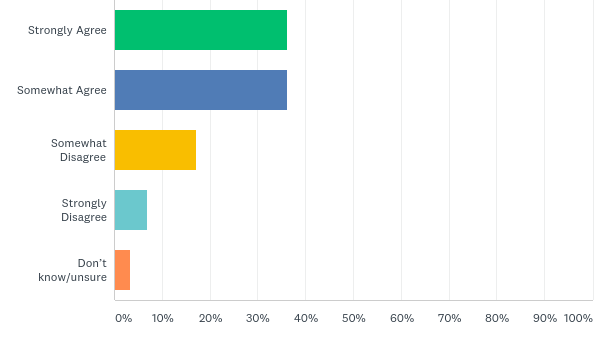 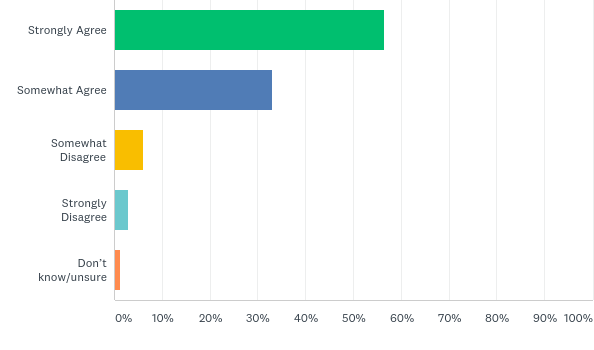 RTM
OTM
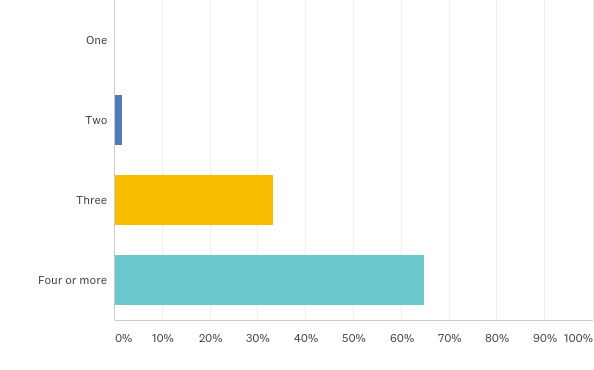 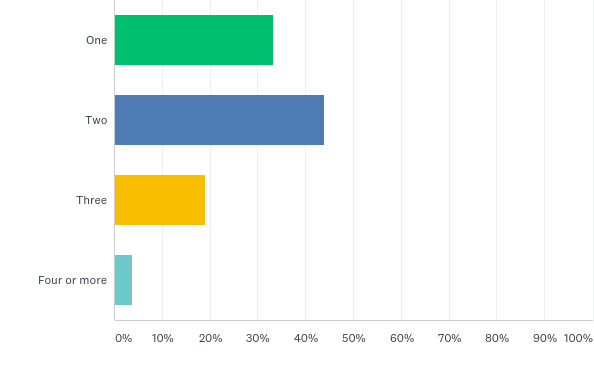 OTM
RTM
26
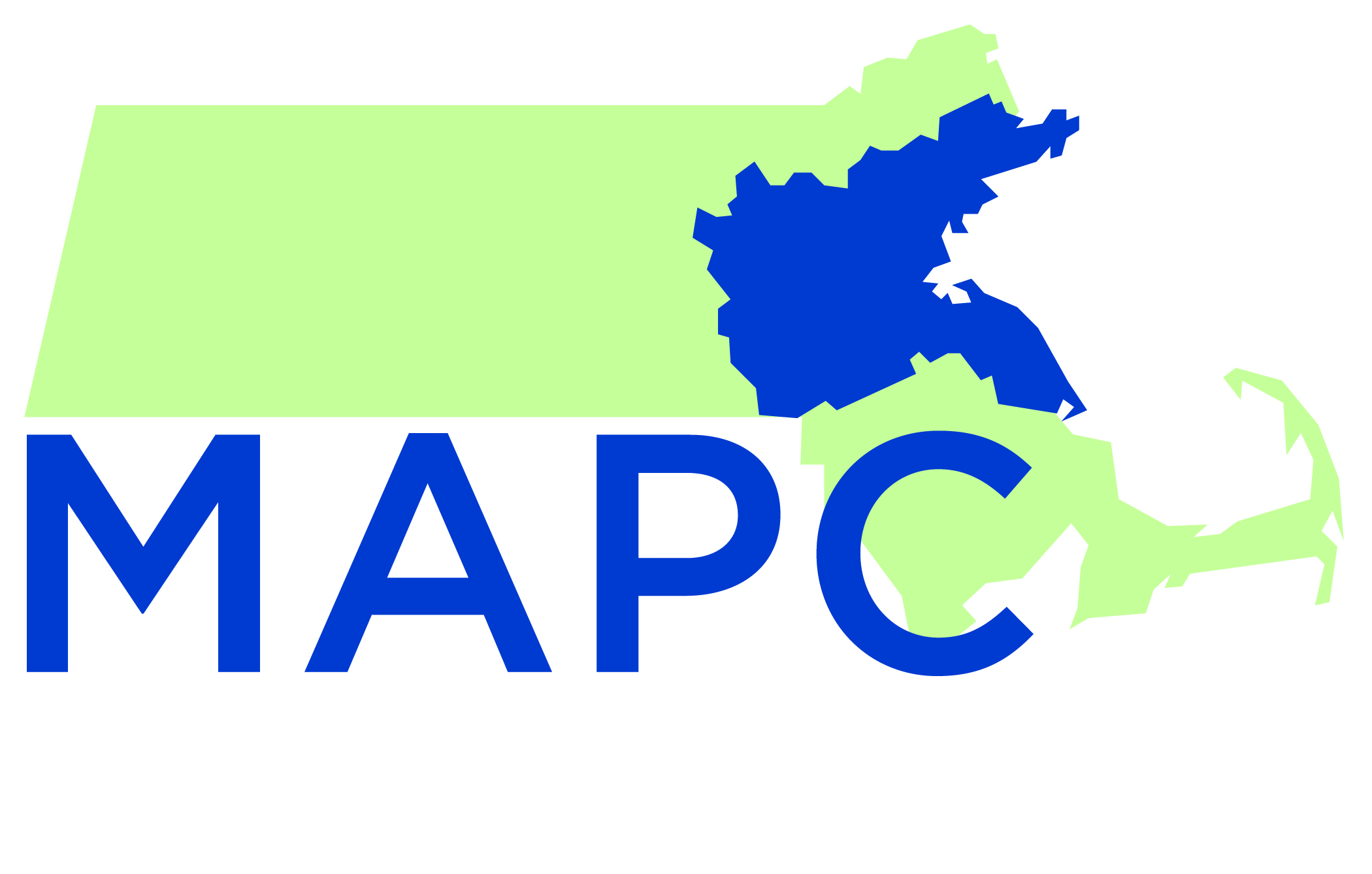 Annual Town Meeting (OTM)
OPERATIONS
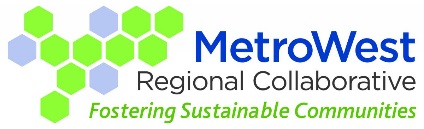 Some additional statistics:
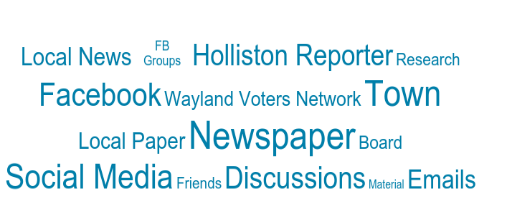 27
[Speaker Notes: RTM comparisons:
Reads materials prior to meeting 87.93%; listen to debate at TM 77.59%; discuss with others prior to TM 75.86%; attend/watch Selectmen/Finance/Advisory other meetings 63.79%; have read Citizen’s Guide 32.73%; greatest percent somewhat knowledgeable about parliamentary procedure 59.65%, very knowledgeable 36.65% and not at all knowledgeable 3.5%]
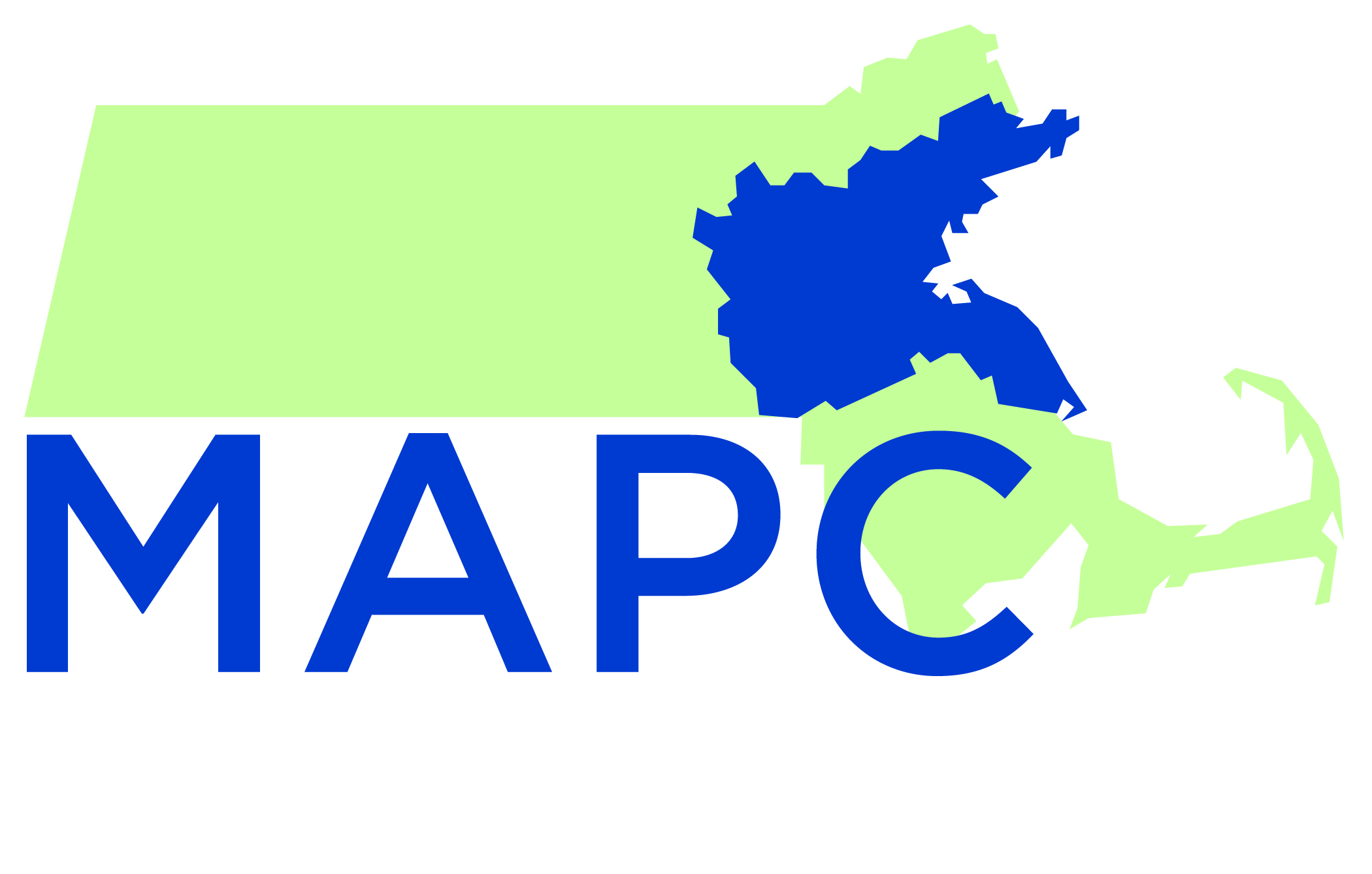 Annual Town Meeting
OPERATIONS
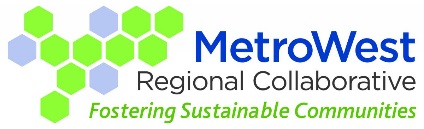 Satisfaction with voting process:








Satisfaction with process to amend motions:
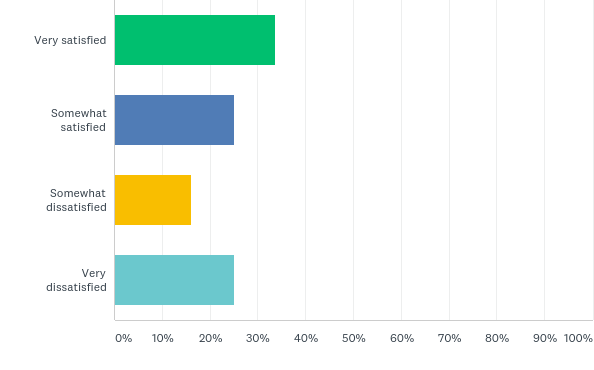 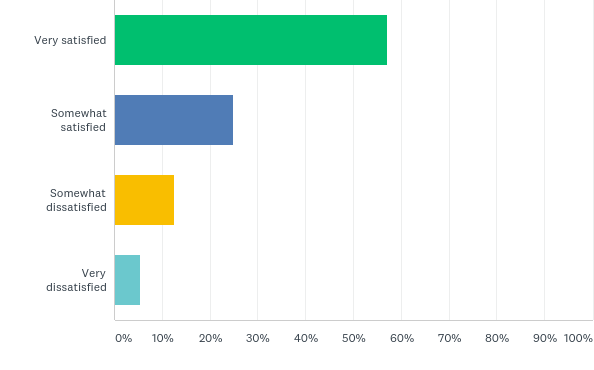 OTM
RTM
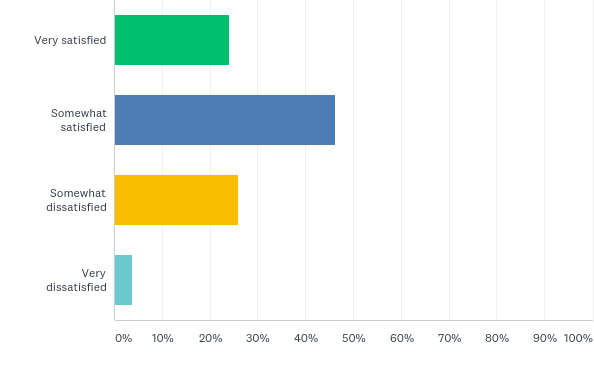 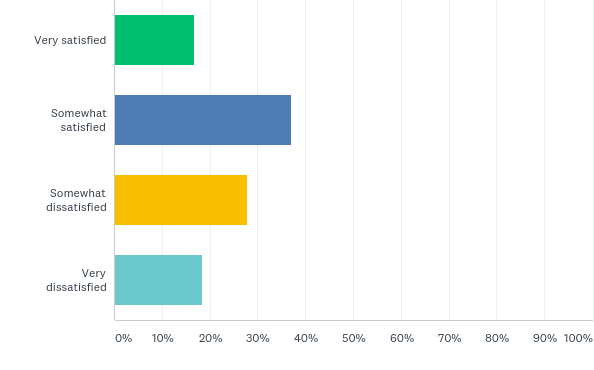 RTM
OTM
28
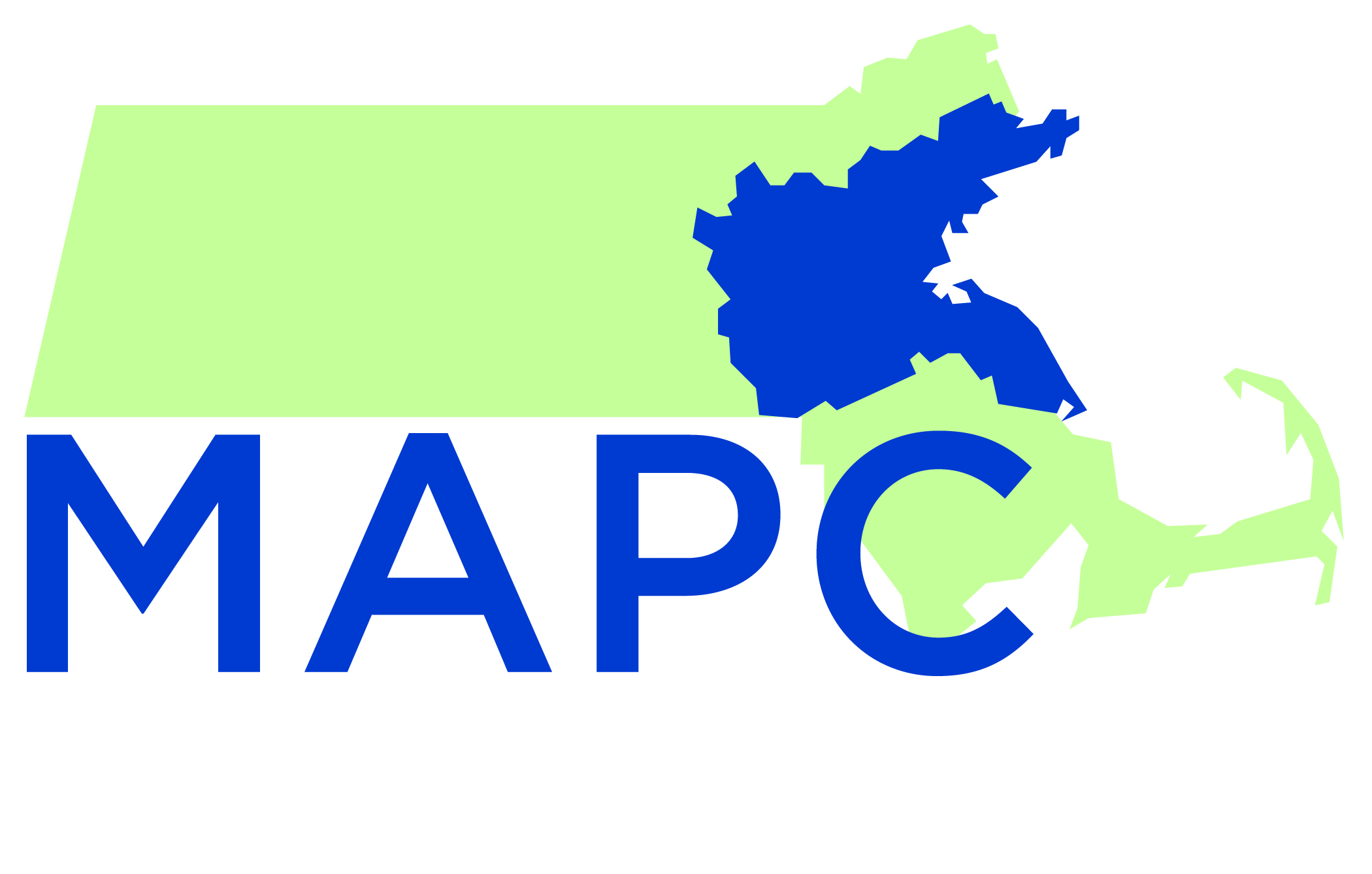 Annual Town Meeting 
PARTICIPATION
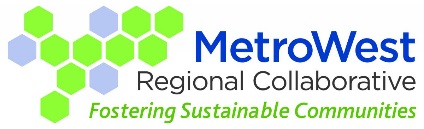 Comfortable participating at Town Meeting:







Comfortable expressing opposing/minority view:
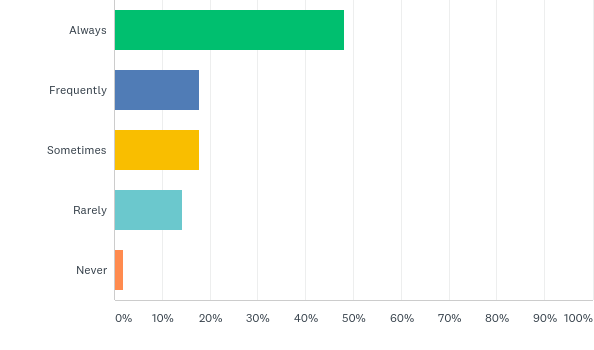 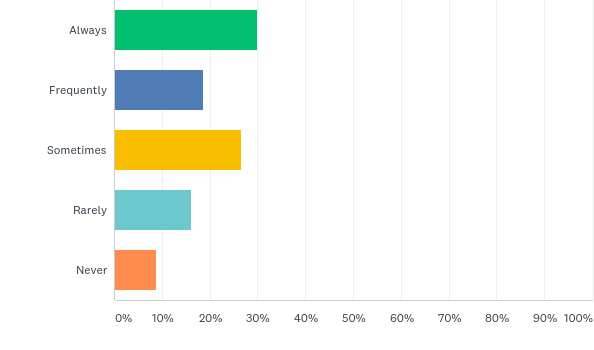 OTM
RTM
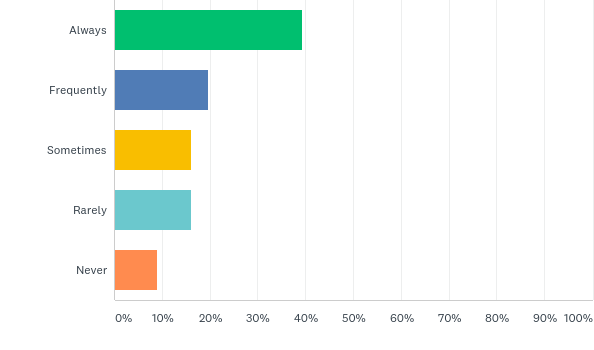 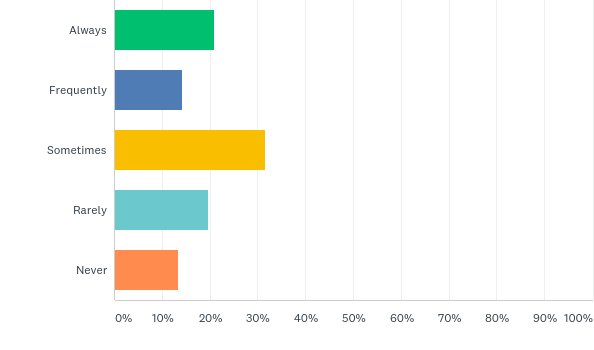 OTM
RTM
29
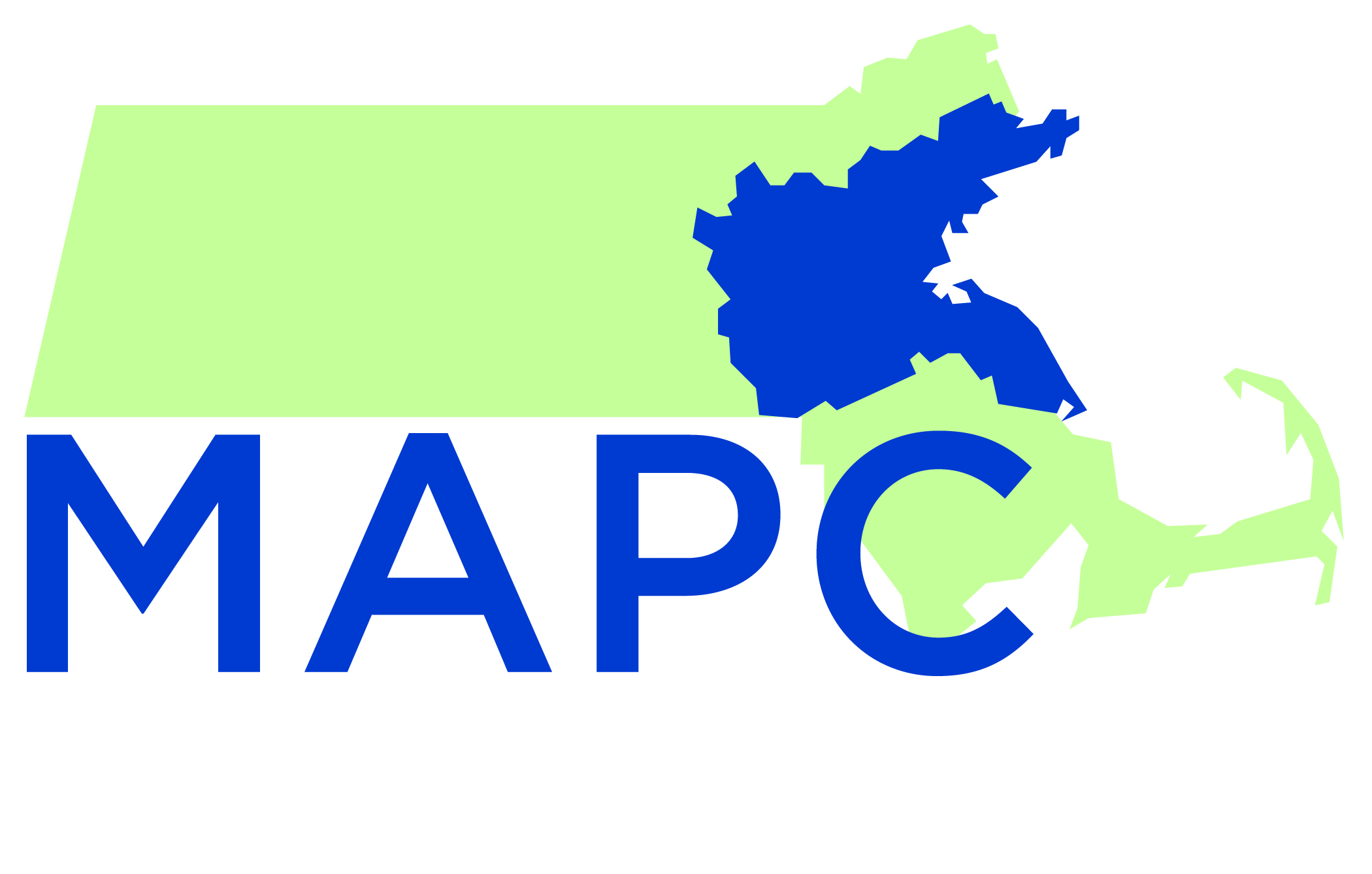 Annual Town Meeting
PARTICIPATION
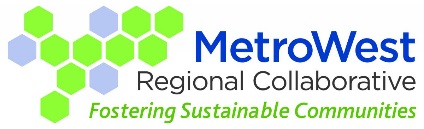 TMM’s are respectful/listen to others’ comments:






How often those speak in support or opposition of an article:
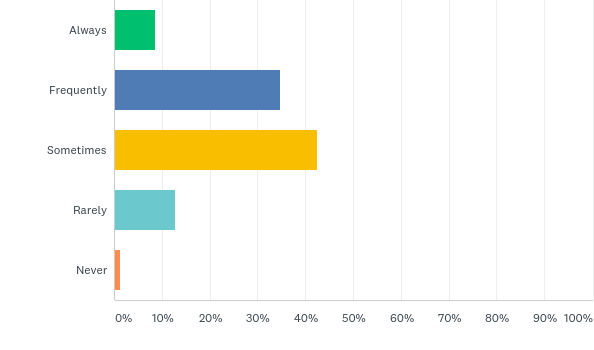 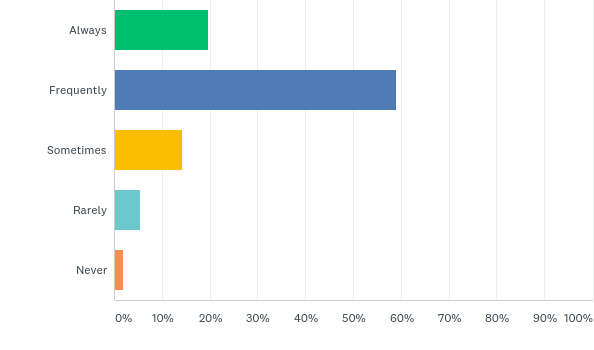 OTM
RTM
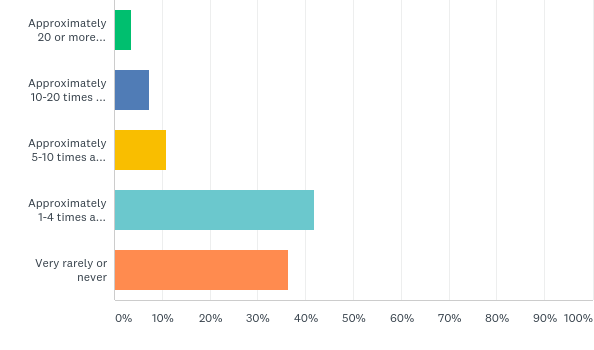 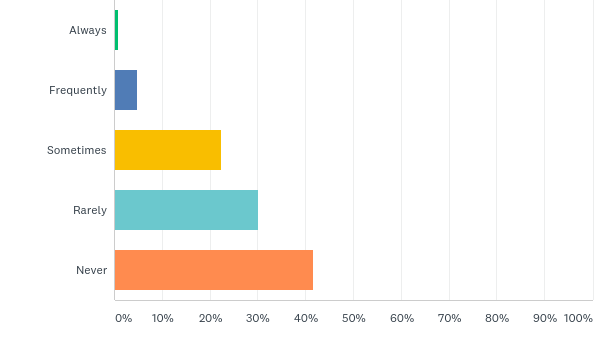 OTM
RTM
30
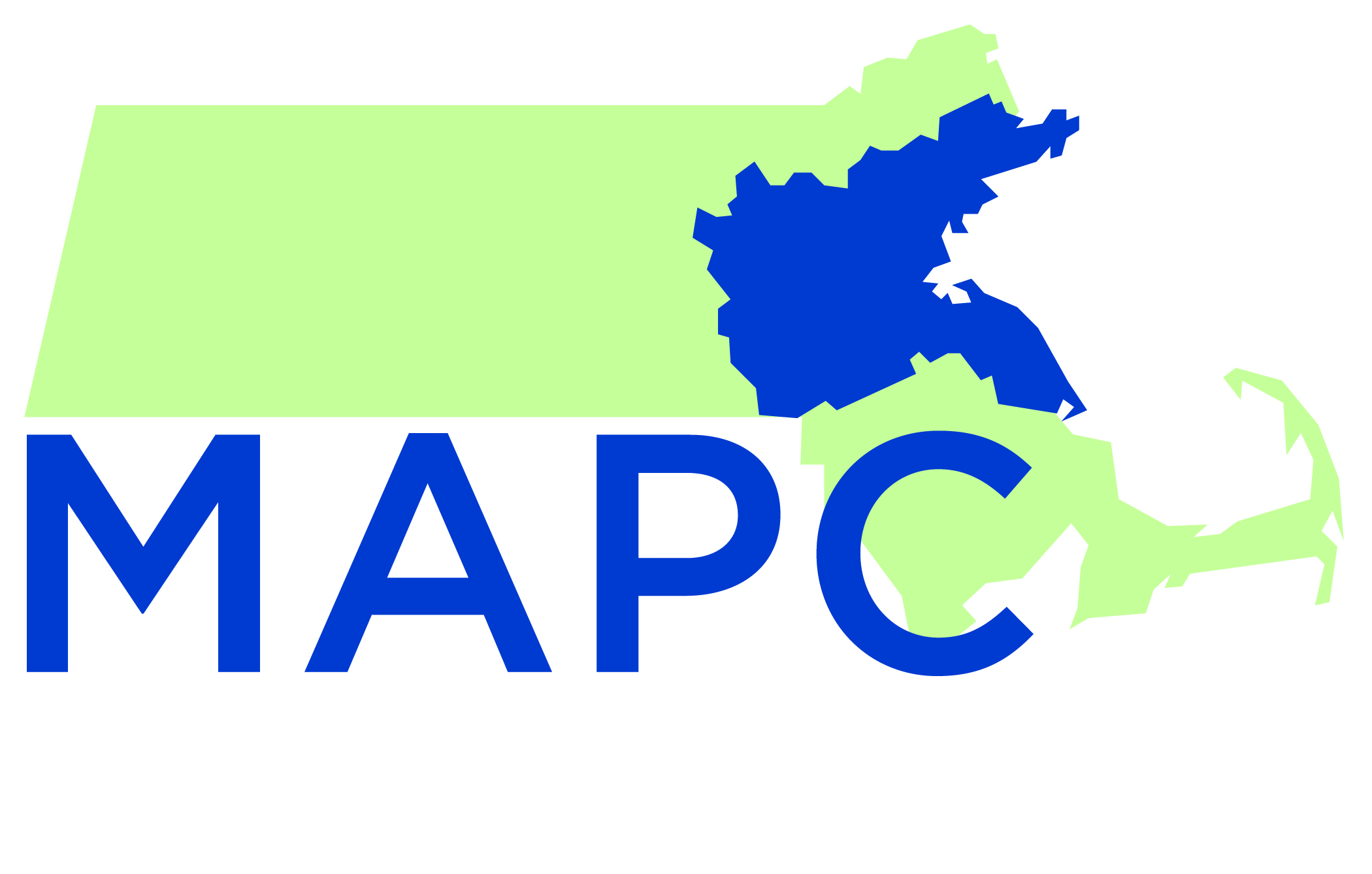 Annual Town Meeting 
VOTING
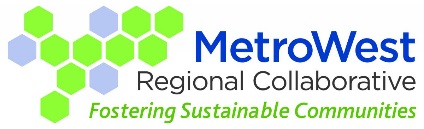 Electronic voting should be investigated:








Would be more likely to vote if electronic voting were used:
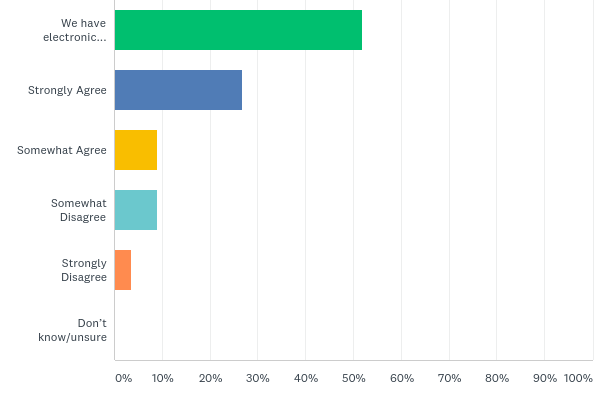 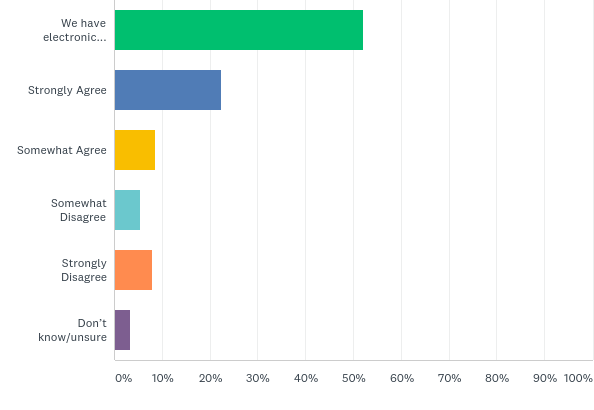 OTM
RTM
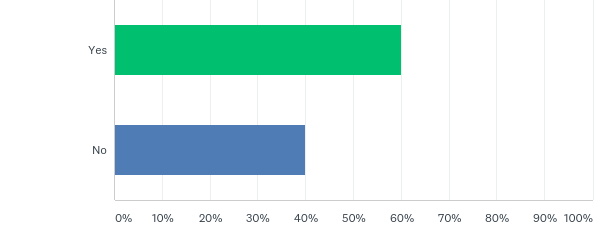 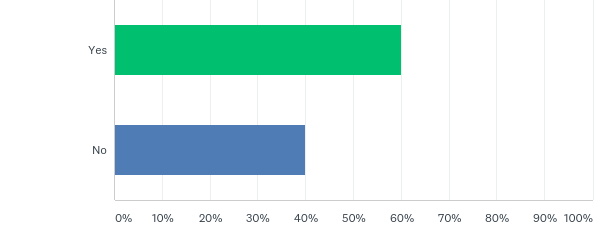 OTM
RTM
31
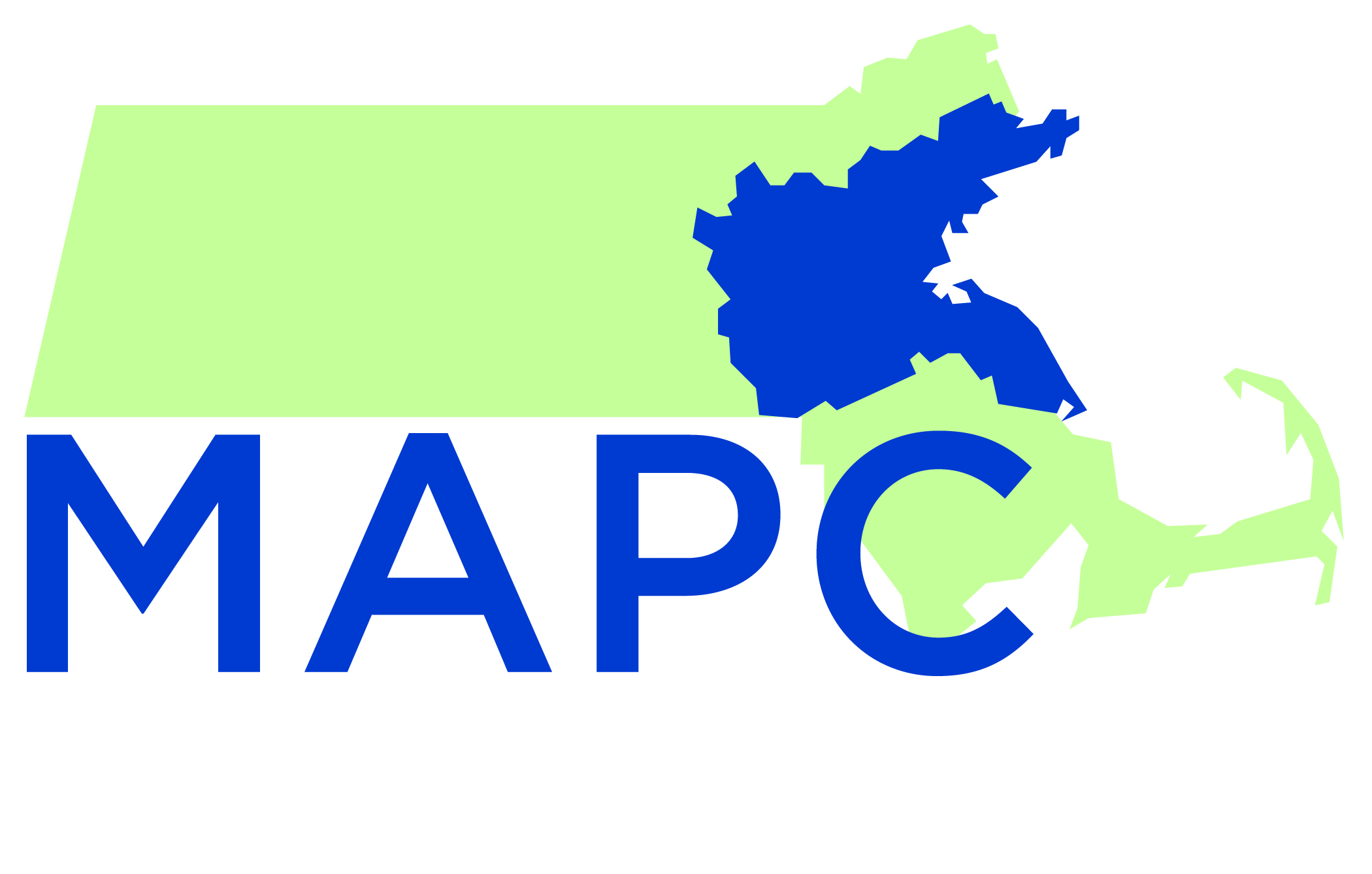 Annual Town Meeting
VOTING
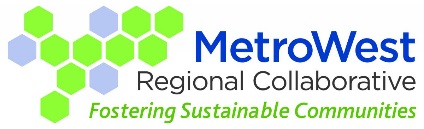 If remote internet-voting for registered voters were available for Town Meeting (from your home or anywhere) while viewing Town Meetings live via a webcast or TV, would you be more likely to participate?
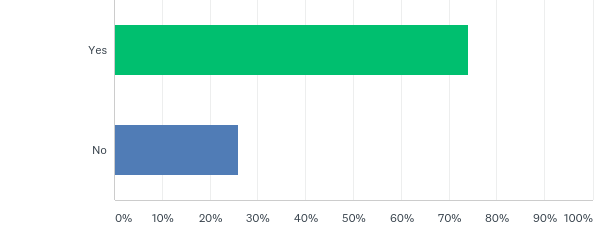 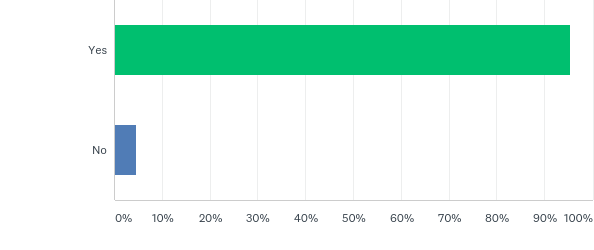 OTM
(rarely/never)
OTM
(all others)
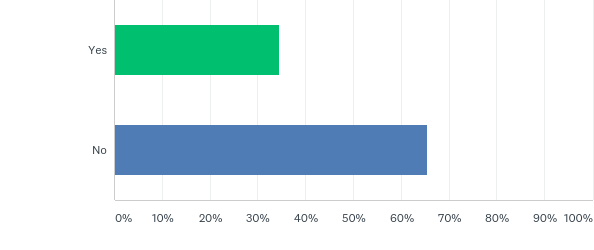 RTM
32
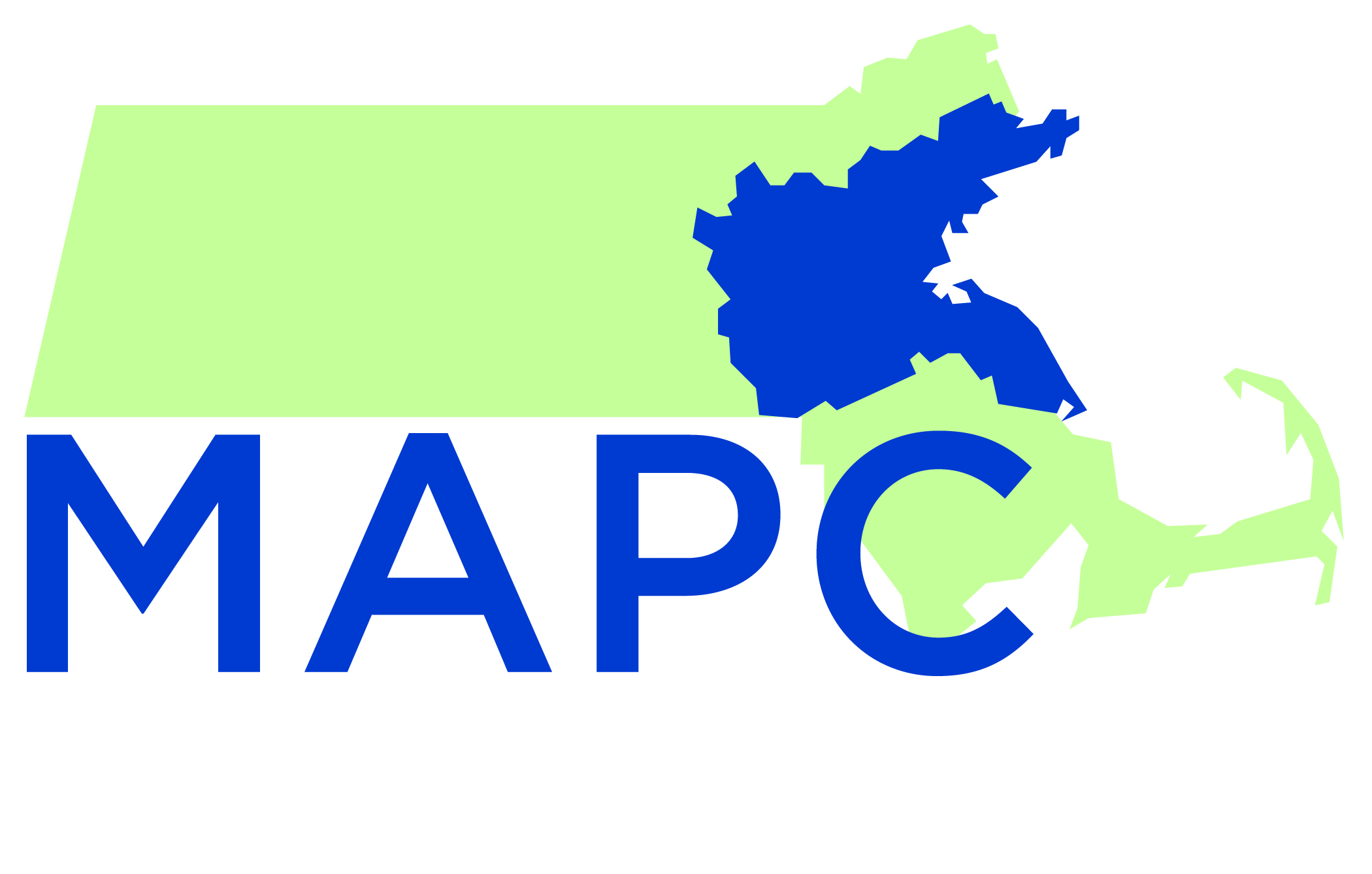 Annual Town Meeting
VOTING
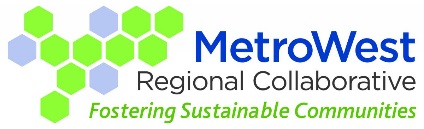 Would you be willing to support or oppose the town or residents seeking changes in state law and town bylaws, and taking other necessary steps, to allow remote internet-voting while viewing Town Meeting live via a webcast or TV? 

								



RTM:
OTM
RTM
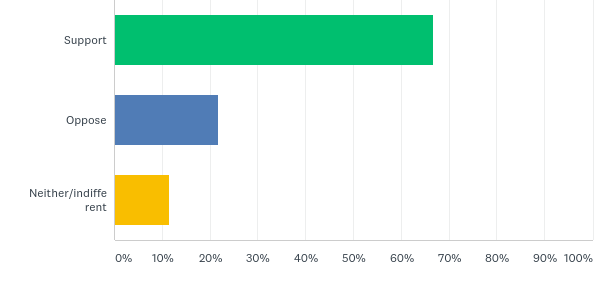 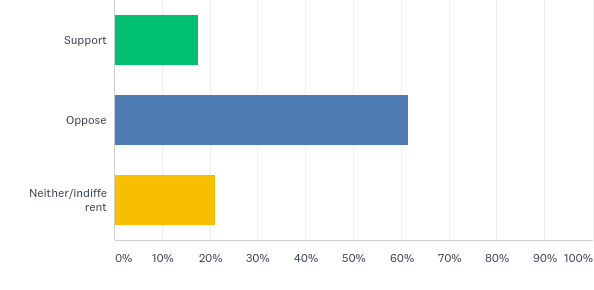 33
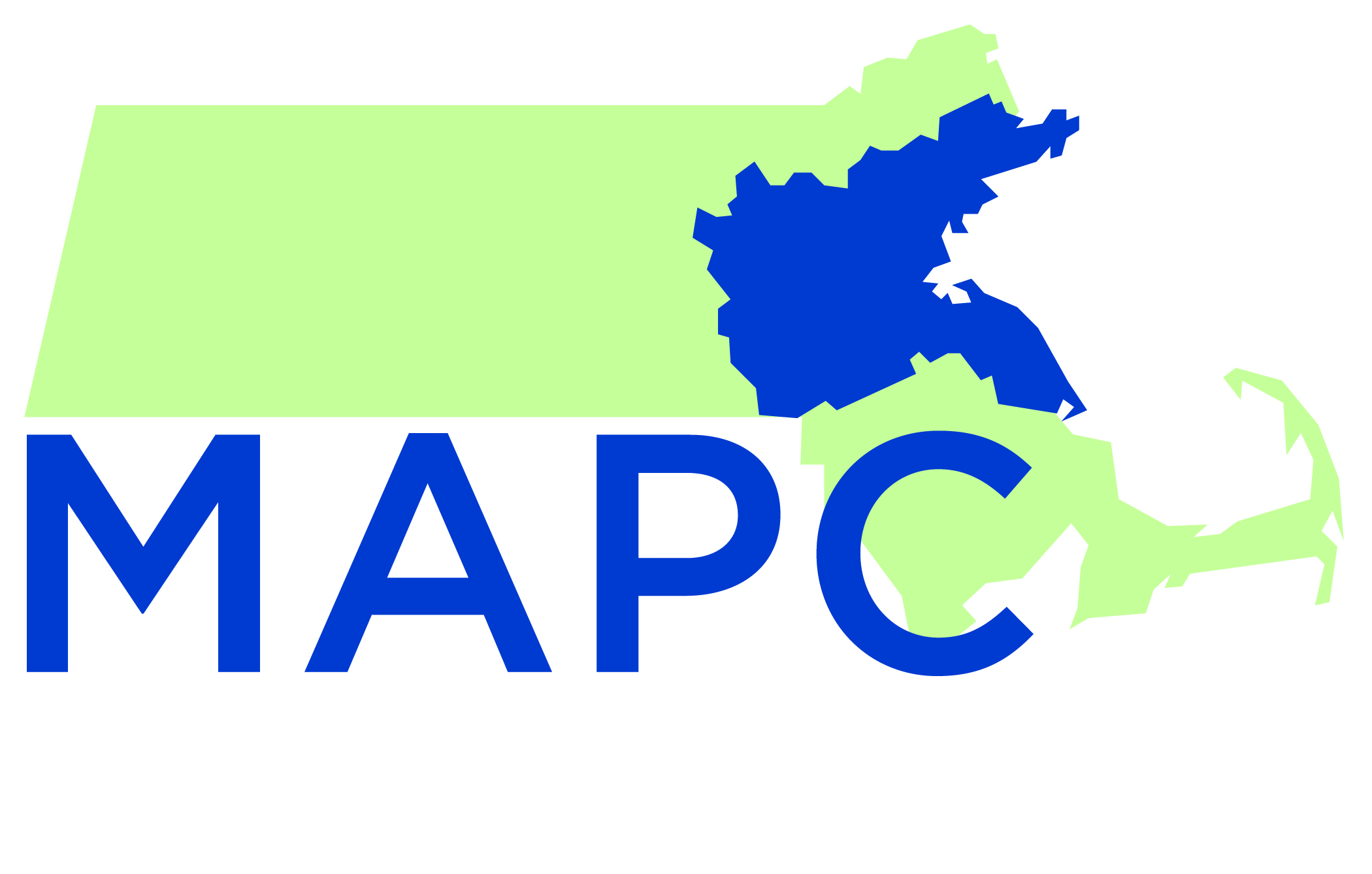 Annual Town Meeting (OTM)
VOTING
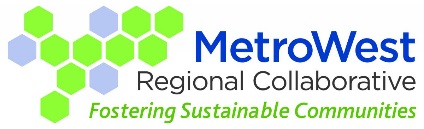 Would you support or oppose the following two-step Town Meeting process if it were permitted by law?  Step one: A deliberative meeting where articles are presented and debated (and possibly amended on the floor) as in Town Meetings today. Residents could attend and participate in person or they could view the meeting via TV or webcast.  Step two: a vote one or two weeks later by paper ballot in person at town hall or by absentee ballot. (variations in use in New Hampshire and Vermont)
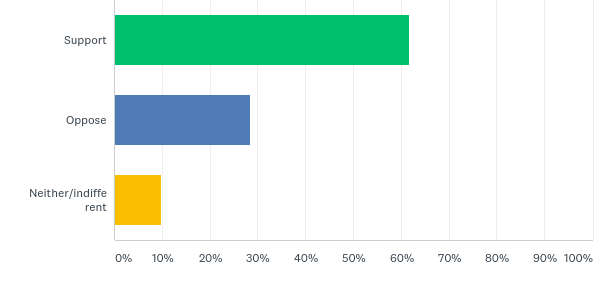 34
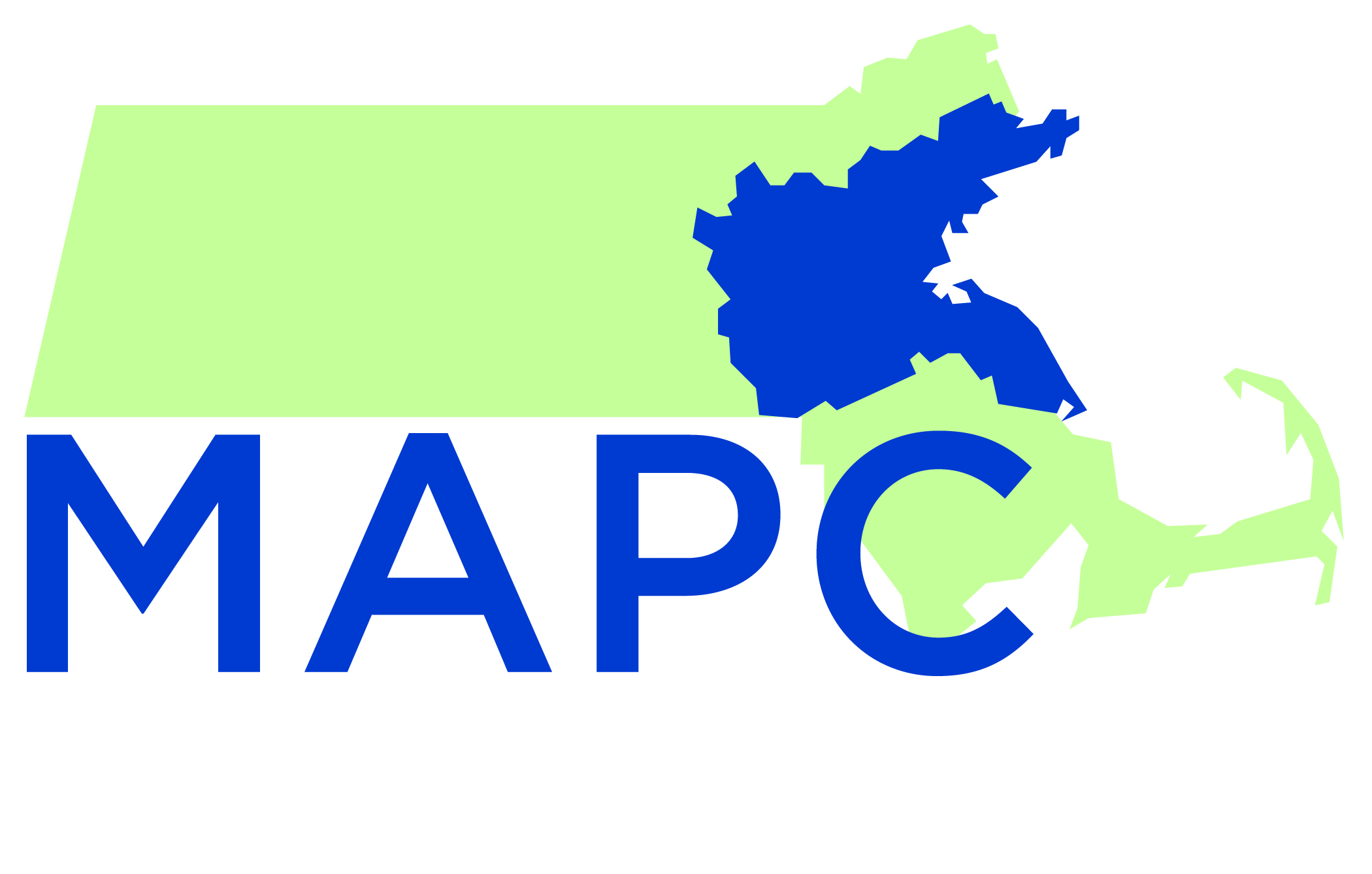 Annual Town Meeting
WHAT ARE OTHER TOWNS DOING?
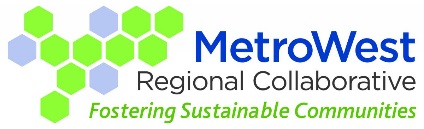 35
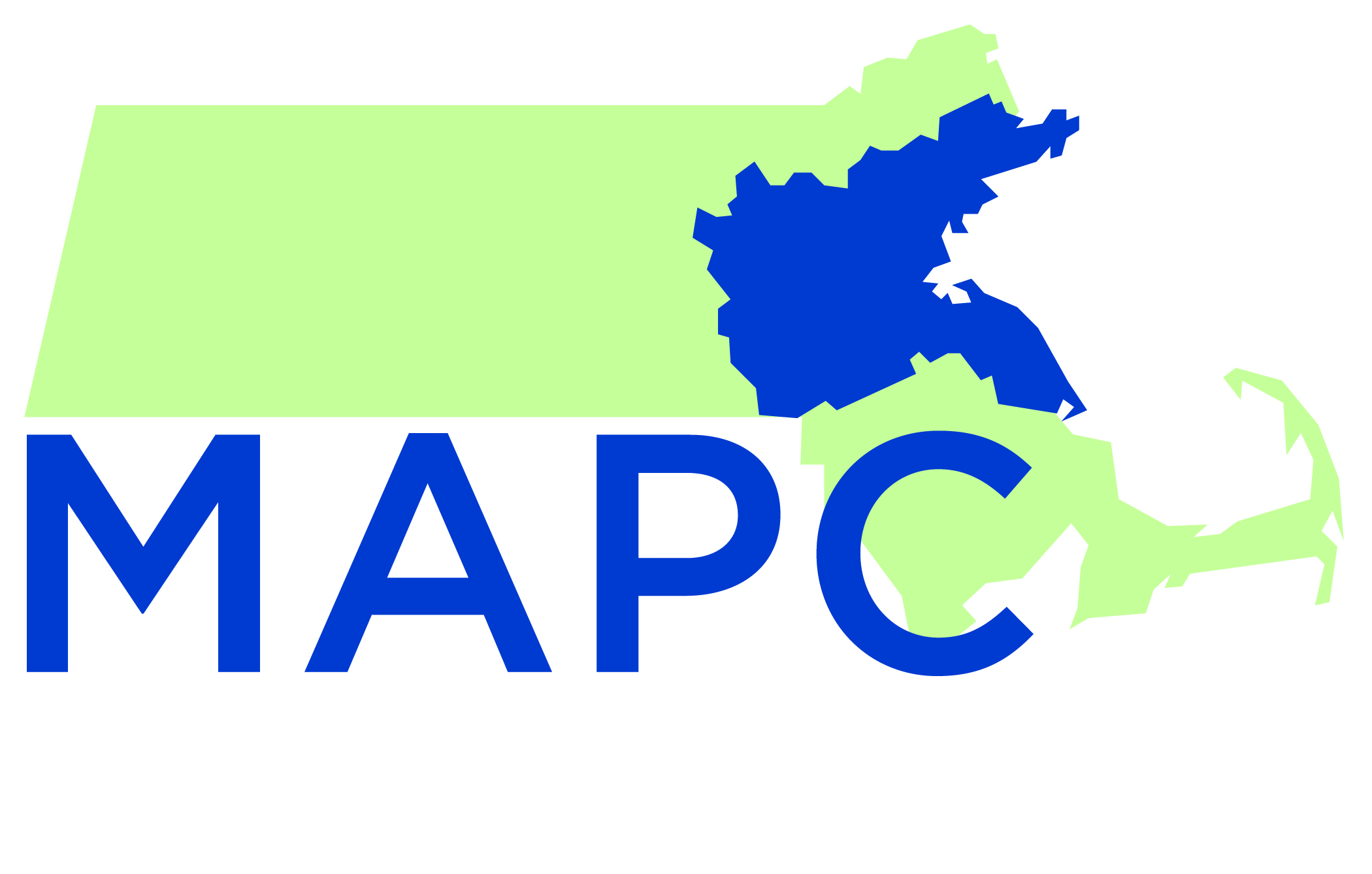 Annual Town Meeting
WHAT ARE OTHER TOWNS DOING?
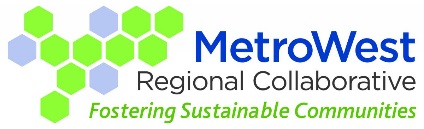 36
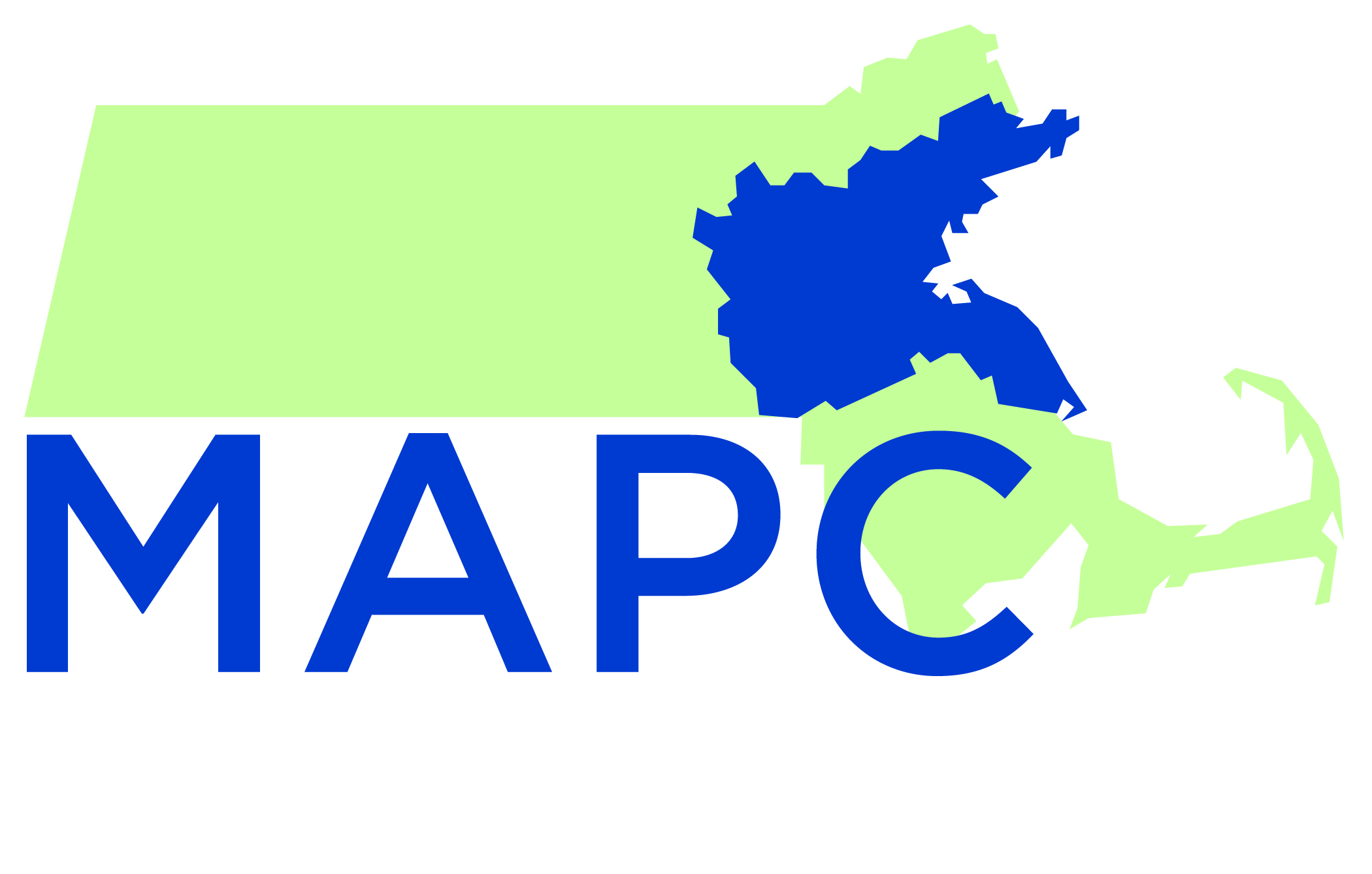 Annual Town Meeting
WHAT ARE OTHER TOWNS DOING?
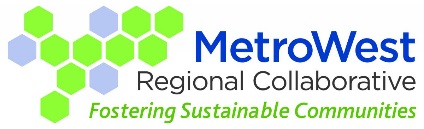 37
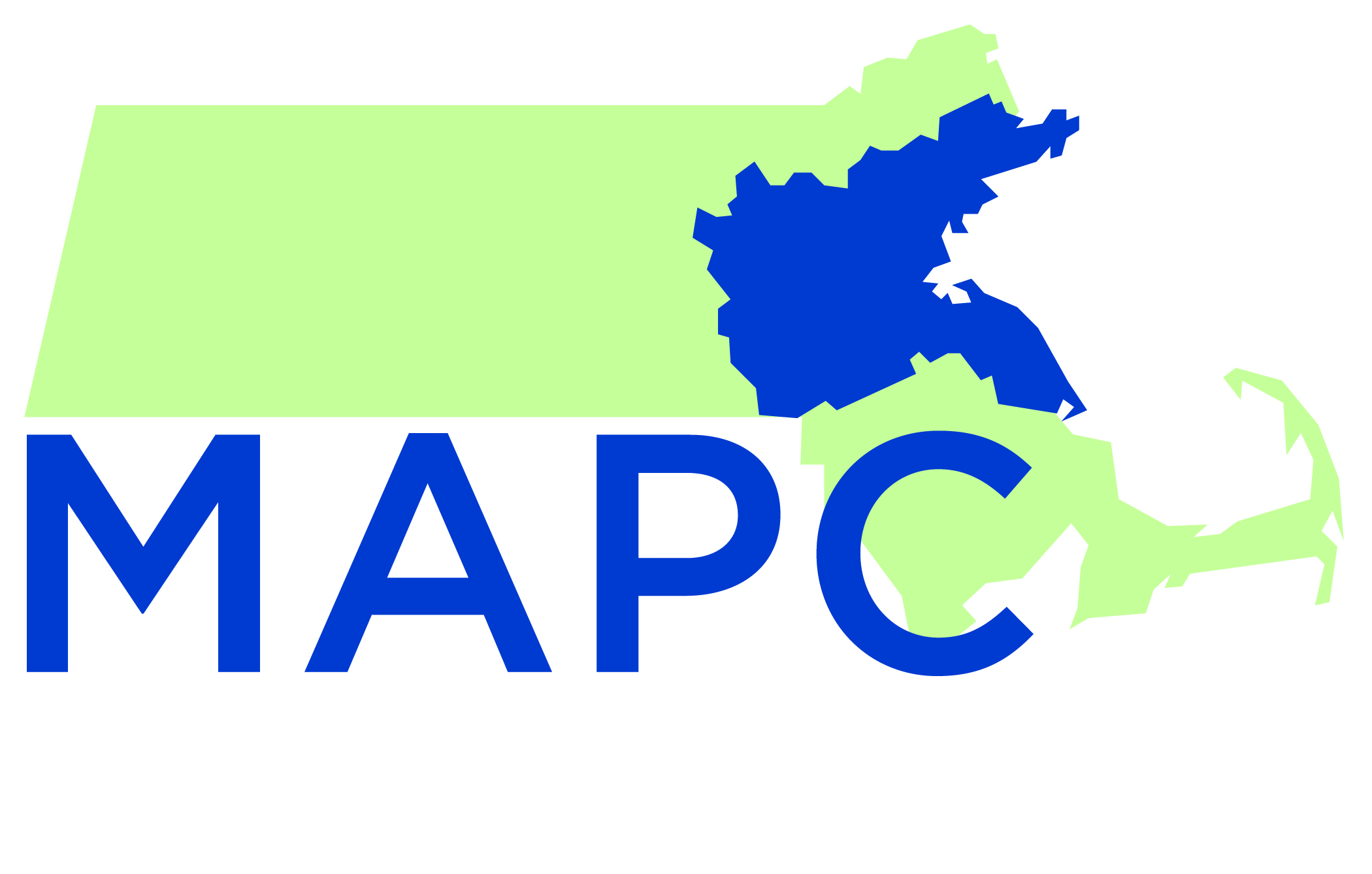 Annual Town Meeting
WHAT ARE OTHER TOWNS DOING?
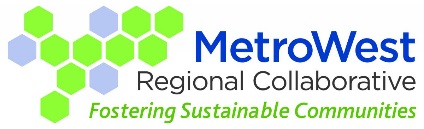 Adopt alternate rules of procedure:

“Robert’s Rules of Order”

“Town Meeting Time”

“My  rules”.  For example. . .
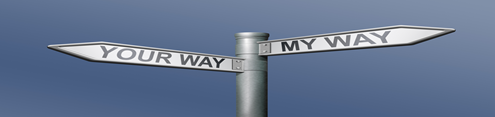 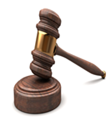 PROCESS
38
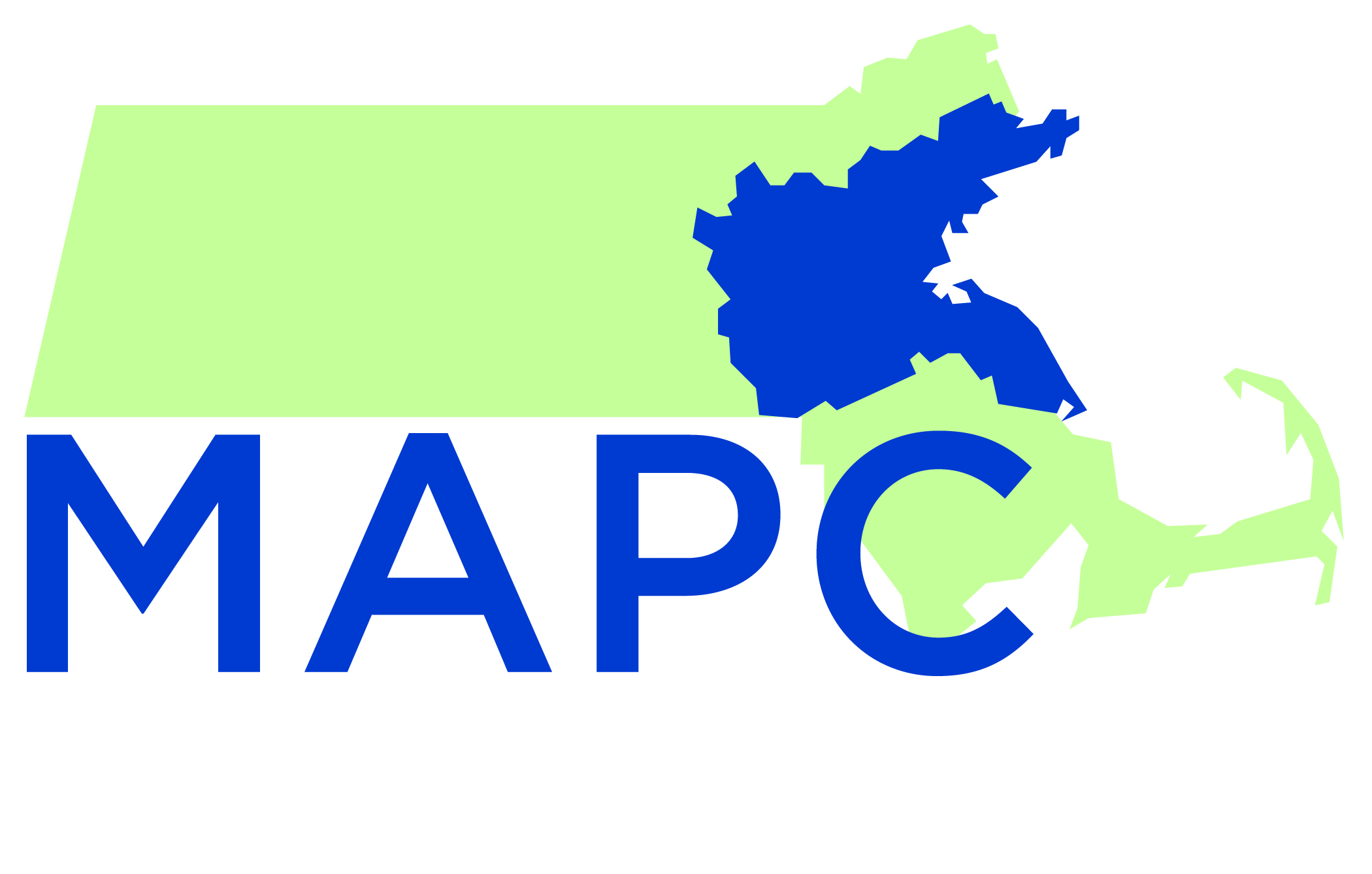 Annual Town Meeting
WHAT ARE OTHER TOWNS DOING?
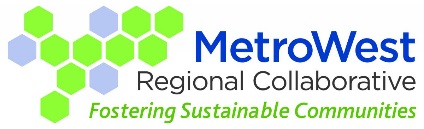 Electronic Voting:

Natick, Weston, Wayland use (hand-held devices)
Advantages:  speed, improved accuracy, anonymity for OTM, accountability for RTM
Disadvantages:  cost (rent v. own options), bylaw amendment, anonymity, potential difficulty in use, potential reliability, little or no improvement in speed, maintenance and technological obsolescence, need to over-order as turnout is always an unknown

Voatz . . .
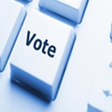 . . . What is Voatz?
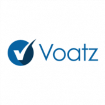 PROCESS
39
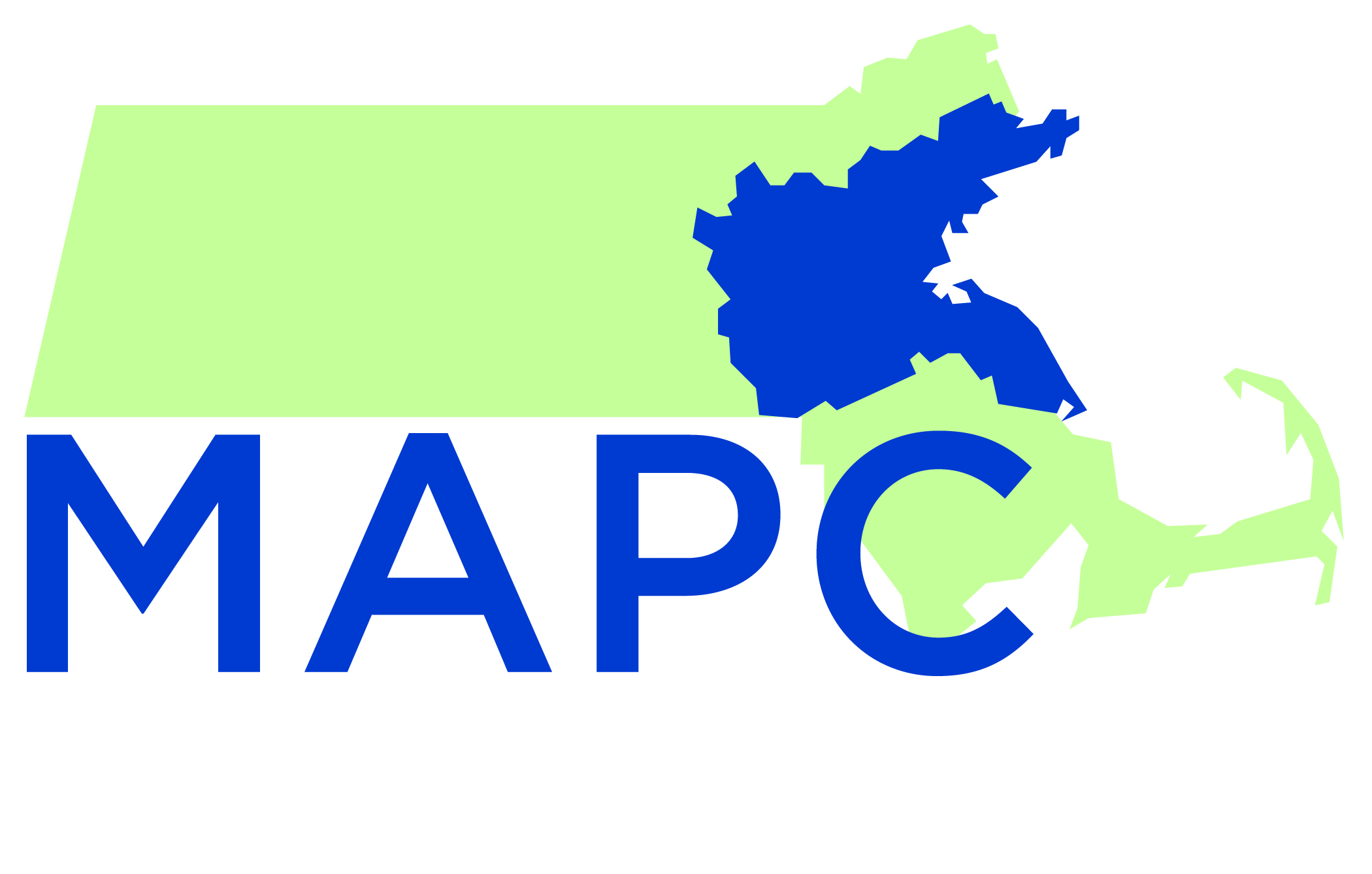 Town Elections
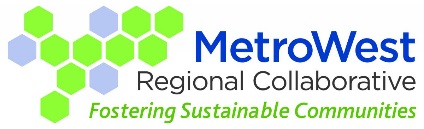 40
[Speaker Notes: 2018 MA town elections by month:  March – 19, April – 8, May -178, June – 19, and November – 1.]
Underrepresentation
E-Democracy
Increasing Participation
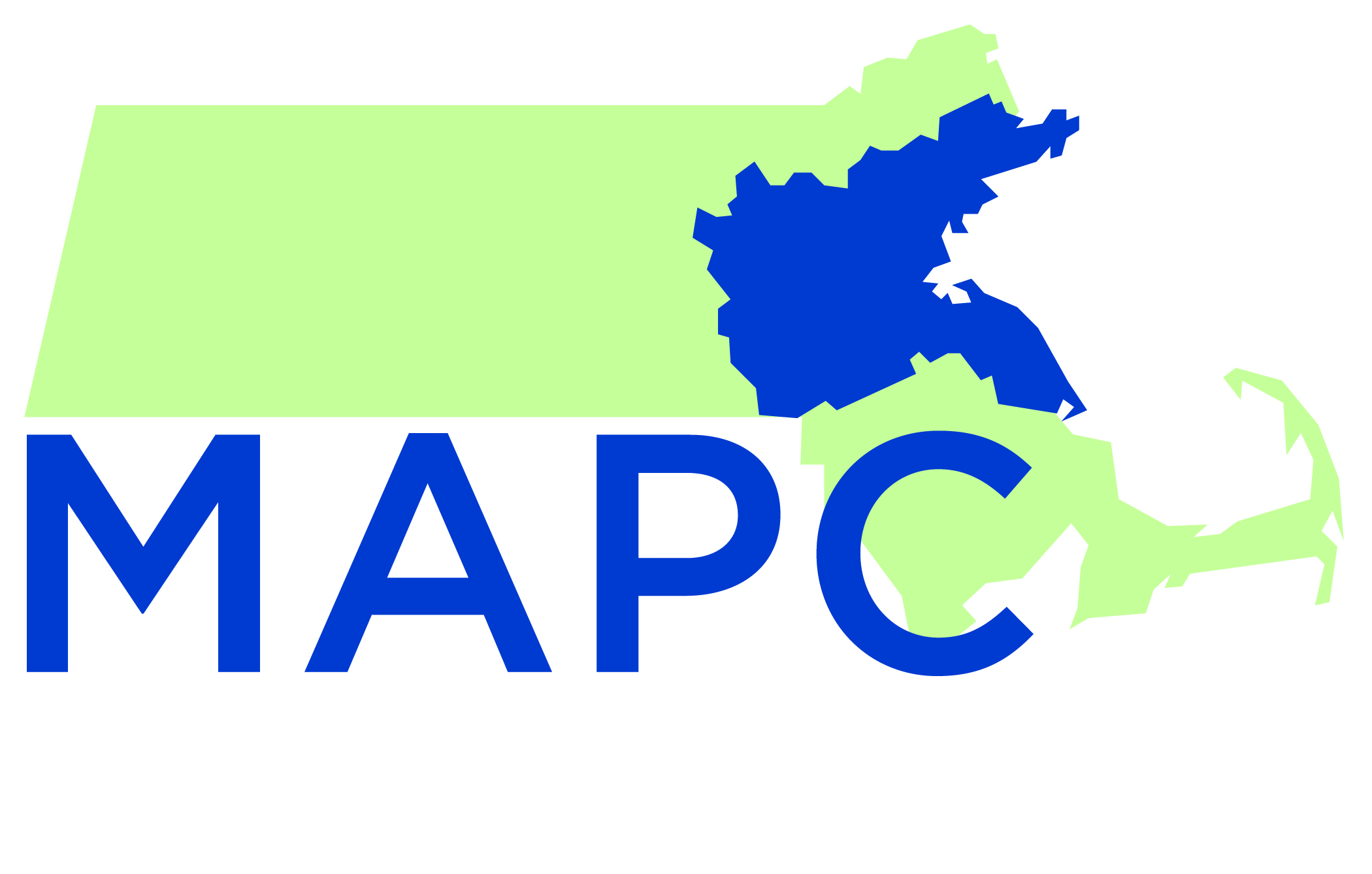 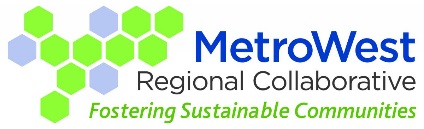 The headlines. 
The statistics.
The realities.
We know too well . . .
41
[Speaker Notes: Barriers to running for office:  income and ability to take off from work, lack of time (young children), and lack of connections to tap for fundraising]
Underrepresentation
E-Democracy
Increasing Participation
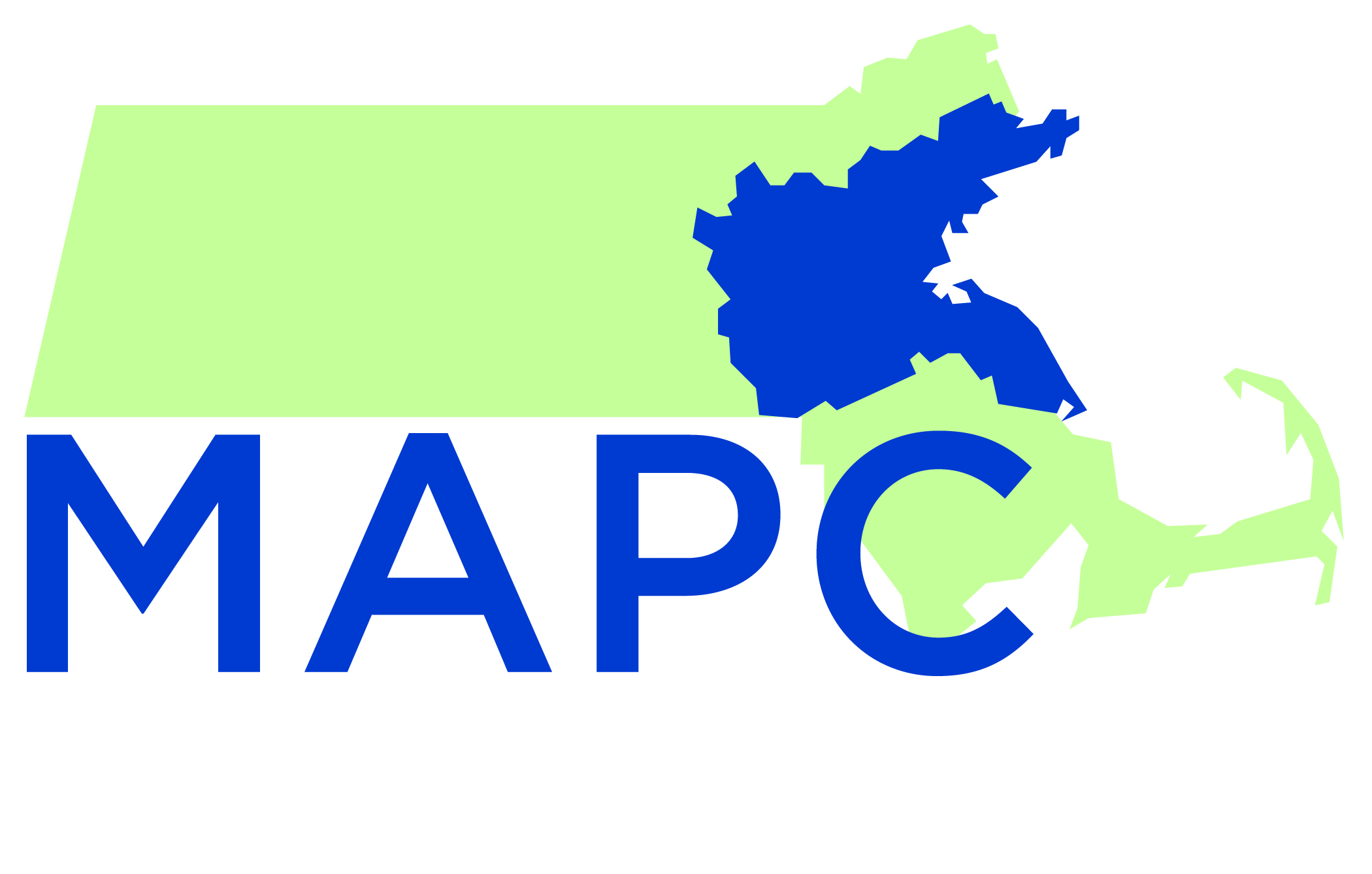 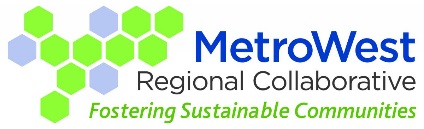 Has a new movement begun?







					




																						

					 The Boston Globe, Sept 6, 2018
“On the day after, Pressley hailed as sign of the times”
“This is really a historic moment, a historic shift where we’re seeing the inclusion of women, of people of color, of people of different generations, sexual orientations, finally get better representation and have a voice,” said Ann Bookman, director of the Center for Women in Politics and Public Policy at UMass Boston.
42
Underrepresentation
E-Democracy
Increasing Participation
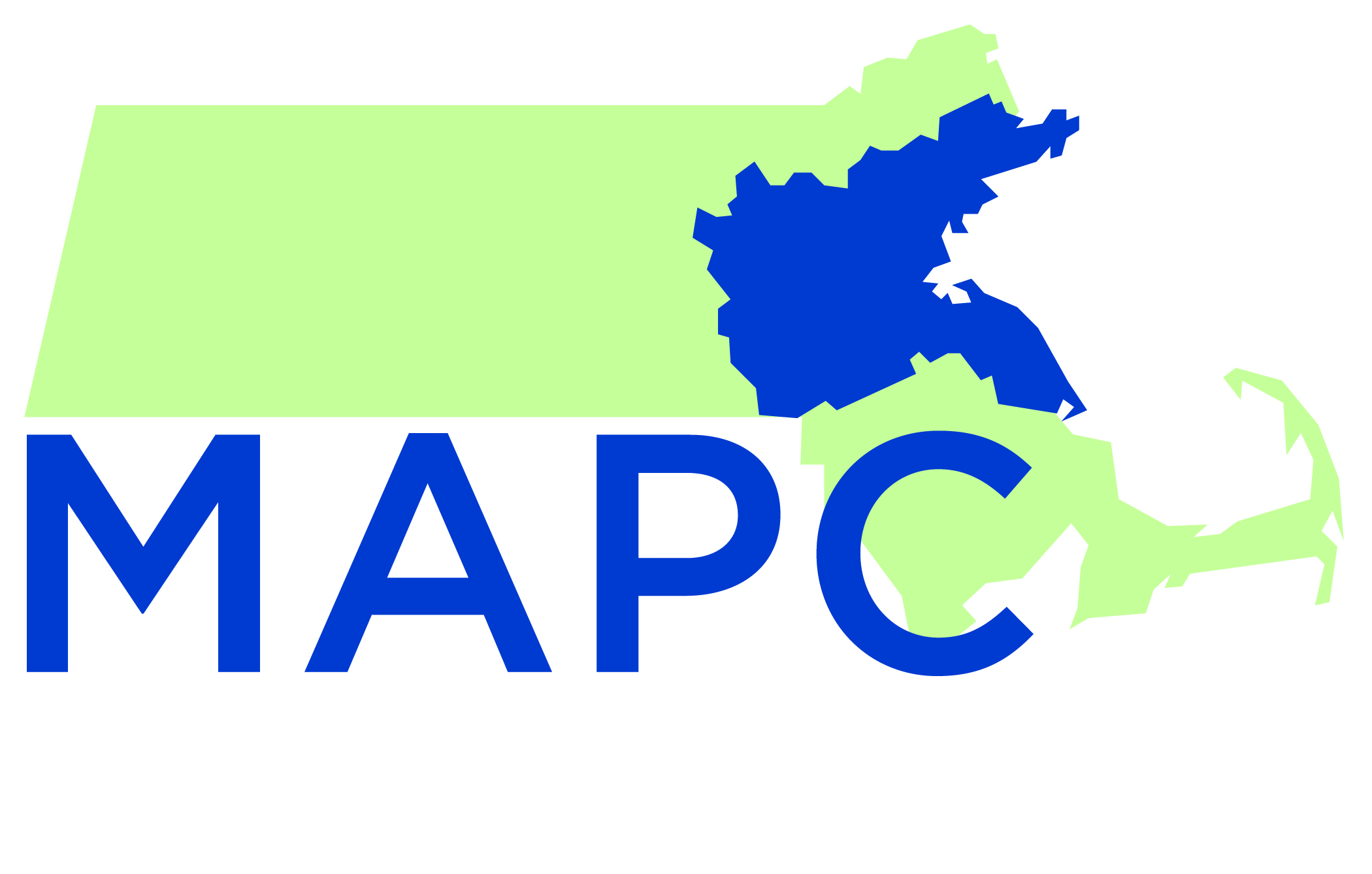 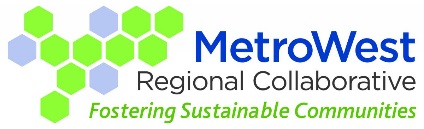 *The Center for Active Design is an international non-profit organization using design to foster healthy and engaged communities. https://centerforactivedesign.org/assembly
43
Underrepresentation
E-Democracy
Increasing Participation
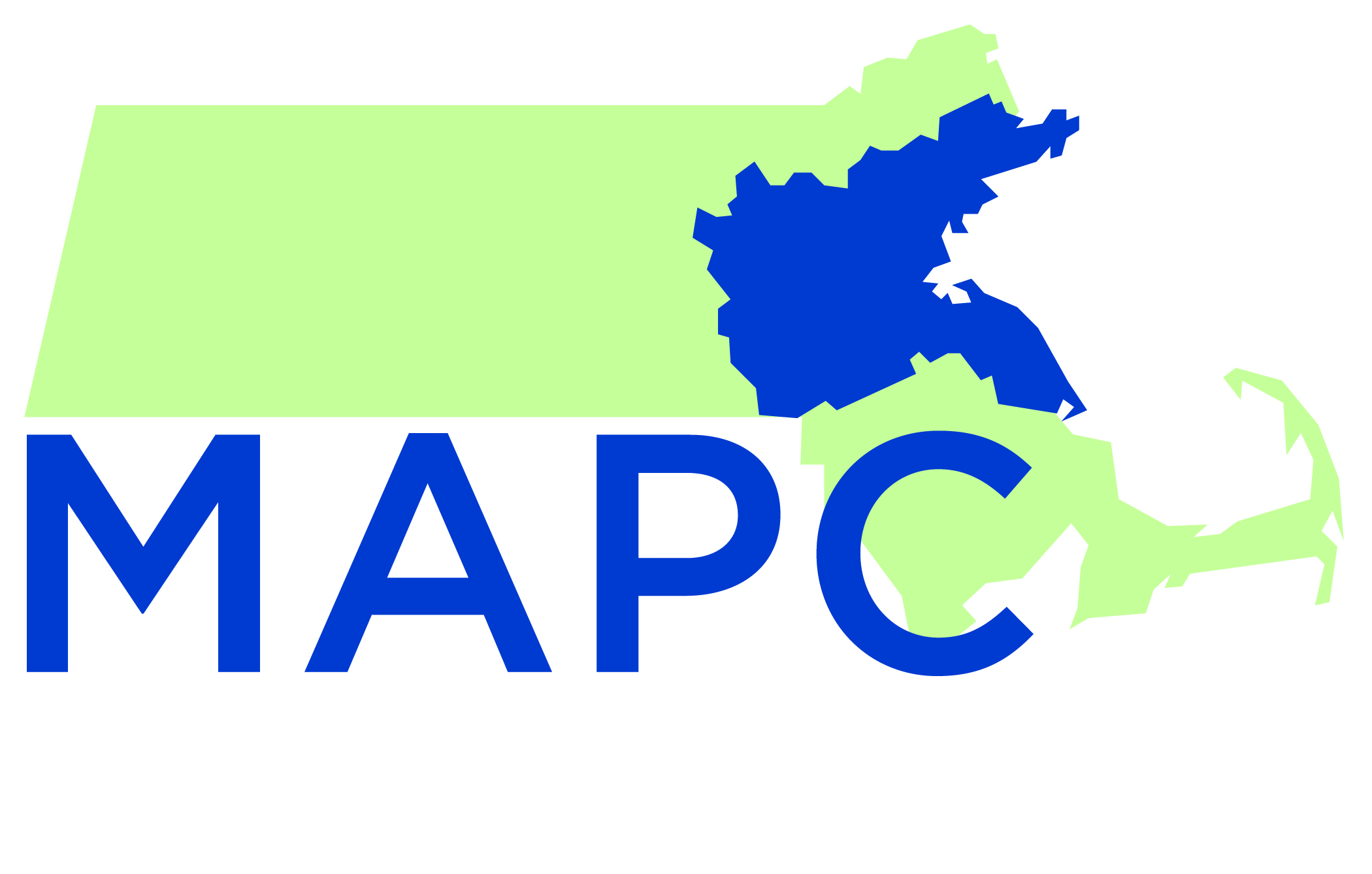 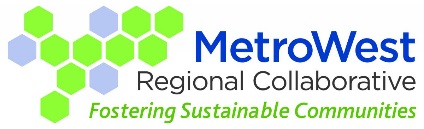 LOCAL LEVEL
44
Underrepresentation
E-Democracy
Increasing Participation
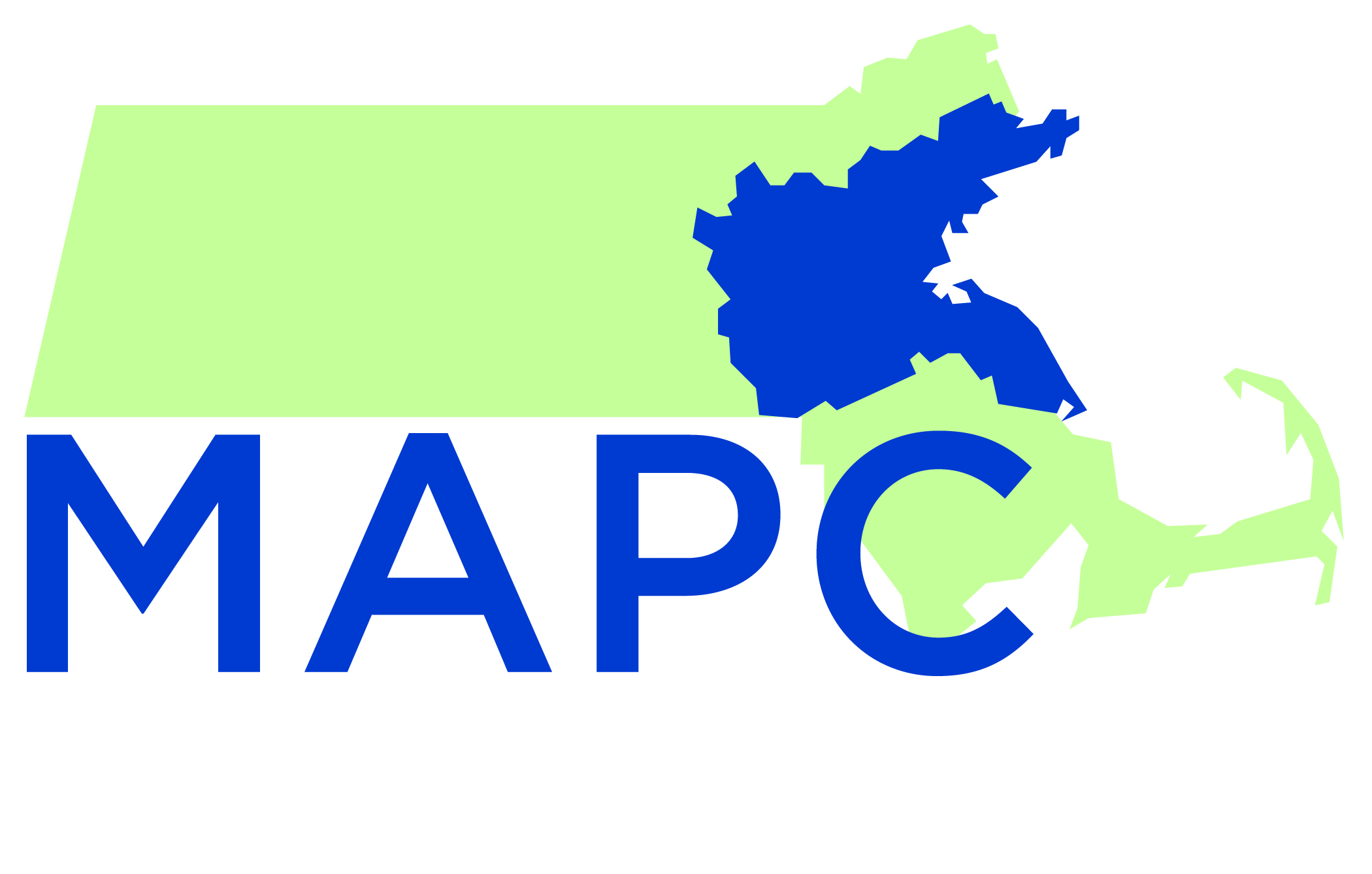 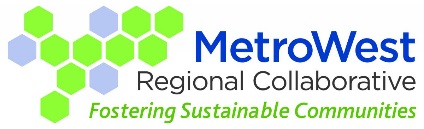 Local Participatory Budgeting
45
Underrepresentation
E-Democracy
Increasing Participation
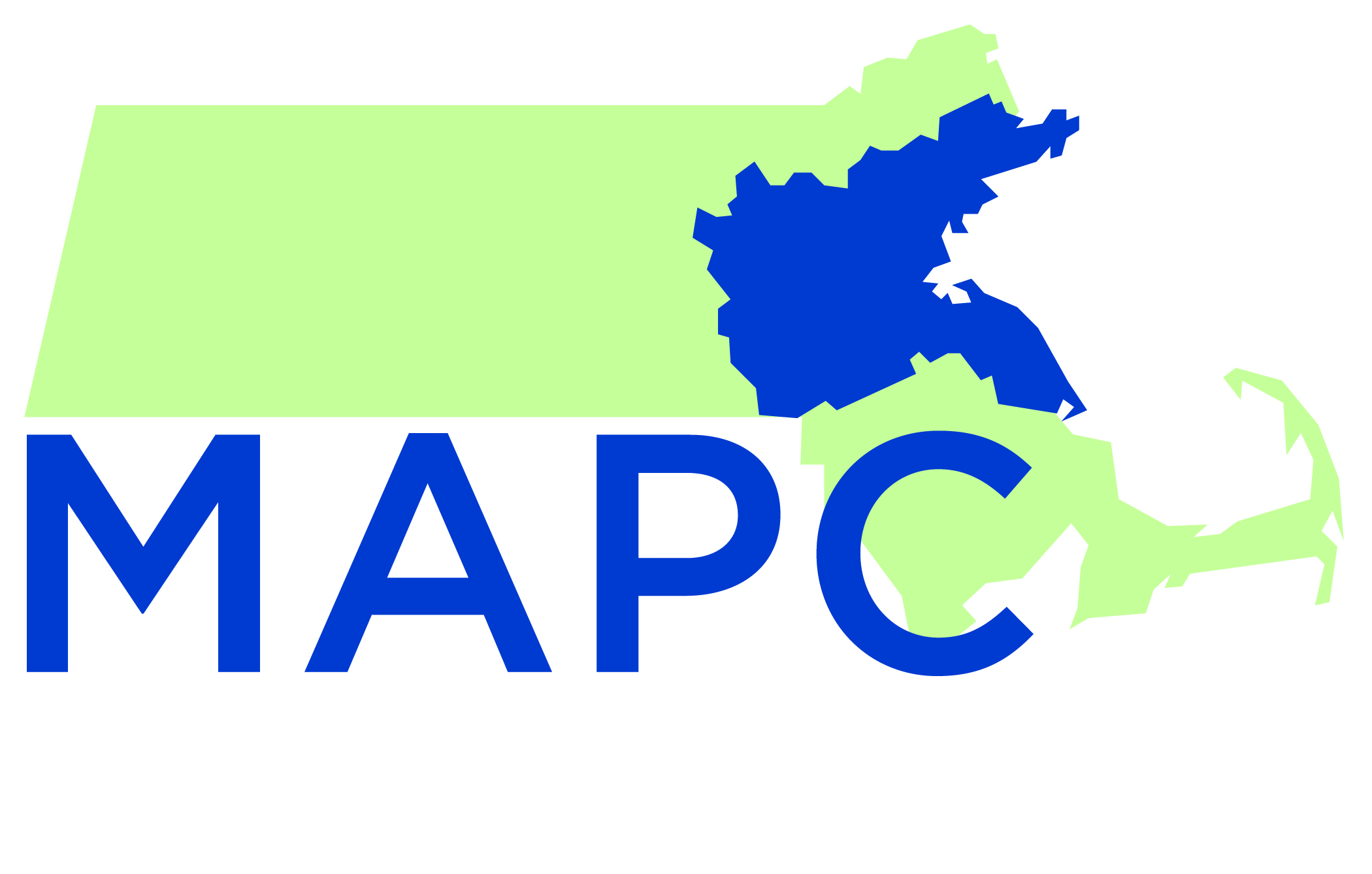 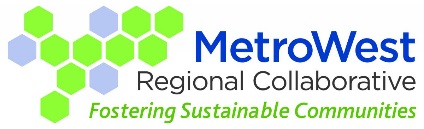 46
[Speaker Notes: RCV lowers barriers for those who make up a smaller percentage of populations
Amherst change from Select Board to Council (no mayor but a town manager)
Sec. of State Galvin has expressed an interest for primaries (in use in Maine)]
Underrepresentation
E-Democracy
Increasing Participation
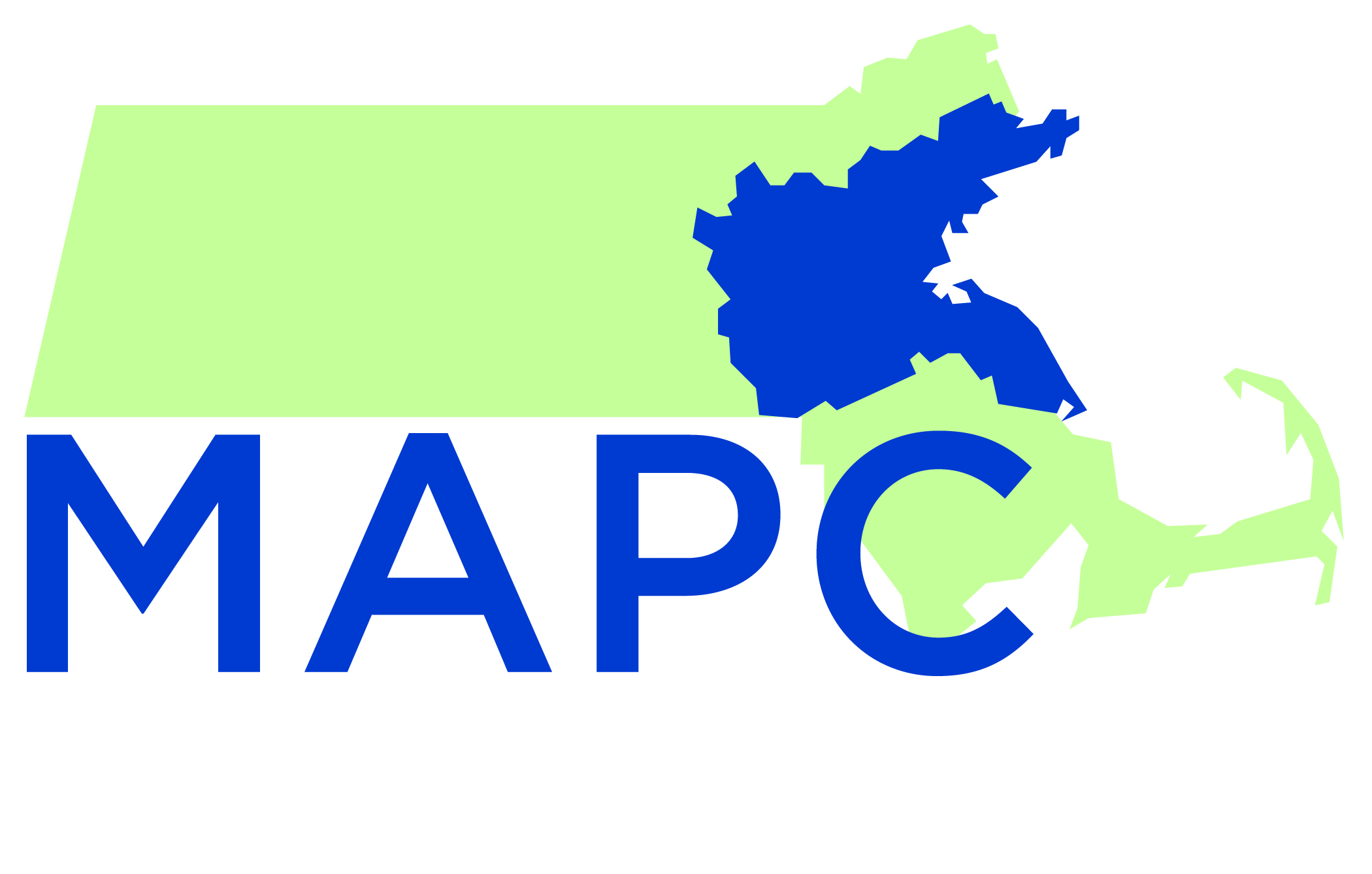 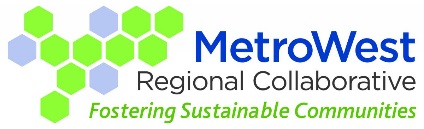 More ideas…
47
Underrepresentation
E-Democracy
Increasing Participation
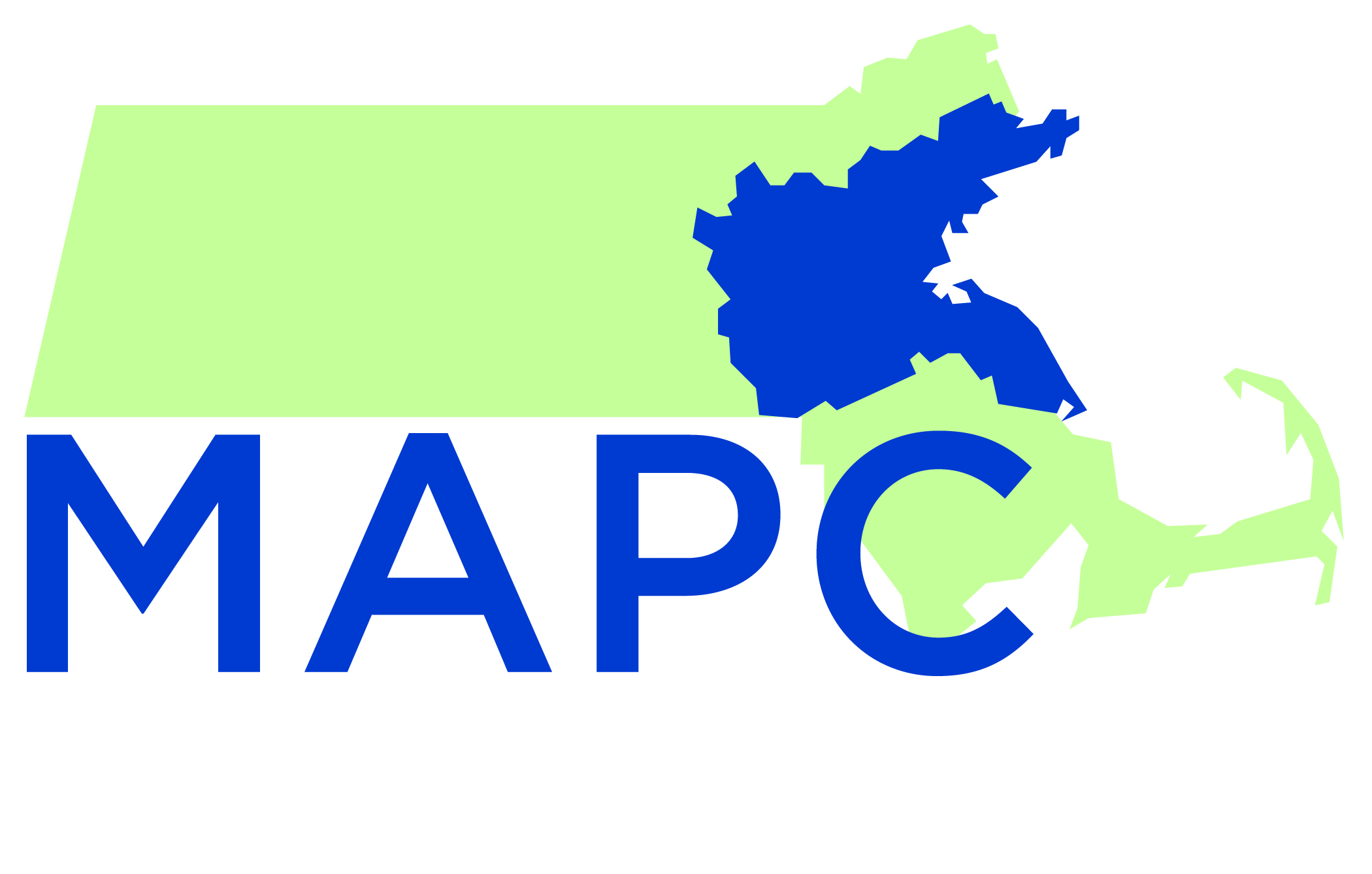 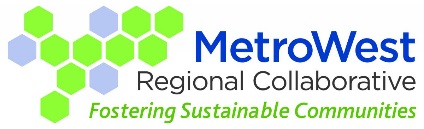 48
[Speaker Notes: Making local government and wired and tech/social media savvy as its residents]
Underrepresentation
E-Democracy
Increasing Participation
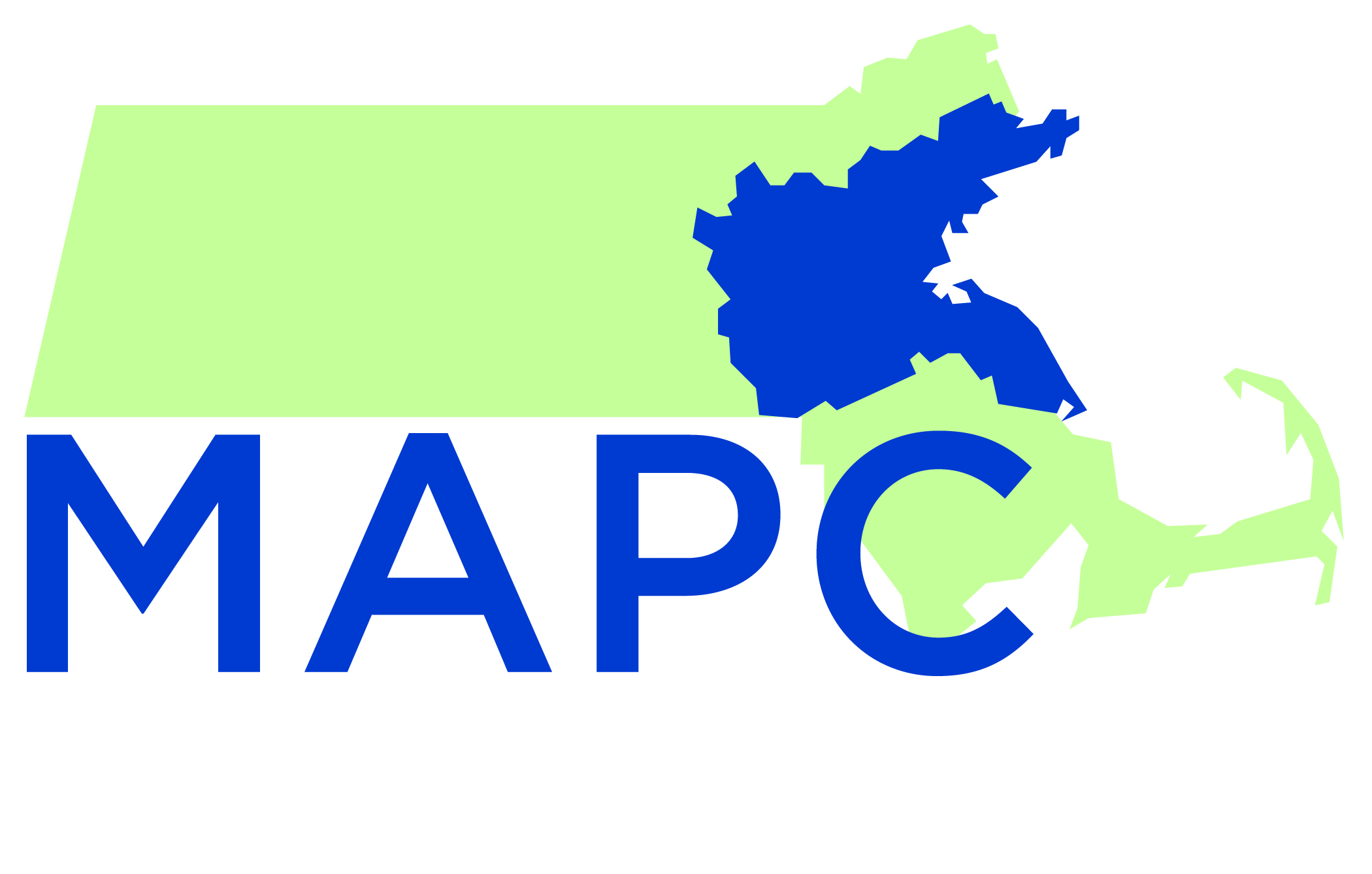 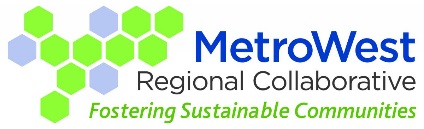 Push for action on climate change, student debt, criminal justice reform, and voting rights.
All have in common 
preternatural ease with technology, appetite for collaboration, impatience with reflexive partisanship
TIME, “ ‘We Can Do It Better.’ Meet the Millennials Taking Over City Hall” (October 2017)
49
[Speaker Notes: Not as much about youth as it is working in different ways.
As of 2015 millennials have overtaken % of boomers. While each account for roughly 30% of Americans, boomers hold 55% of seat in state legislatures; millennials hold only 5%.]
Underrepresentation
E-Democracy
Increasing Participation
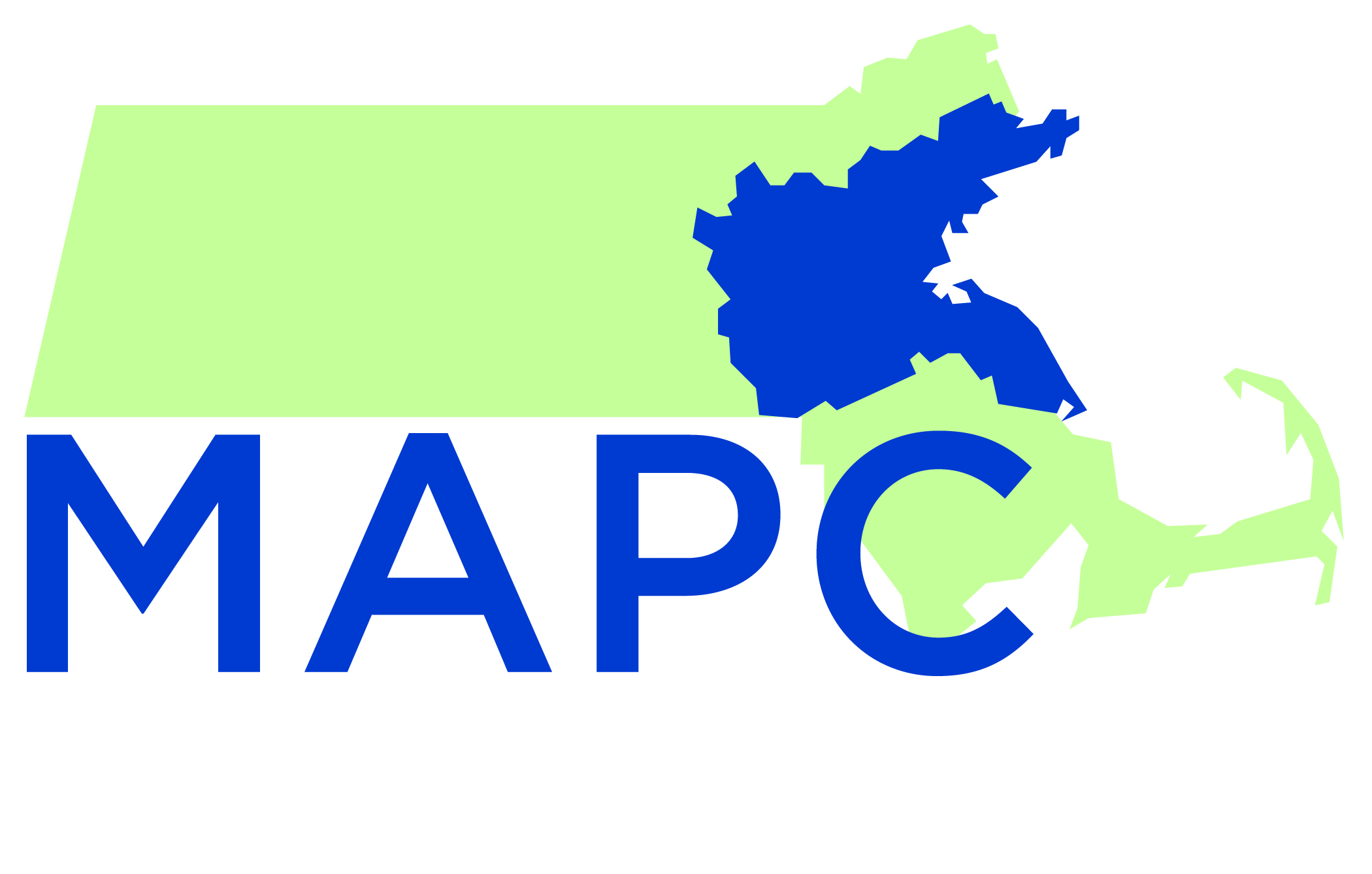 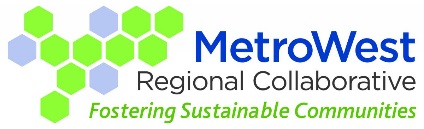 STATE LEVEL
50
[Speaker Notes: MA voter registration – makes system work better:  saves $, cleans up voter rolls, reduces chance of fraud/error, and hopefully increases turnout.
MA S2560 – Section 6 requires state secretary to disseminate information to cities/towns to promote youth membership on municipal boards, committees and commissions
Denver also worked in partnership with a Spanish language advisory board
Run for Something – recruits and support diverse, young first-time candidates for local and state office.  
Emily’s List]
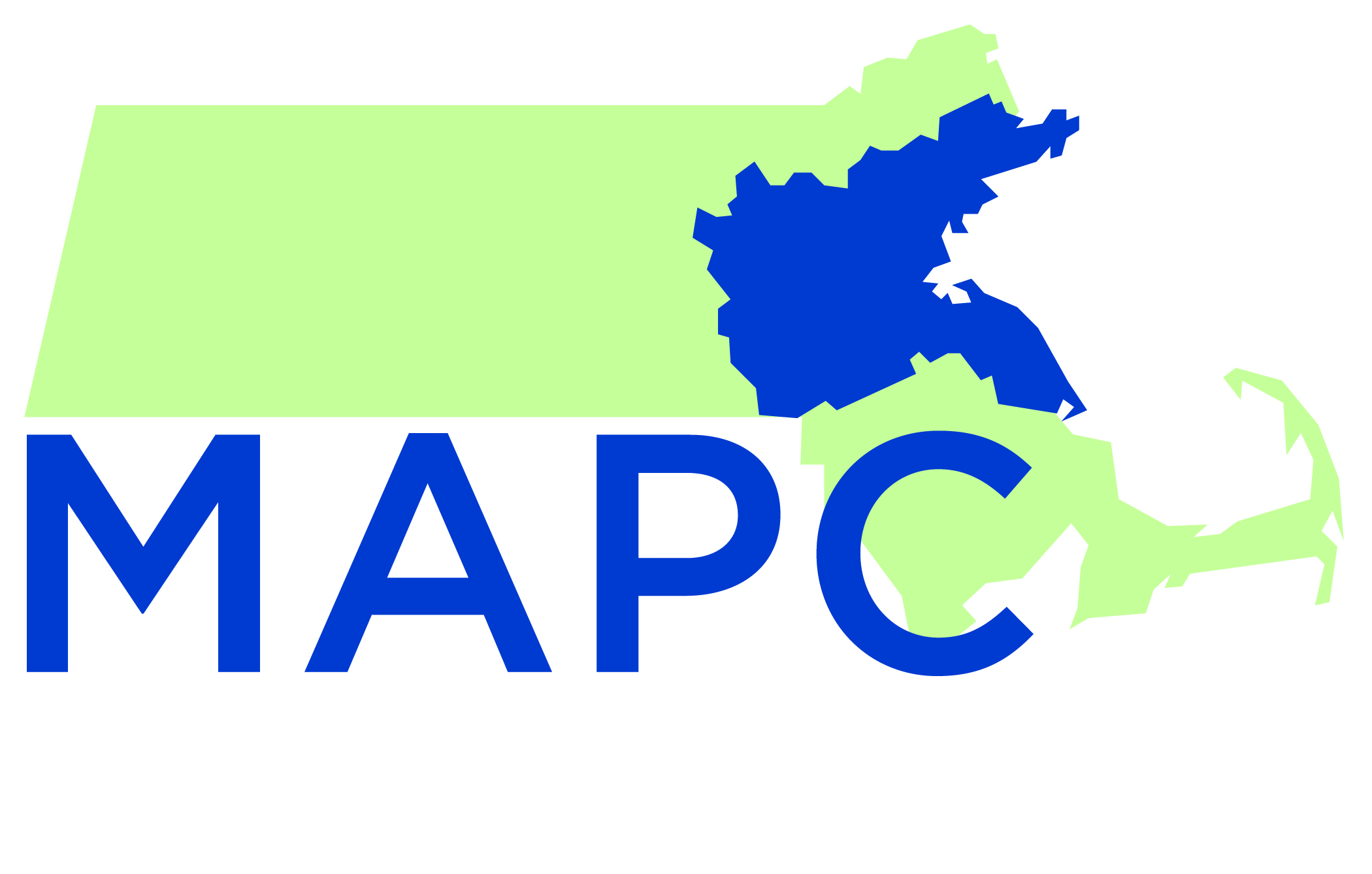 Conclusion
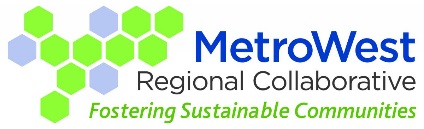 Thank You For This Opportunity

Questions and comments?

Individual town surveys for your review

Opportunities for MAPC to discuss results with others in your town

Areas for MAPC to explore further
51